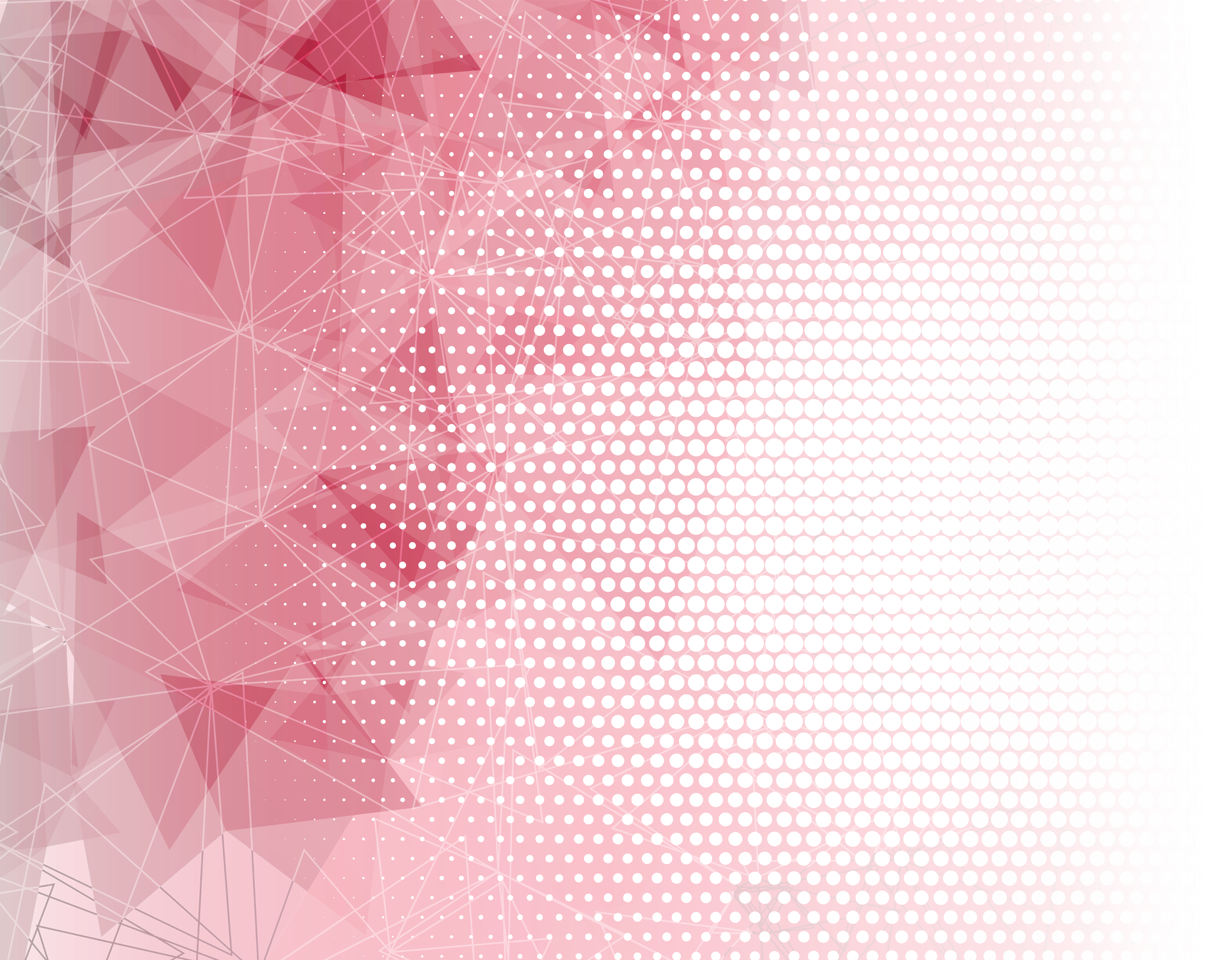 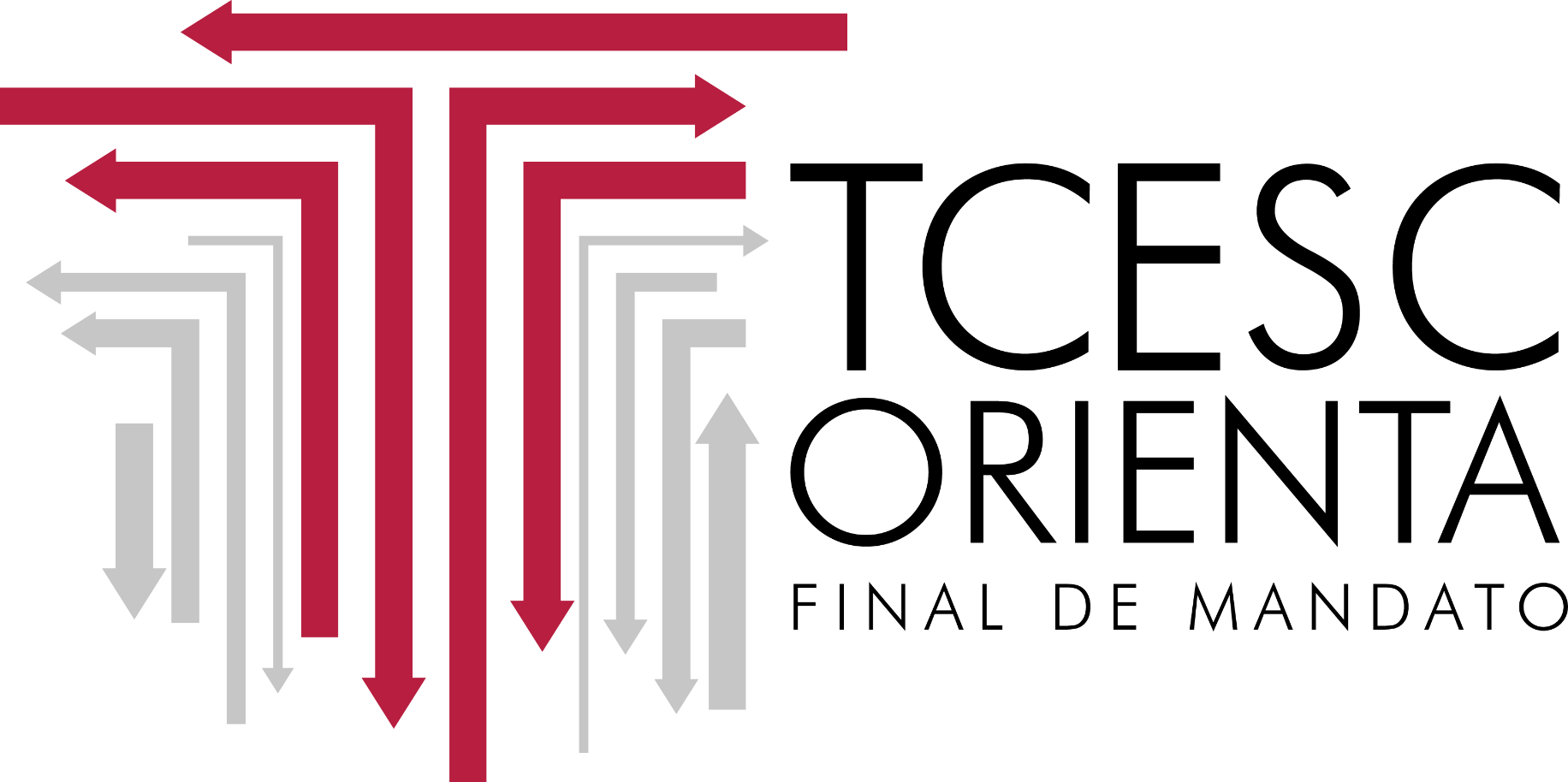 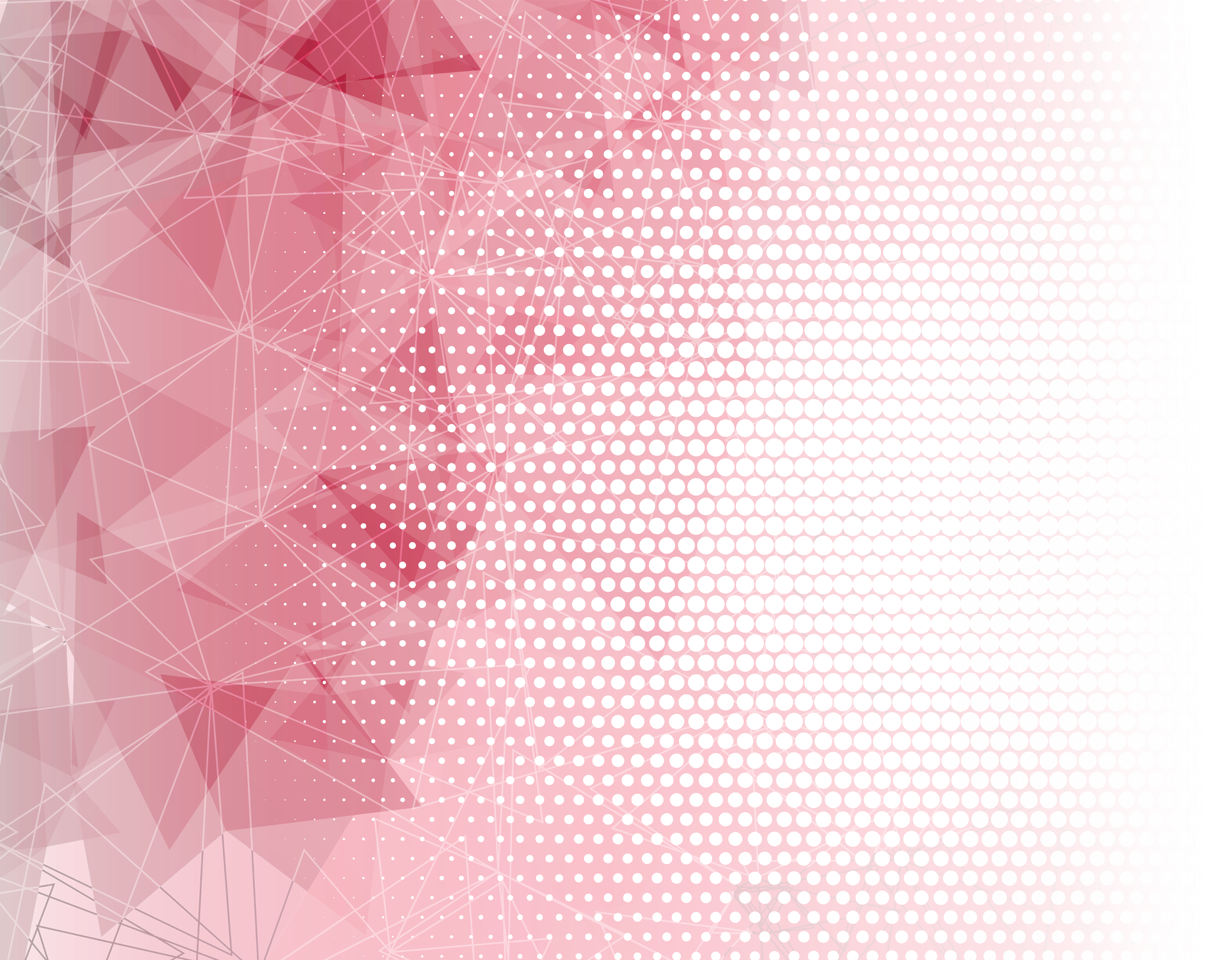 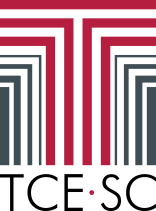 ATOS DE PESSOAL: O QUE DEVE SER OBSERVADO 

                                      EM FINAL DE MANDATO




Ana Paula Machado da Costa
                                                                          Diretora da DAP
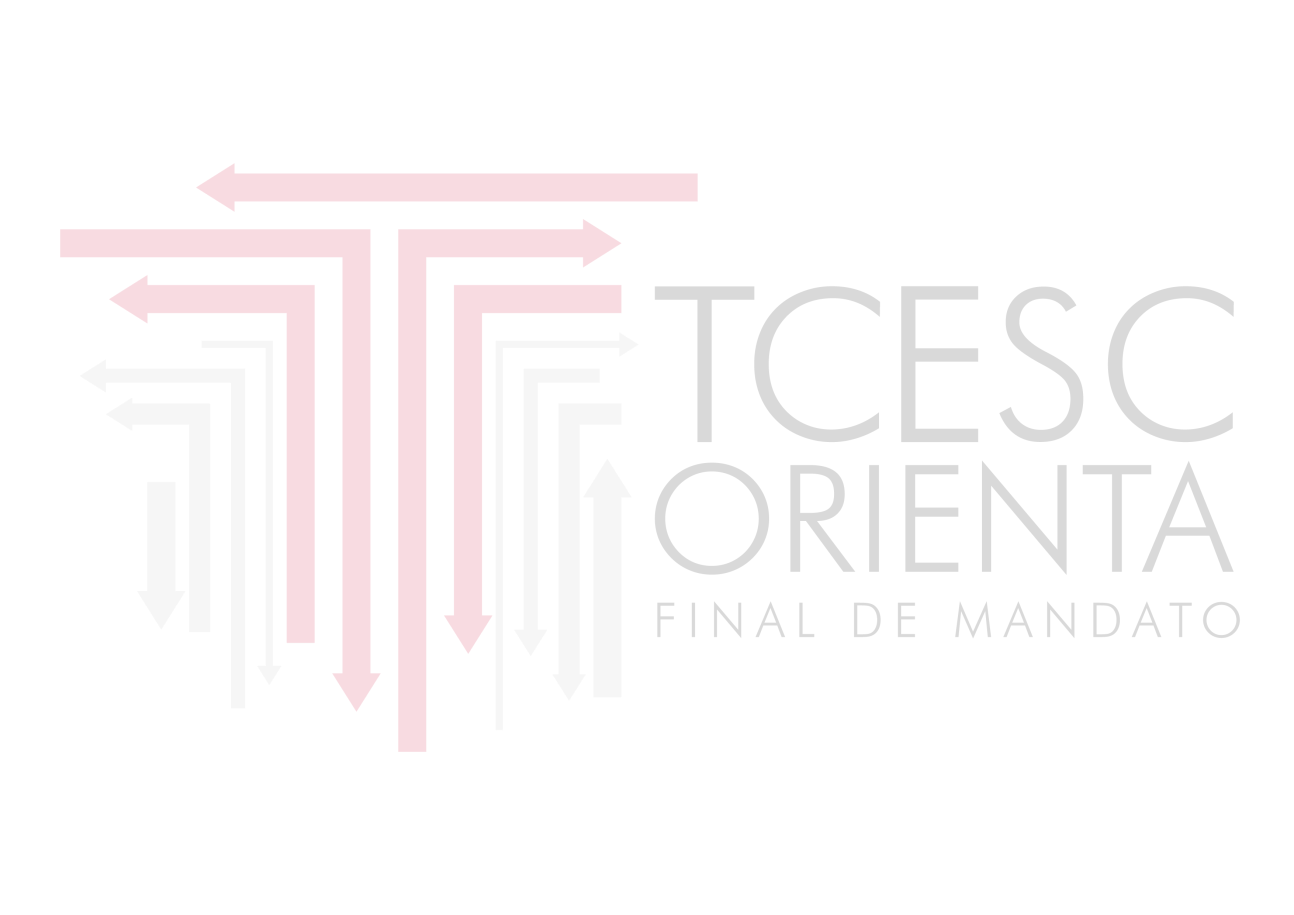 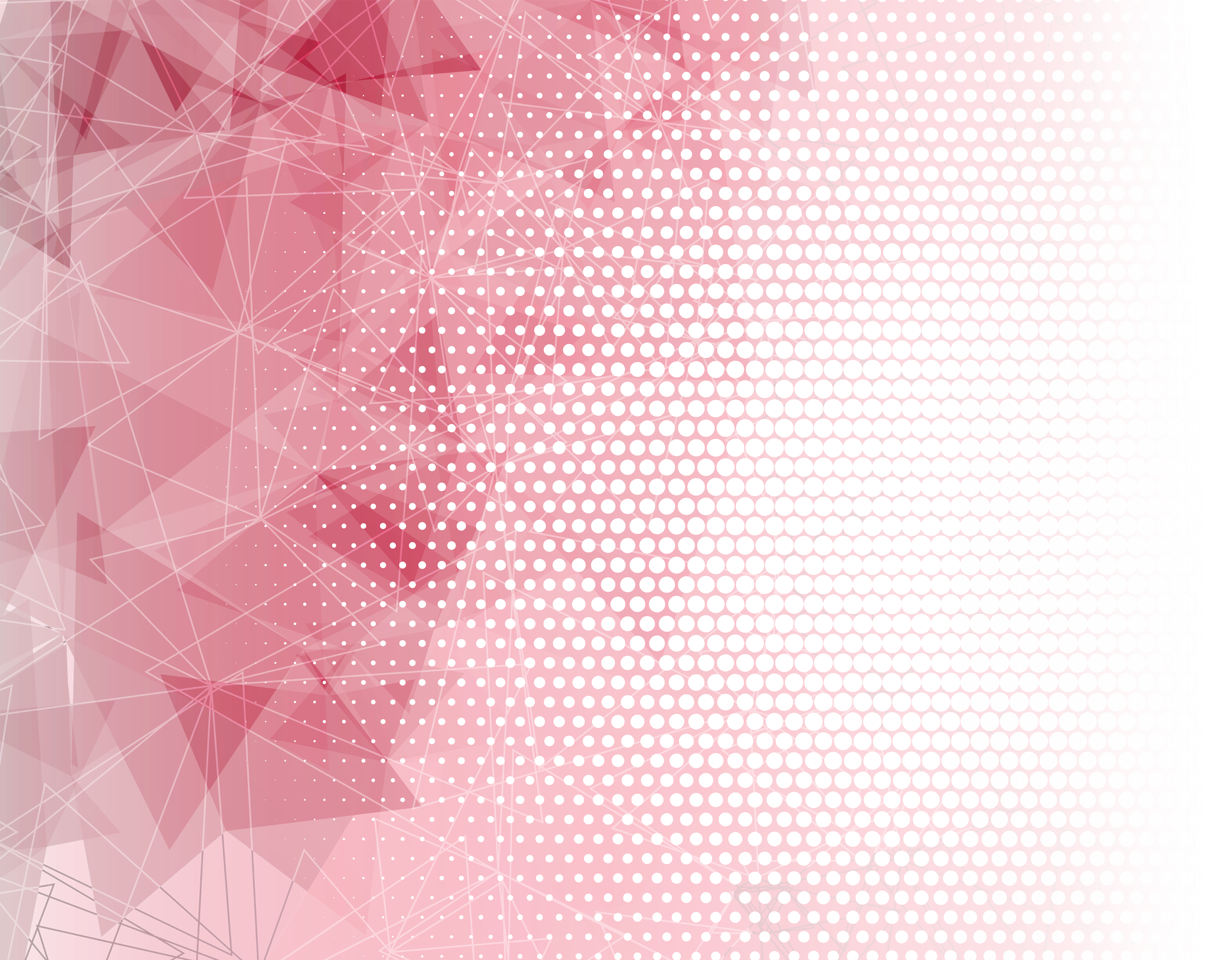 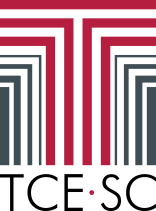 TÓPICOS:


I – Normativa aplicável;

II – Condutas vedadas / sanções / jurisprudência;

III – Subsídio dos agentes políticos.
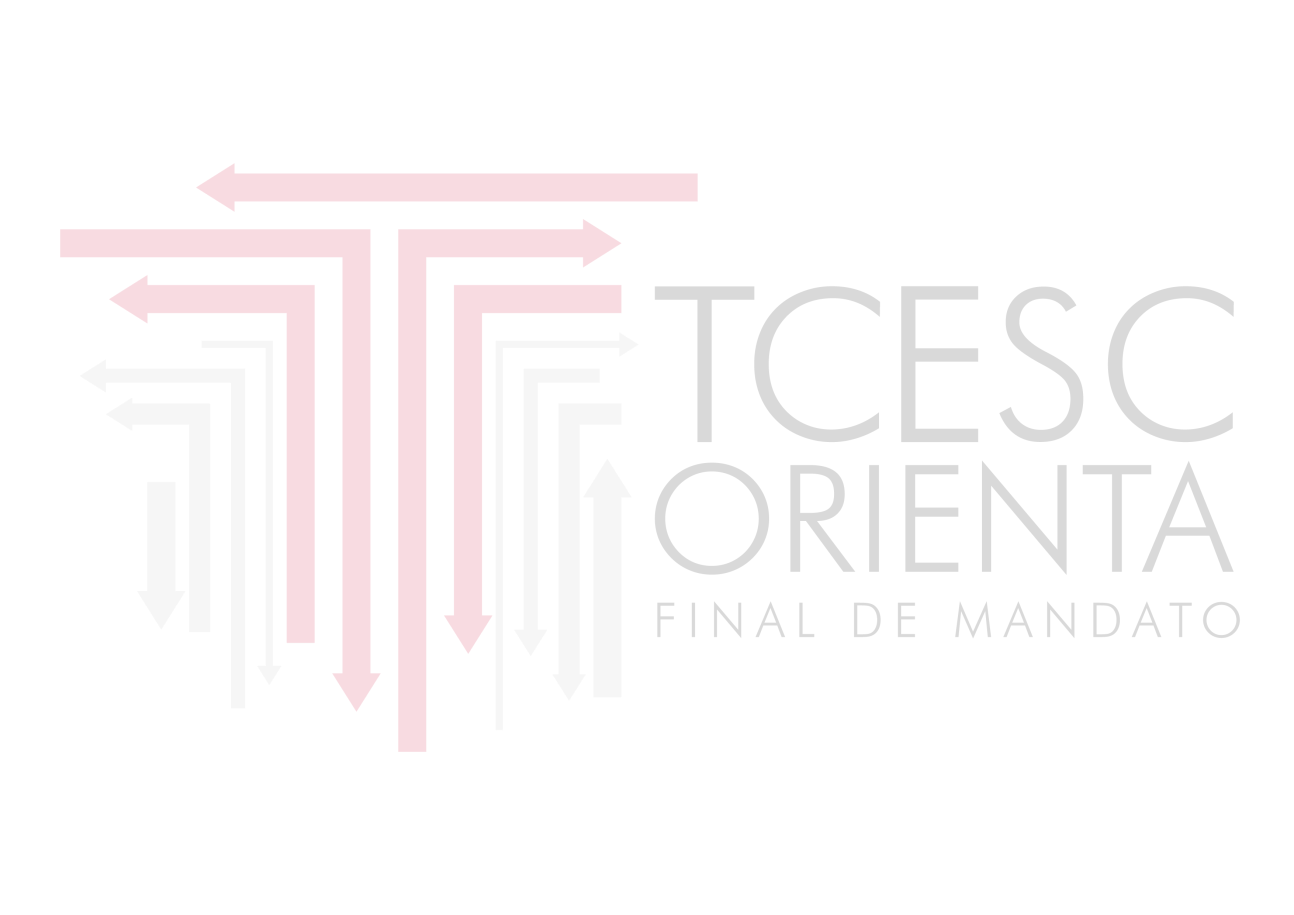 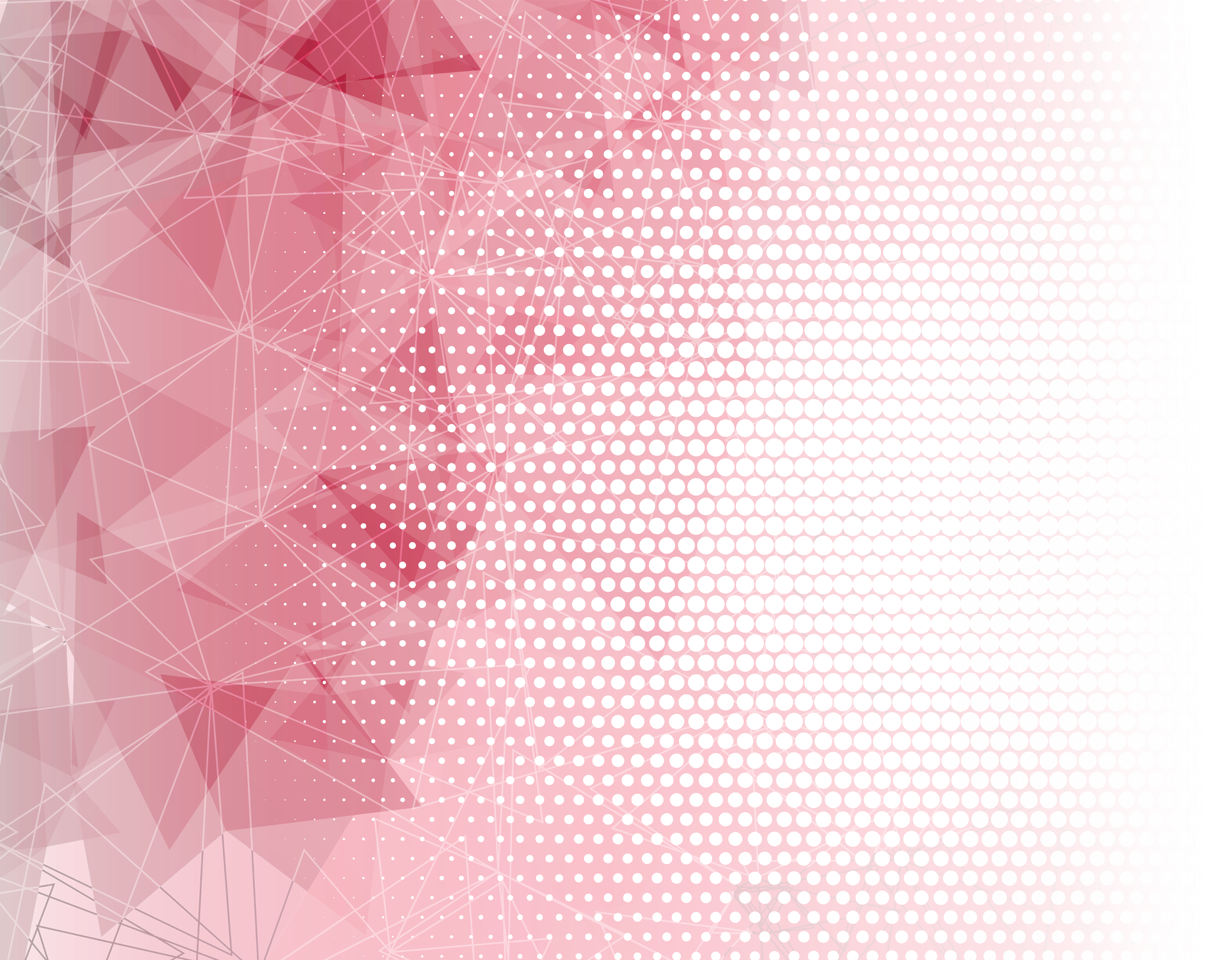 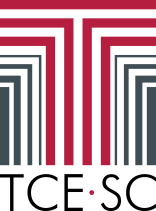 I - Normativa aplicável

 
 Constituição Federal / Estadual;

 Lei Complementar nº 101/00;

 Lei Complementar nº 64/90;

 Lei nº 9.504/97 – Lei geral das eleições;

 Resoluções do TSE (Res. nº 23.606/19 e Res. nº 23.610/19); 

 Normas locais (lei orgânica, estatuto, etc.).
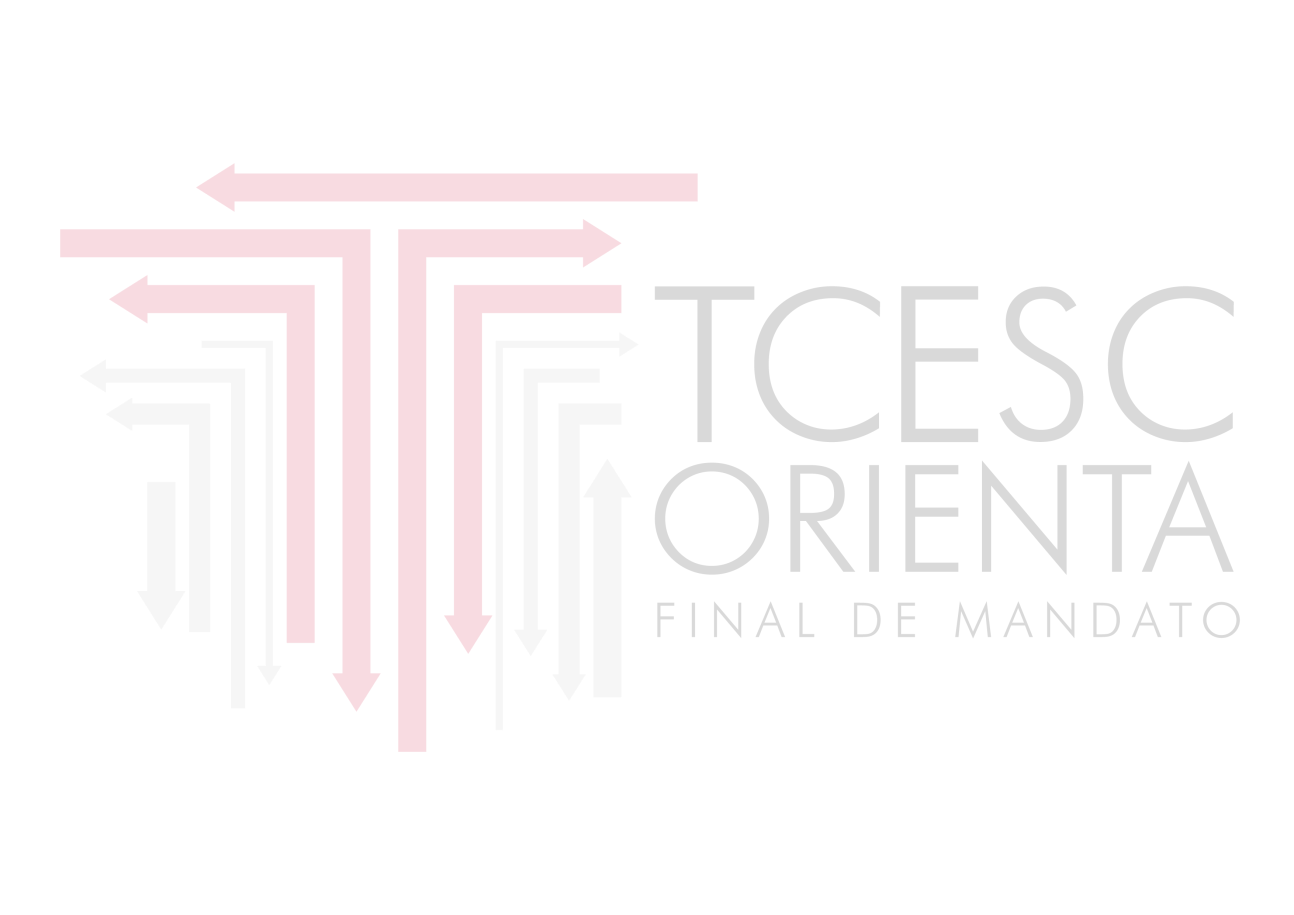 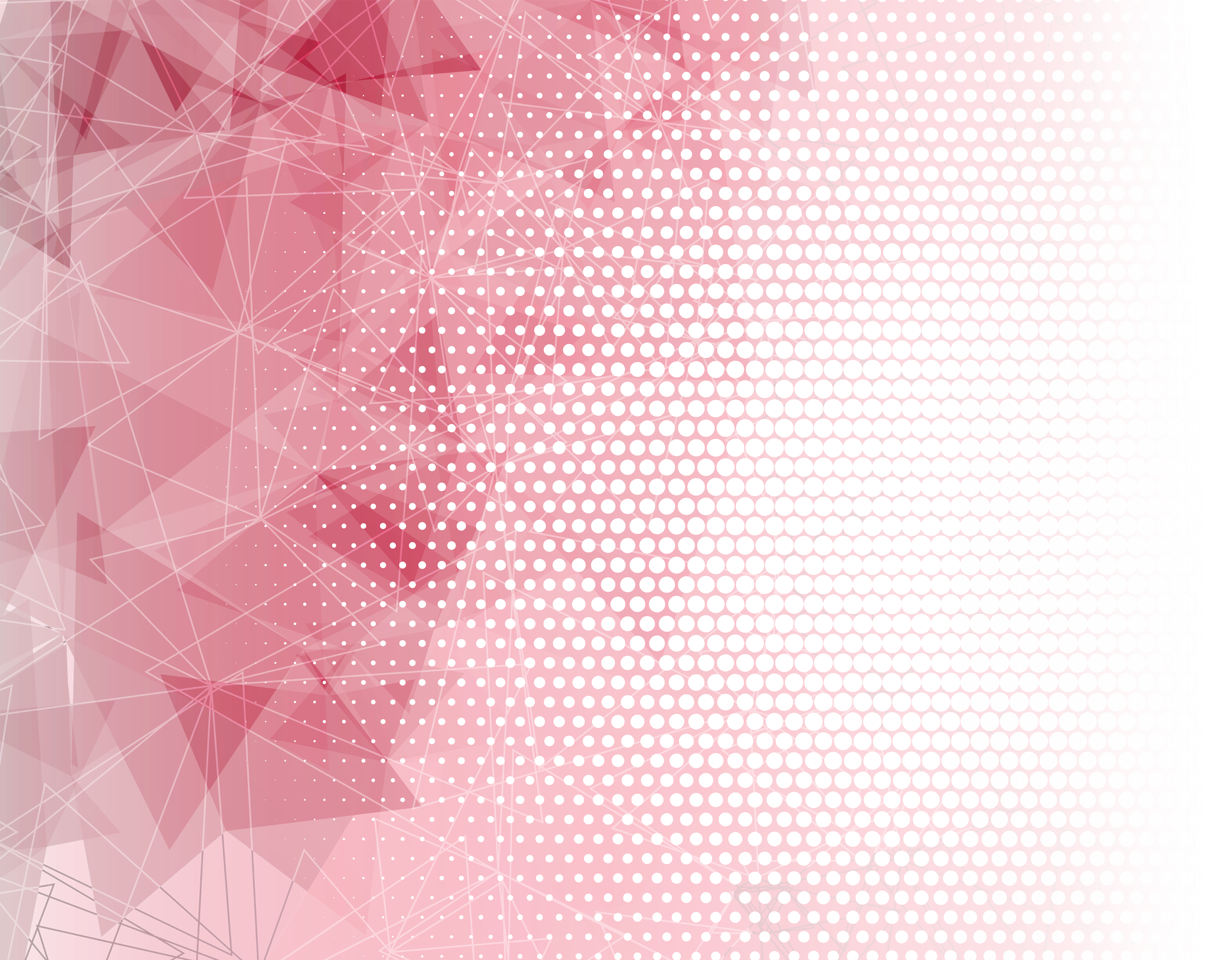 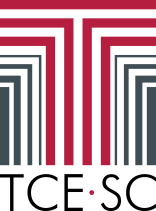 II - Condutas vedadas – Lei nº 9.504/97

QUAL O OBJETIVO DA NORMA?
Coibir o uso da máquina administrativa (reeleição);
Evitar abusos de autoridade;
Assegurar a igualdade de condições entre os candidatos;
Garantir a lisura do pleito eleitoral.

QUAL O BEM JURÍDICO TUTELADO?
Princípio da igualdade entre os candidatos.
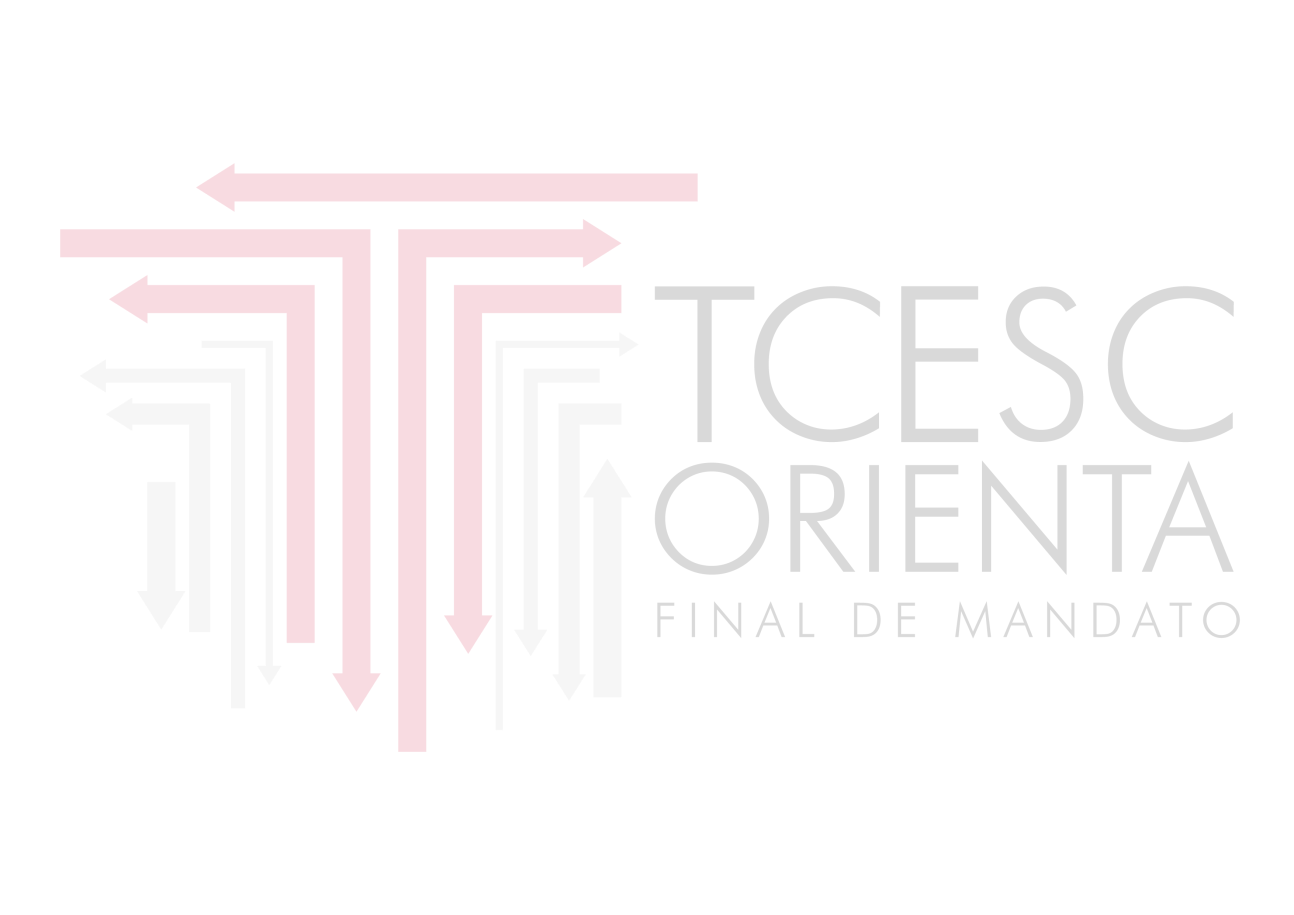 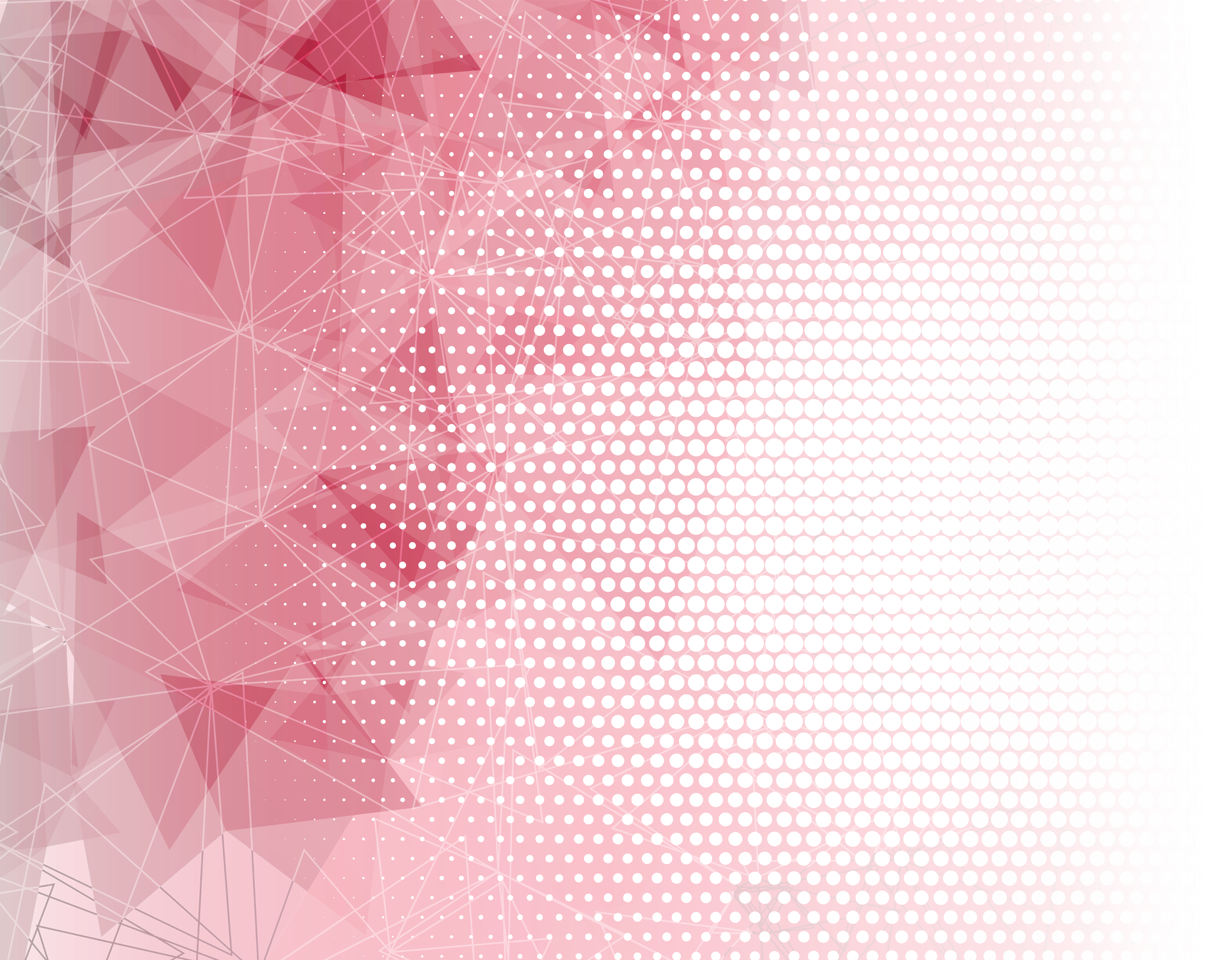 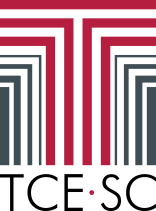 QUAIS OS AGENTES SUJEITOS A ESTA NORMA?
  
Art. 73, § 1º: agentes públicos (servidores ou não).

Todos que exercem mandato, cargo, emprego ou função nos órgãos ou entidades da administração pública direta, indireta ou fundacional.

Ainda que transitoriamente ou sem remuneração.

Seja por eleição, nomeação, designação, contratação ou qualquer outra forma de investidura ou vínculo.
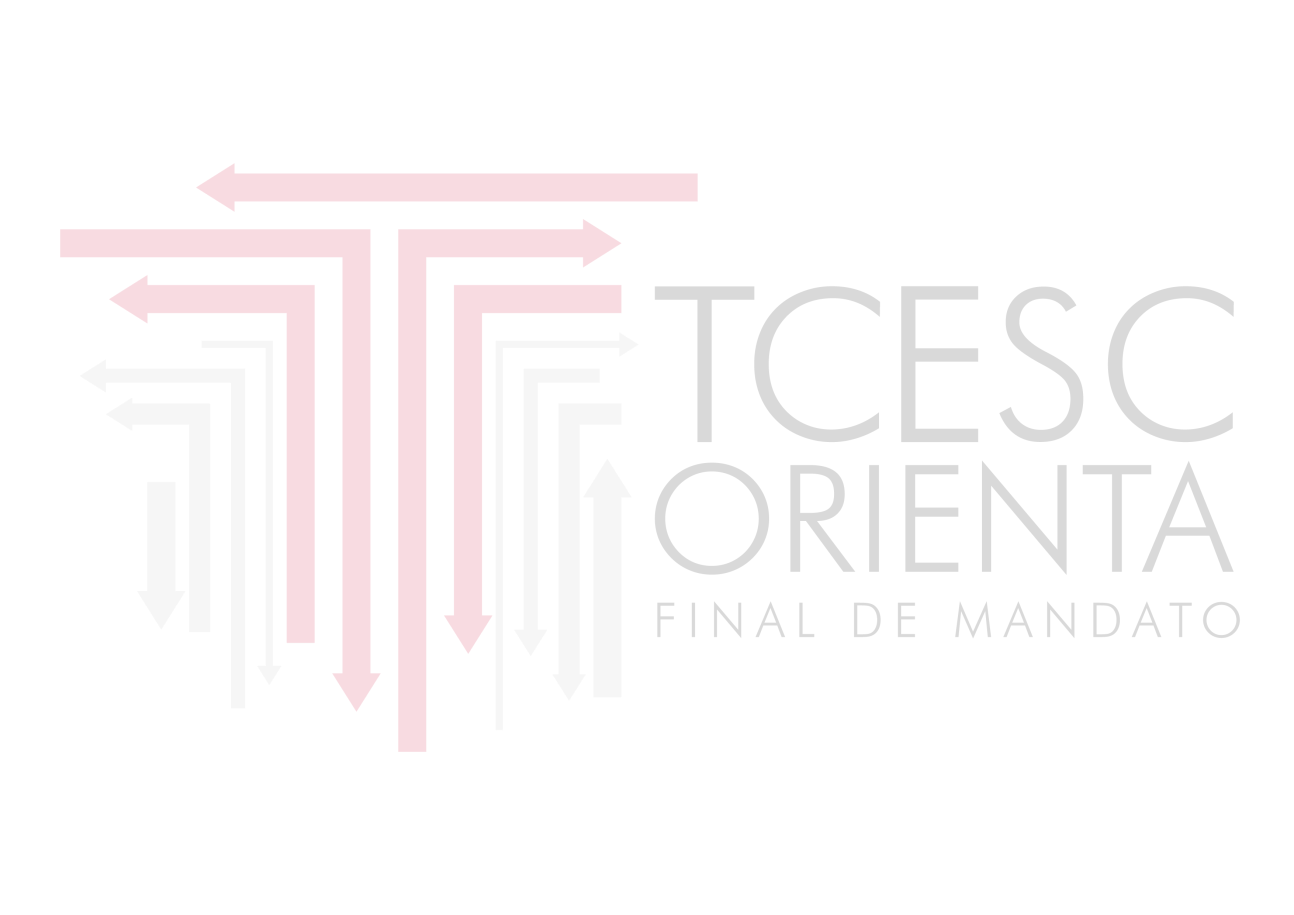 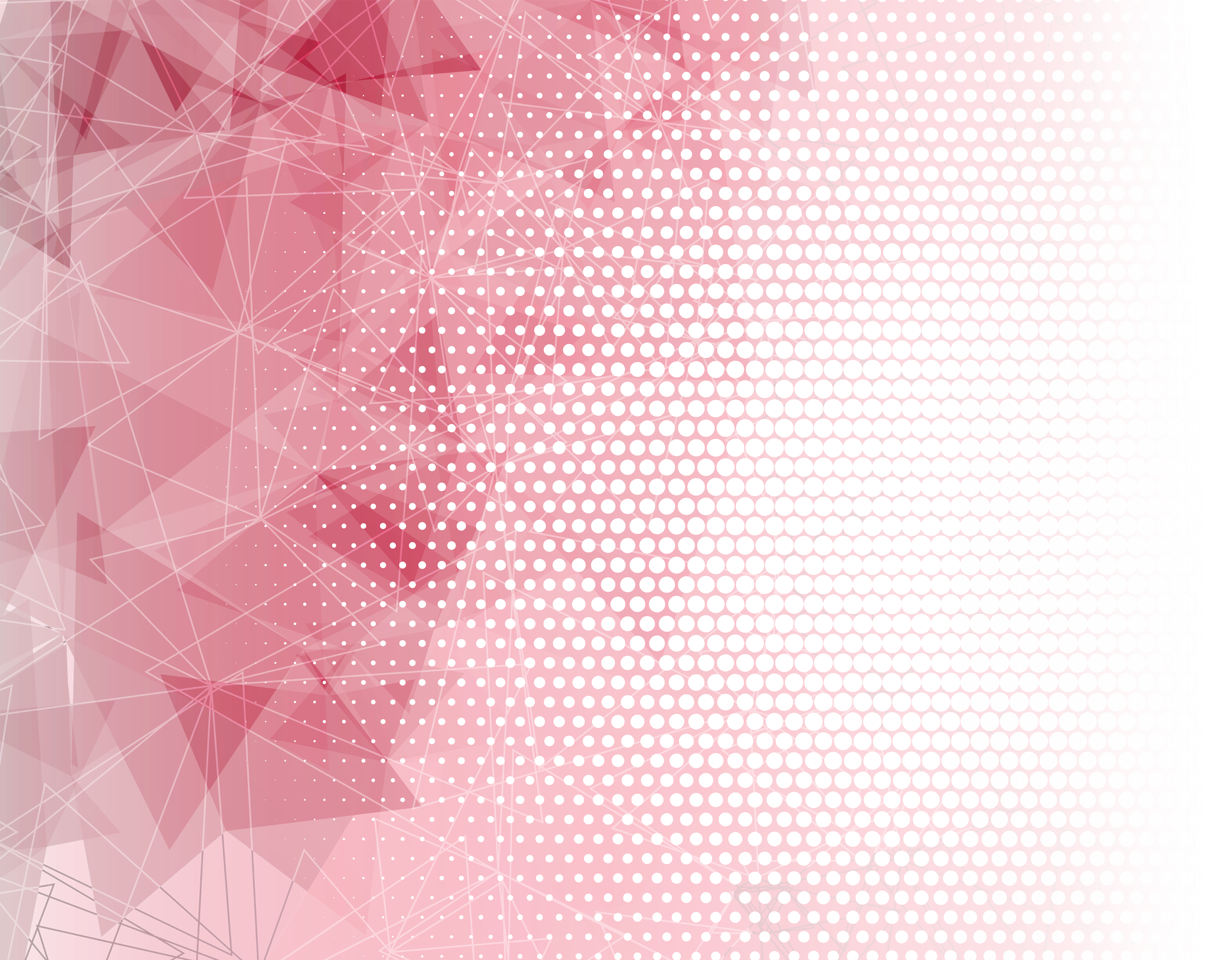 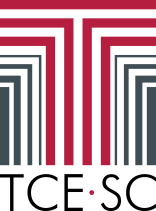 Agentes políticos;
Servidores públicos (cargos efetivos e de comissão);
Empregados públicos;
Contratados por prazo determinado;
Conselheiros tutelares;
Prestadores terceirizados de serviços;
Concessionários ou permissionários de serviços públicos;
Estagiários.
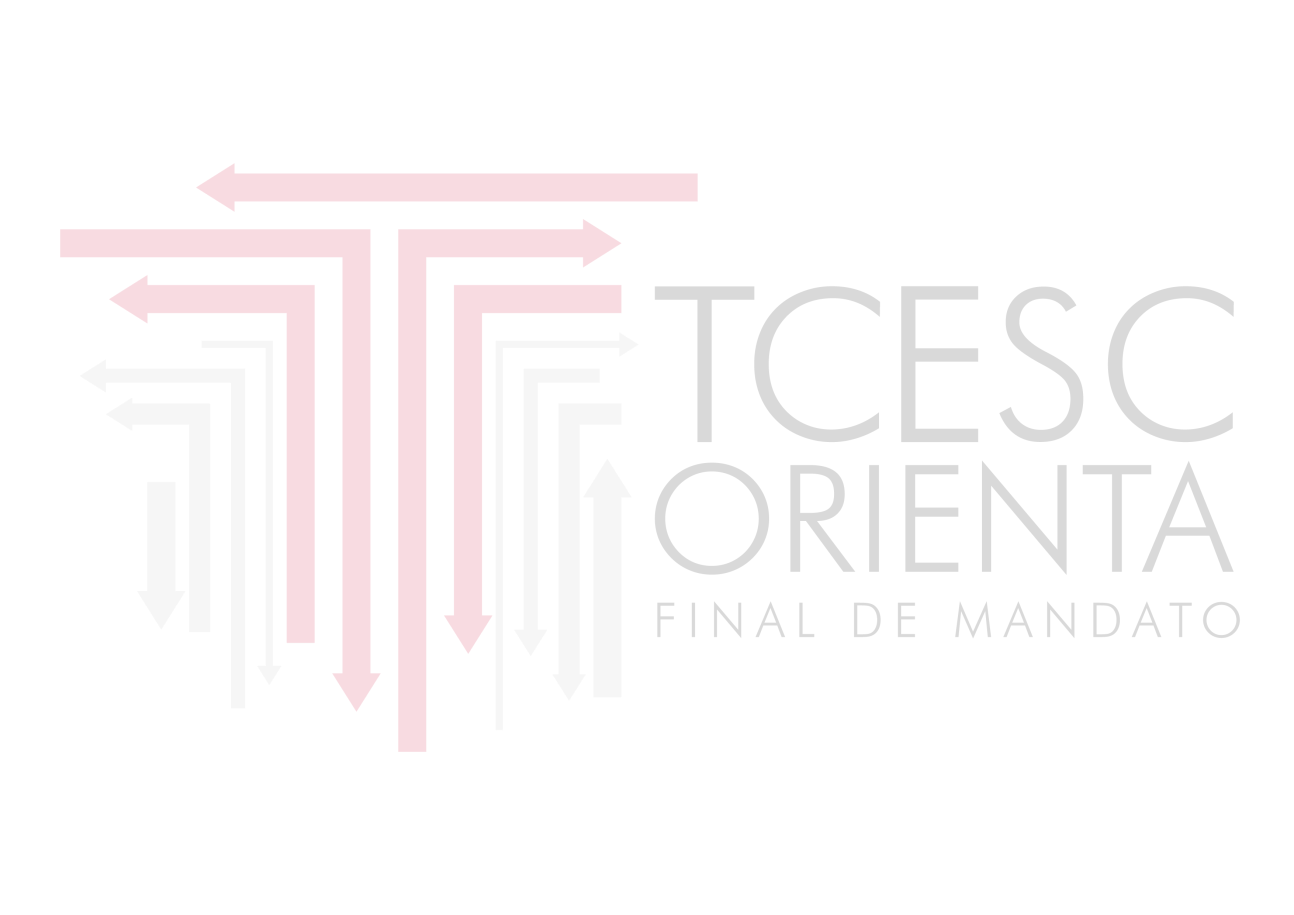 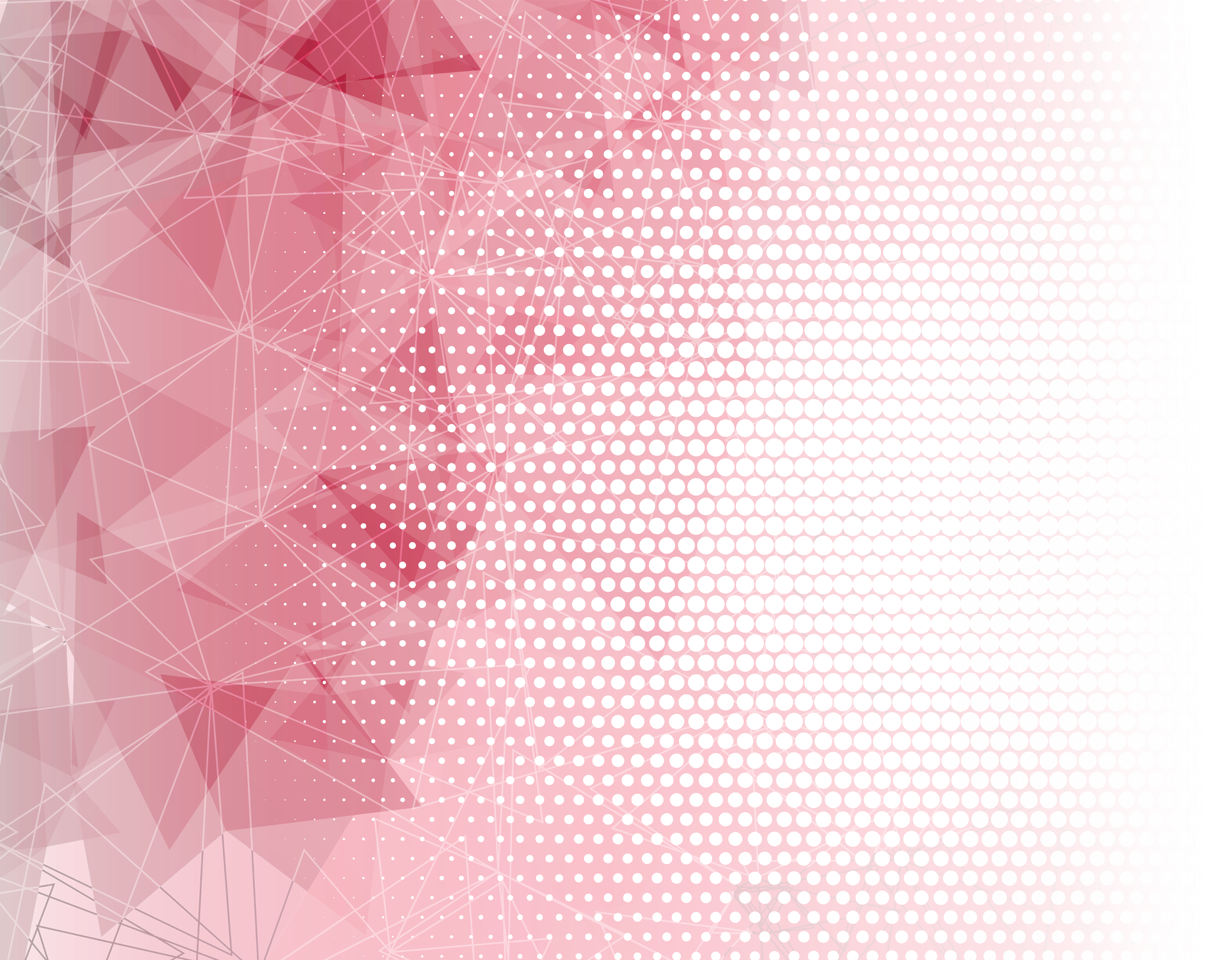 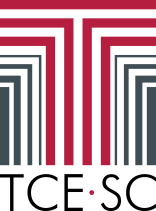 Condutas vedadas – atos de pessoal

 





Sanções – previsão legal
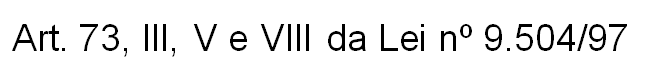 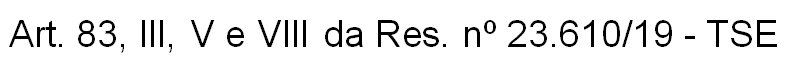 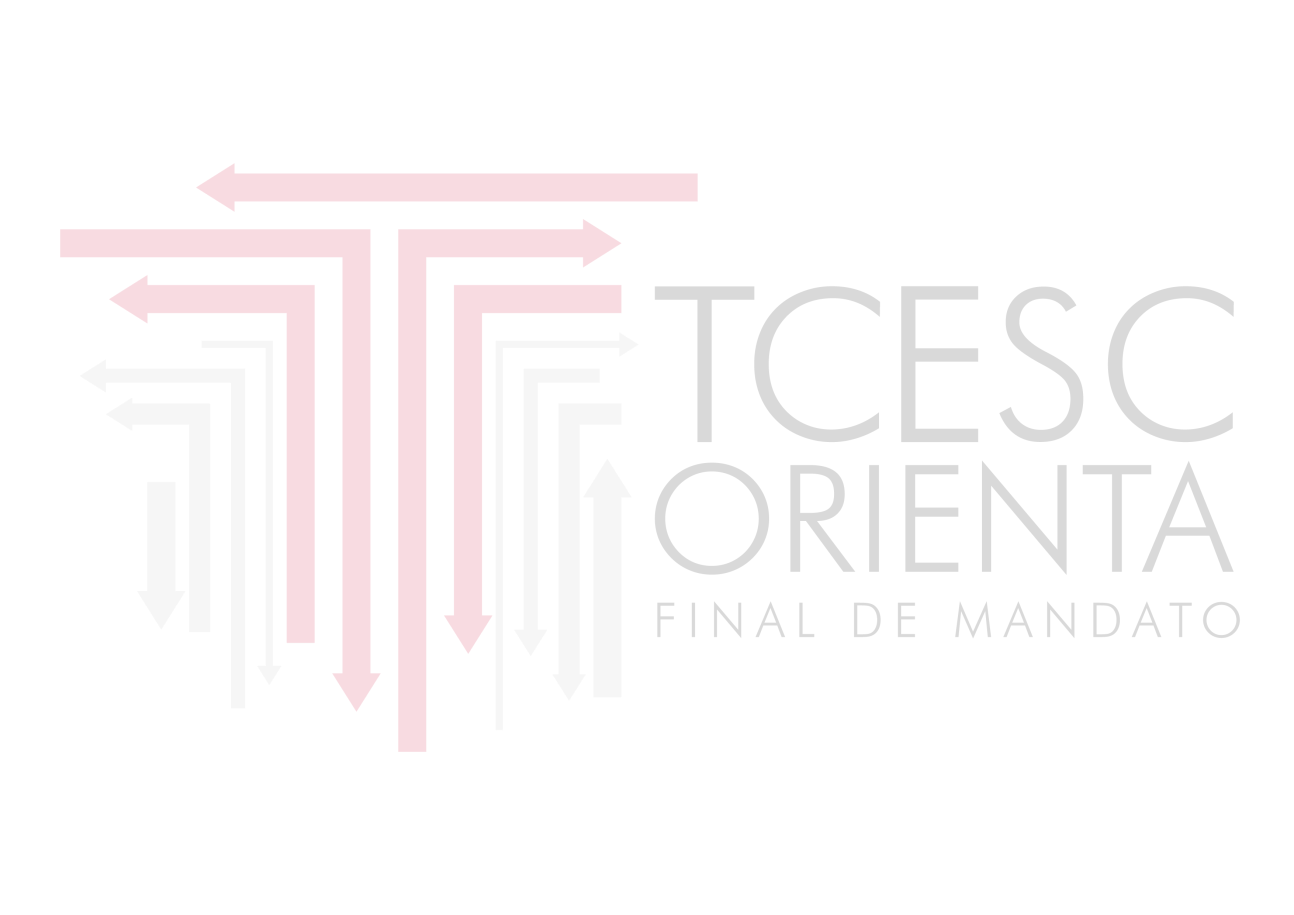 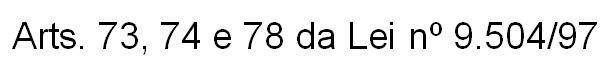 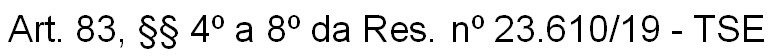 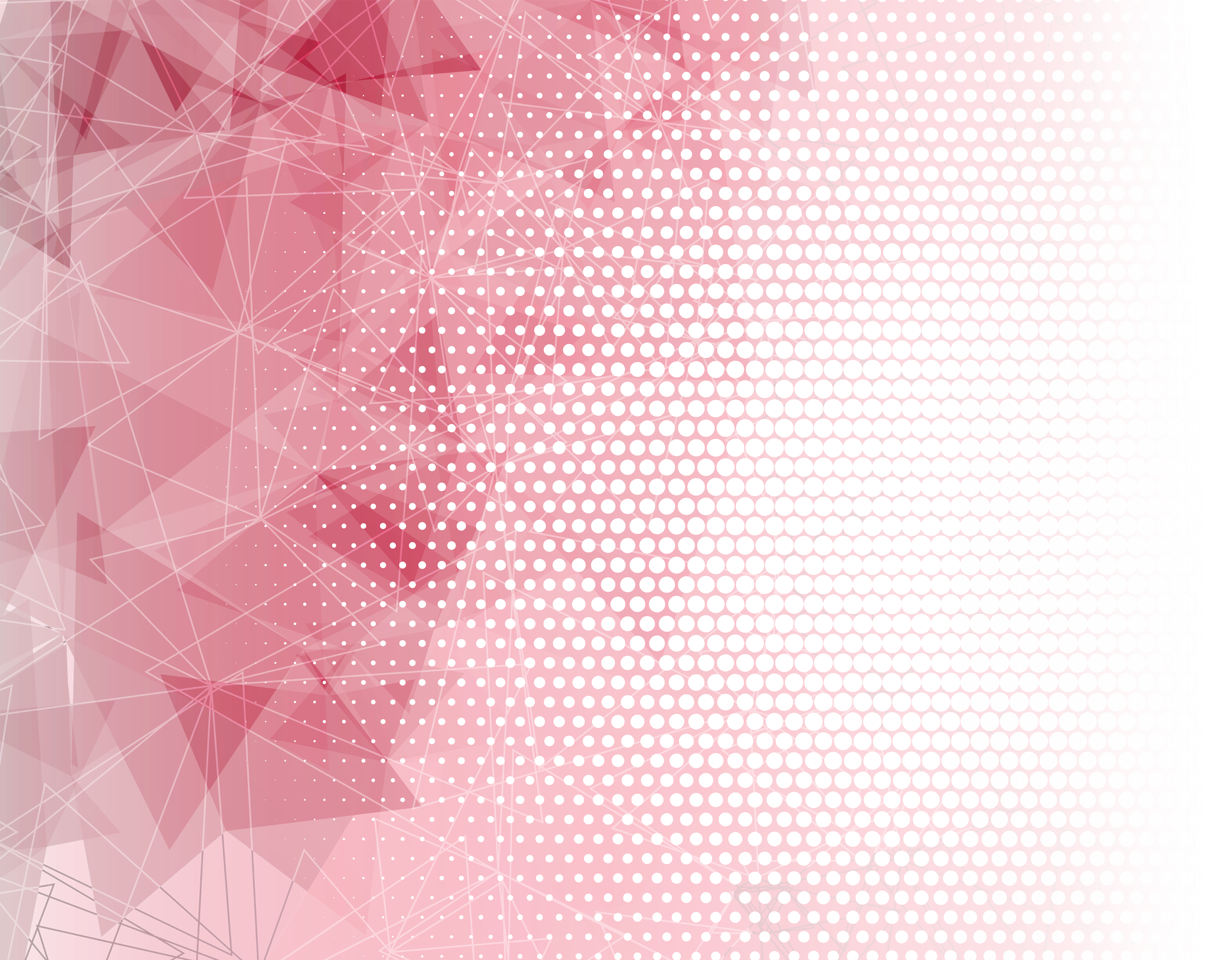 Principais condutas vedadas
  
                   – ceder servidor público ou empregado da administração direta ou indireta federal, estadual ou municipal do Poder Executivo, ou usar de seus serviços, para comitês de campanha eleitoral de candidato, partido político ou coligação, durante o horário de expediente normal, salvo se o servidor ou empregado estiver licenciado.


Data da incidência: a qualquer tempo do ano eleitoral.
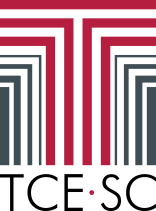 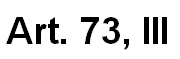 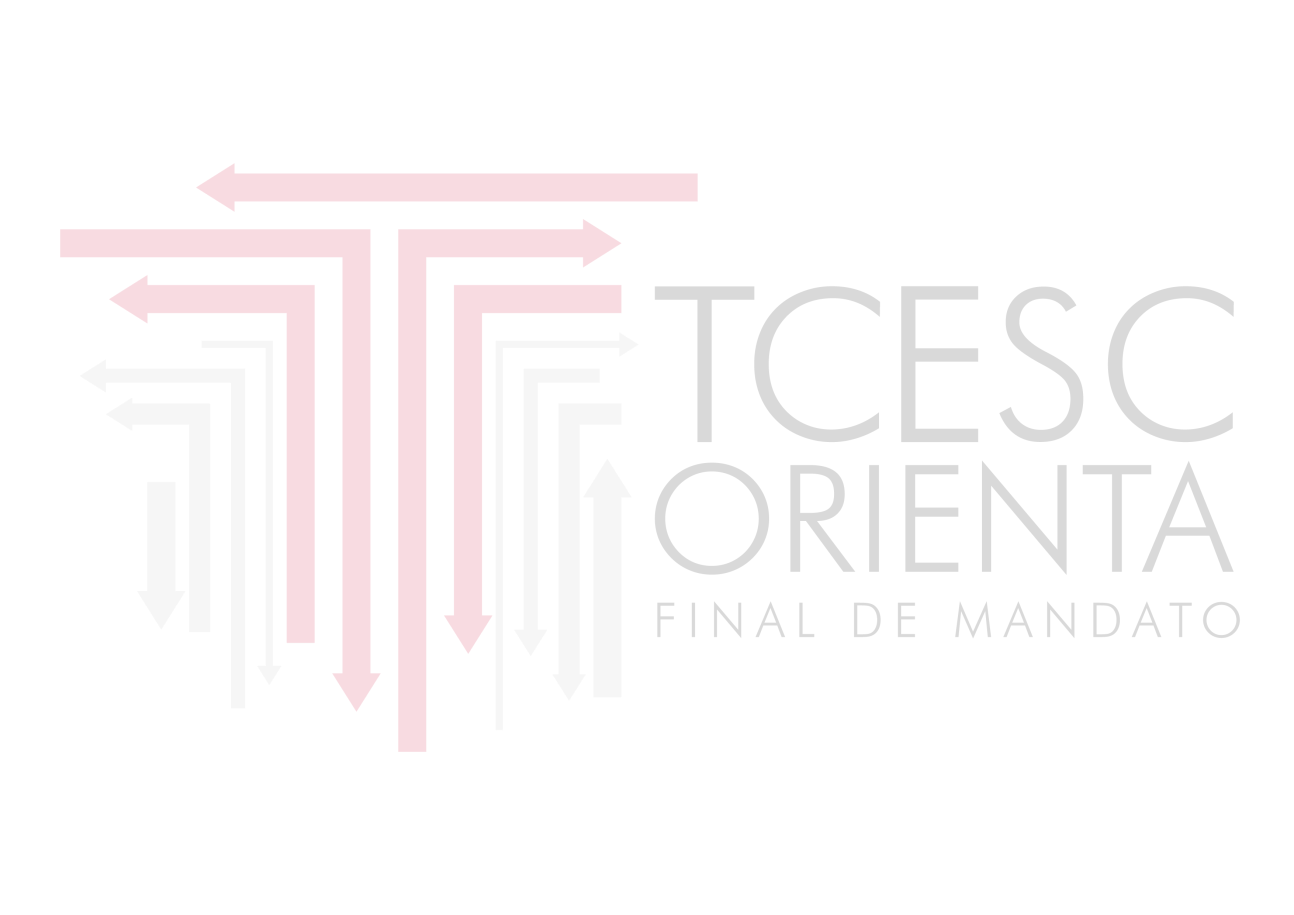 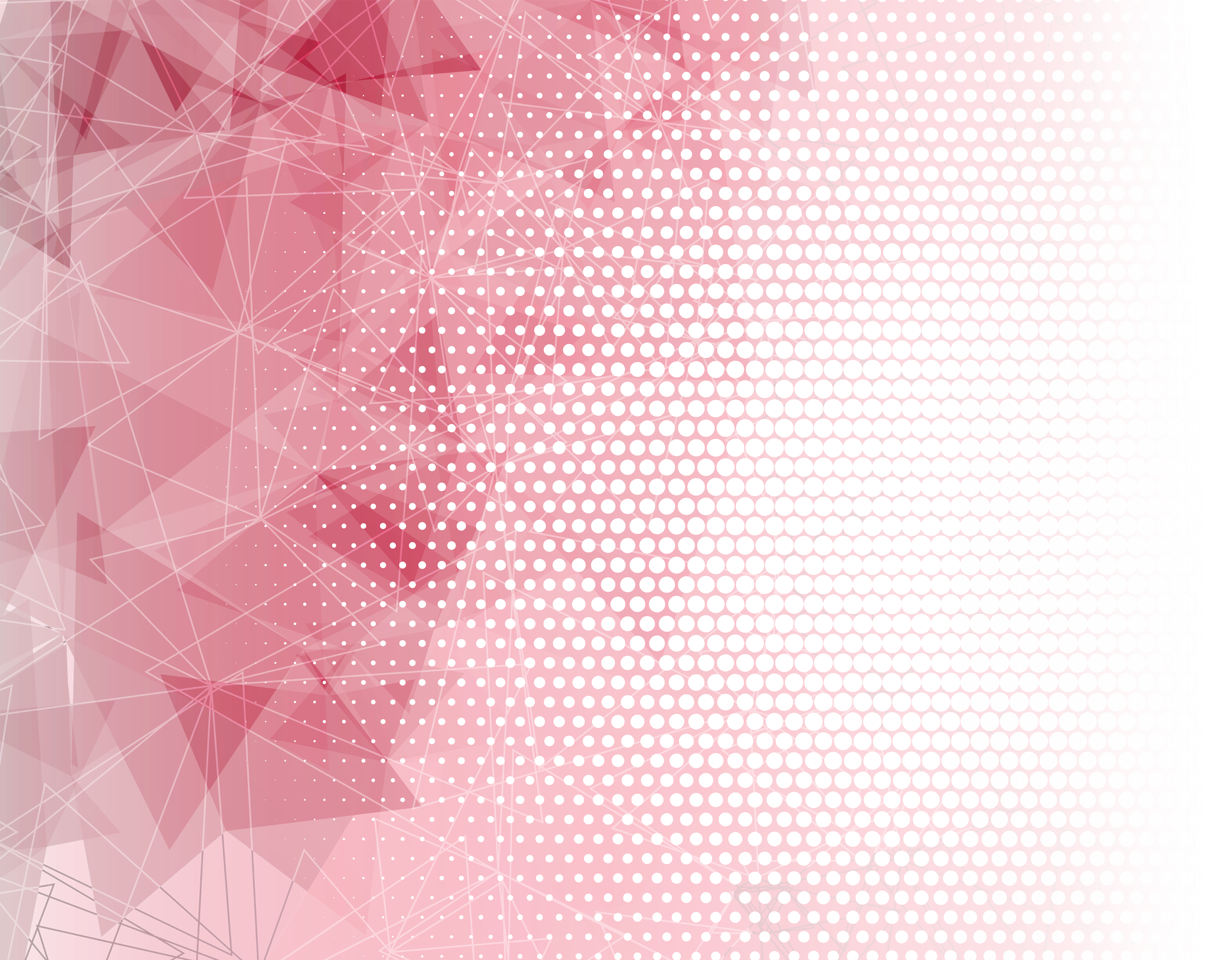 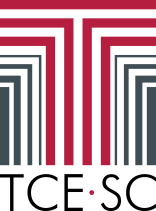 Jurisprudência (exceções legais)

Estendida ao servidor que esteja no gozo de férias (Res. TSE nº 21854/04). 

Aos agentes políticos, pois não se submetem à jornada fixa de trabalho (AC. TSE, de 19/3/19, no RESp nº 32372 e Prejulgado TCE/SC nº 2101).

A vedação não se estende aos servidores dos demais poderes (AC. TSE, de 23/8/16, no AgR-Resp nº 119653, e, de 1/3/16, no AgR-Resp nº 137472). 

(Doutrina X Decisões do TSE) – “abuso de poder”
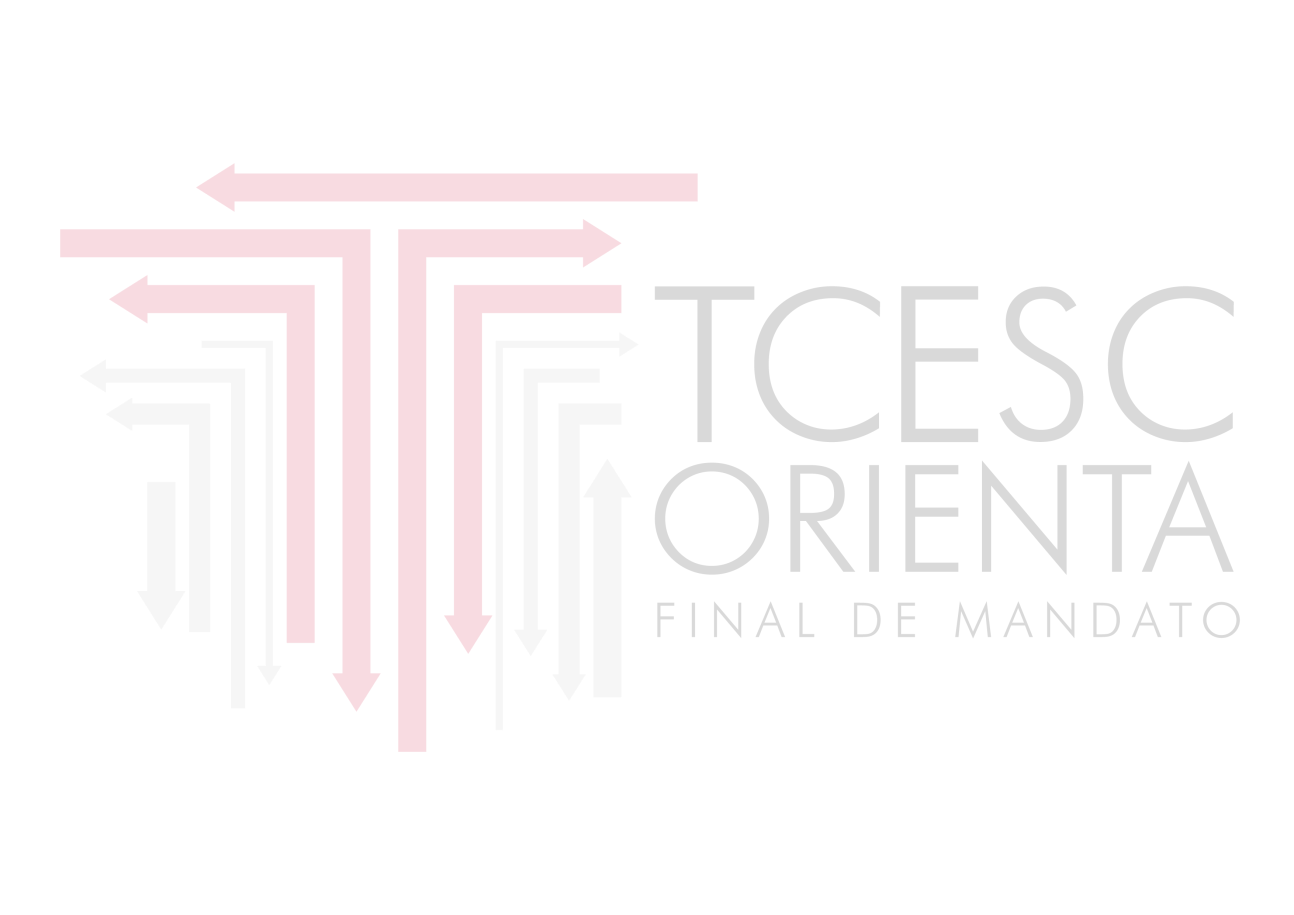 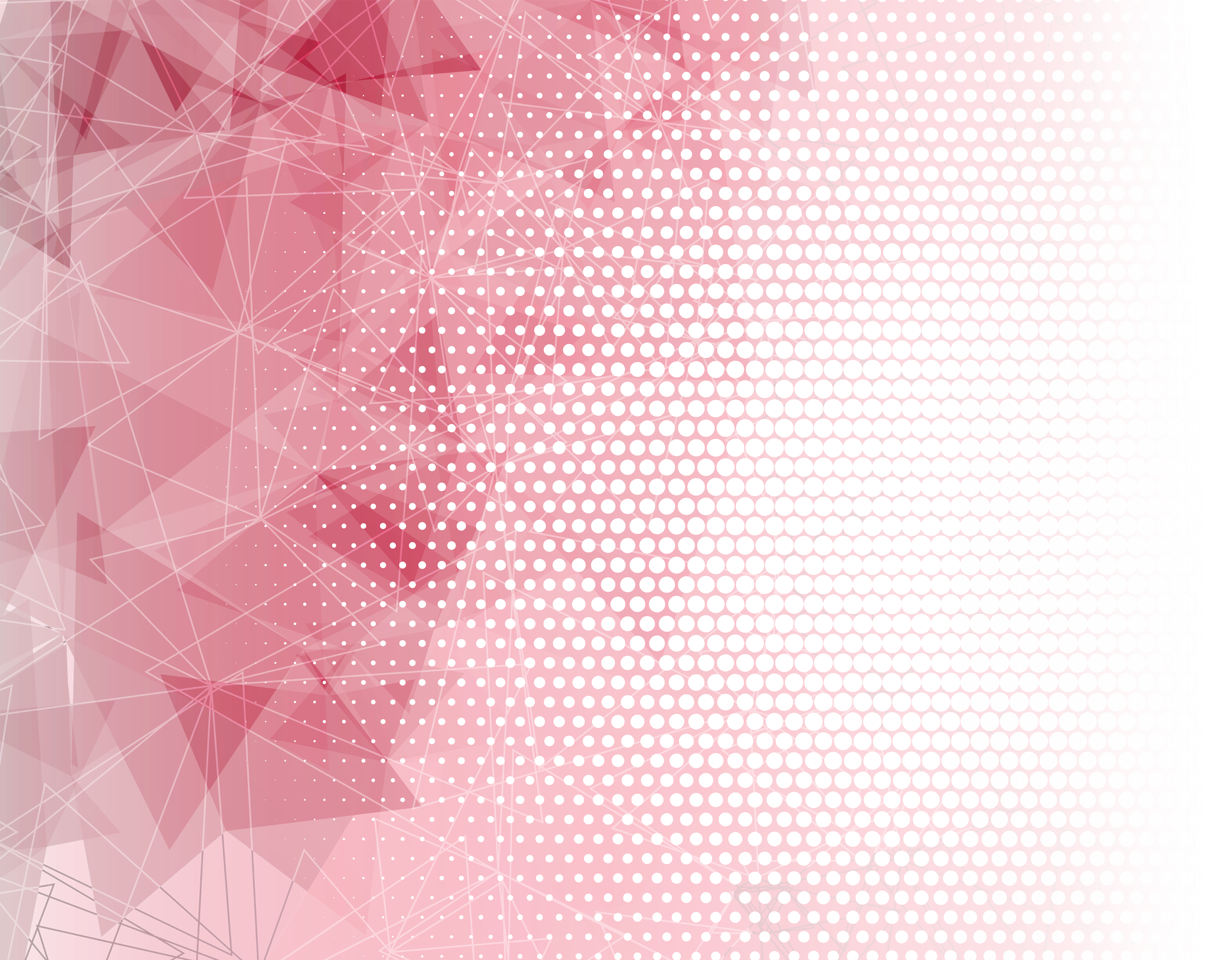 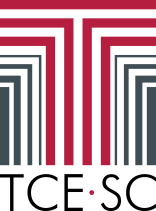 Jurisprudência – configuração da conduta

PREFEITO. ABUSO DE PODER POLÍTICO. CONDUTAS VEDADAS A AGENTES PÚBLICOS. CONFIGURAÇÃO. [...] 14. É vedado ceder servidor, em horário de expediente, para campanhas (art. 73, III, da Lei 9.504/97). 
15. Extrai-se da moldura fática do acórdão que Rubens Carlos Giro participou de reunião, como representante partidário, na Promotoria de Justiça, durante sua jornada de trabalho, sendo incontroverso o ilícito. 
(TSE. AC de 23/8/16, no Resp nº 30010)
 
Obs. Qualquer ato de campanha: carreata, distribuir material de campanha, limpar o local destinado ao comício, etc.
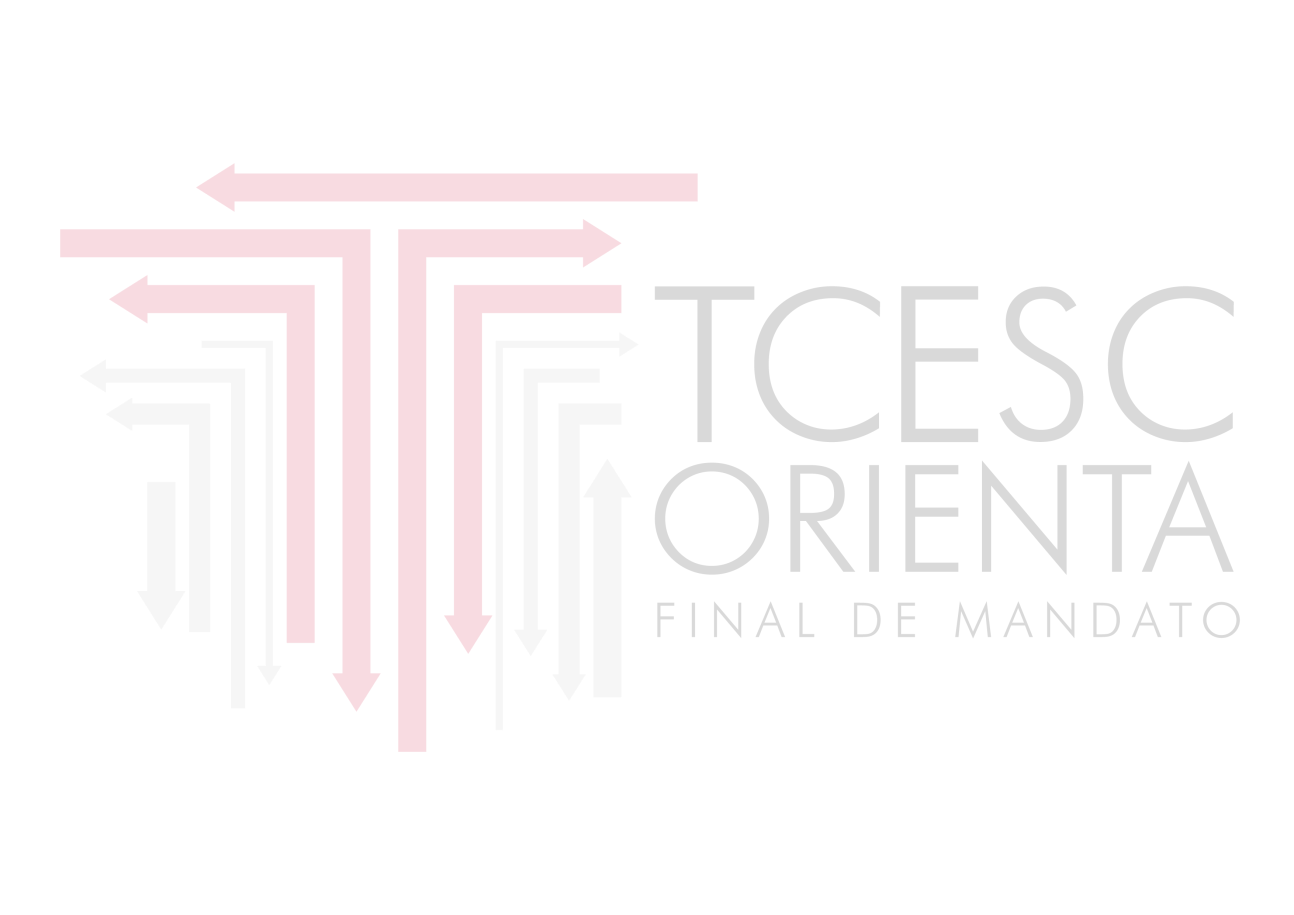 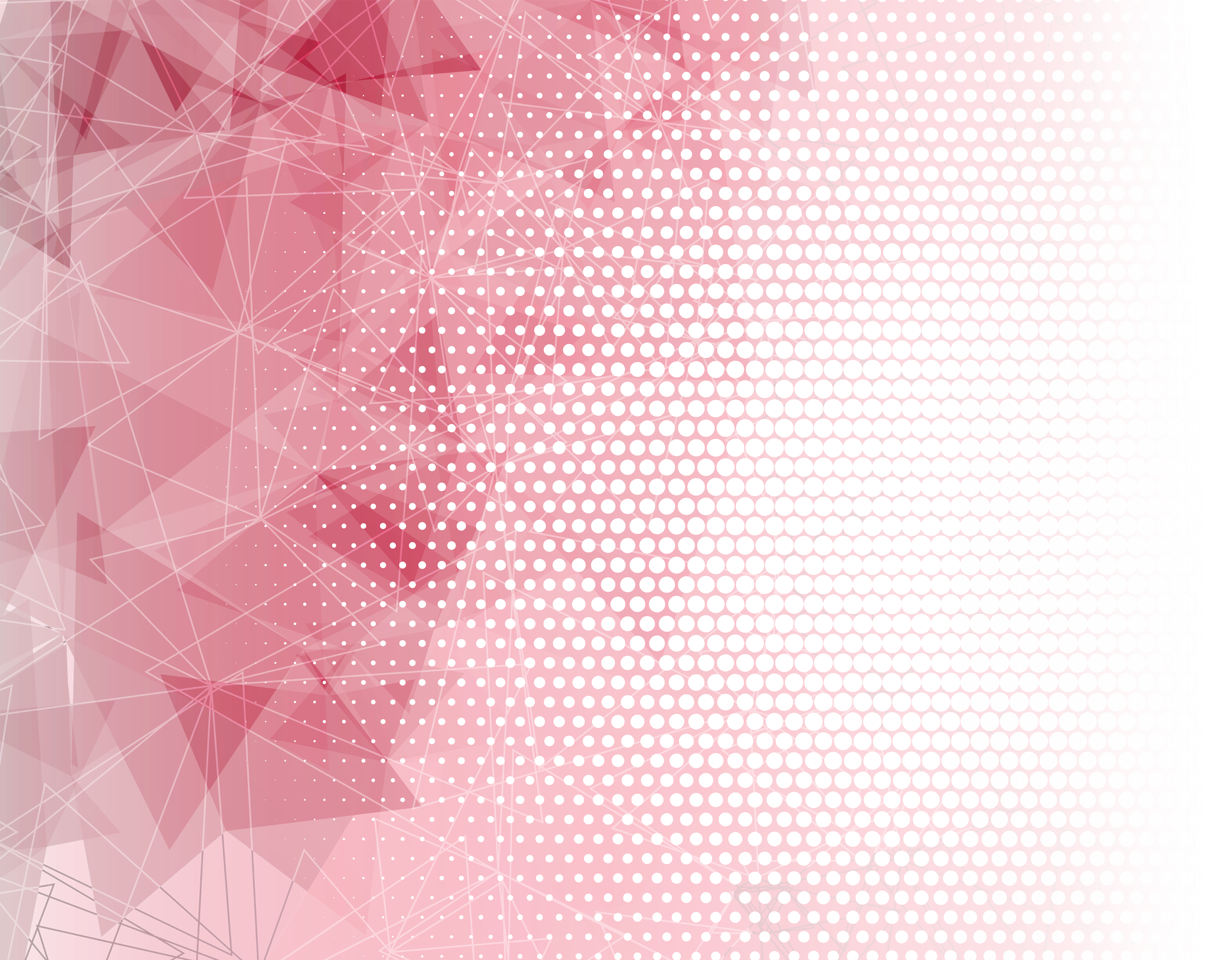 Jurisprudência – configuração da conduta

[...] Determinação realizada pelo Secretário de Saúde do Município para que os agentes comunitários de saúde distribuam material de propaganda eleitoral durante as visitas regulares à população, no horário de expediente normal, constitui prática de conduta vedada descrita no art. 73, III da Lei nº 9.504/97. (TRE/PA. Representação nº 269.142. Acórdão nº 26.135, de 18/7/13)

[...] aplicação de multa. Secretário Adjunto de Saúde e sua assistente ordenaram que 2 ACS convidassem gestantes durante o horário de expediente para palestras e consultas médicas. O objetivo do convite era a participação destas na gravação do programa eleitoral. (TSE. AC de 25/6/14, no AgR-Resp nº 122954)
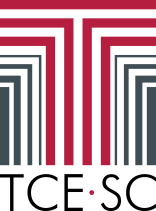 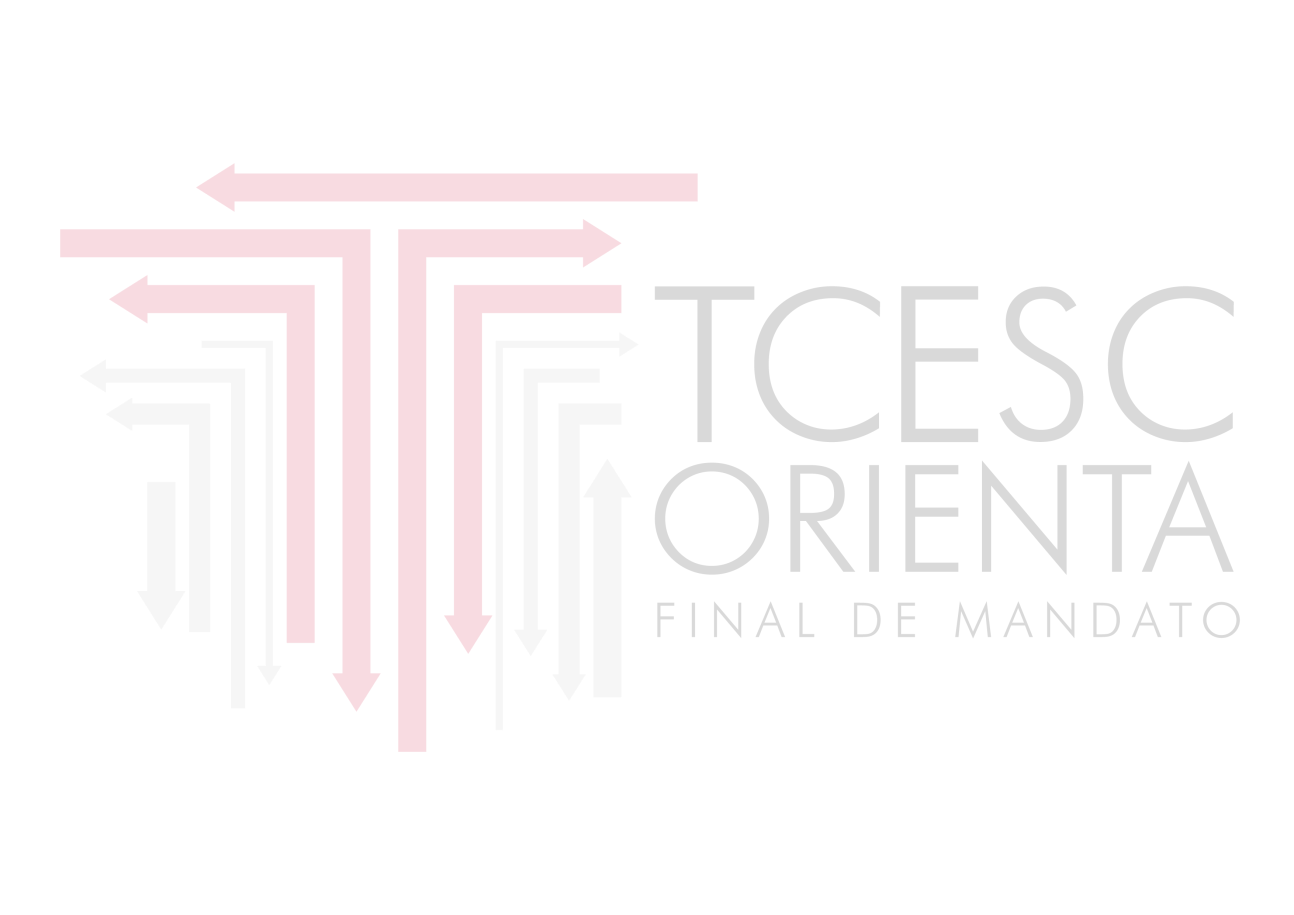 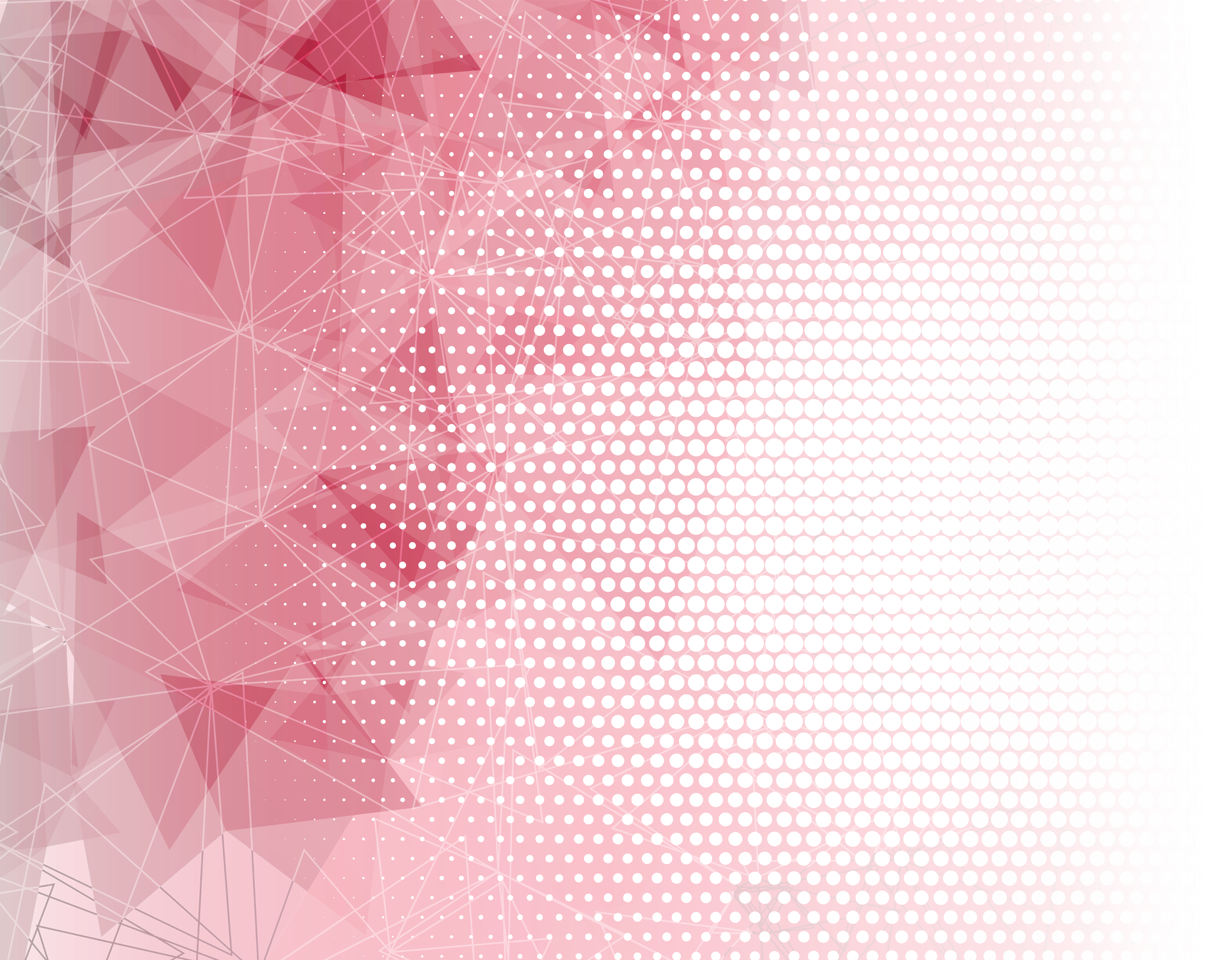 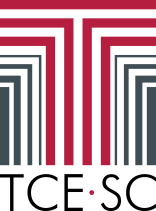 Jurisprudência – não configuração da conduta


[...] a mera circunstância de os servidores portarem adesivos contendo propaganda eleitoral dentro da repartição, durante o horário de expediente, conquanto eticamente reprovável, não se enquadra na descrição típica contida no art. 73, III, da Lei nº 9.504/97. (TSE. AC de 23/8/16, no Resp nº 30010)


Mensagem de apoio de servidor público a candidato, mesmo se veiculada em programa do horário eleitoral gratuito, em regra não configura a vedação prevista no art. 73, III [...]. (TRE/SC, AC nº 19430, de 21/9/04)
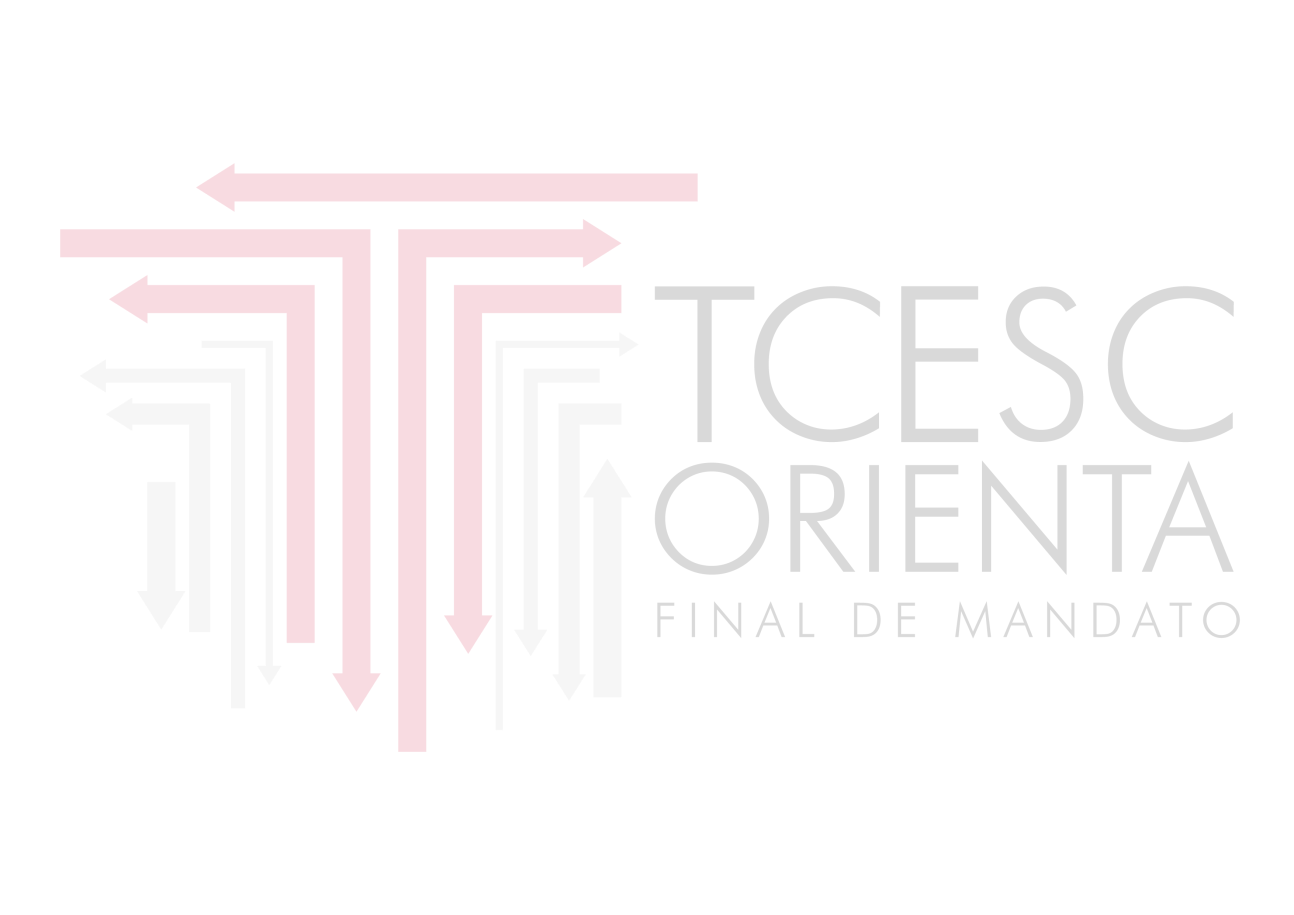 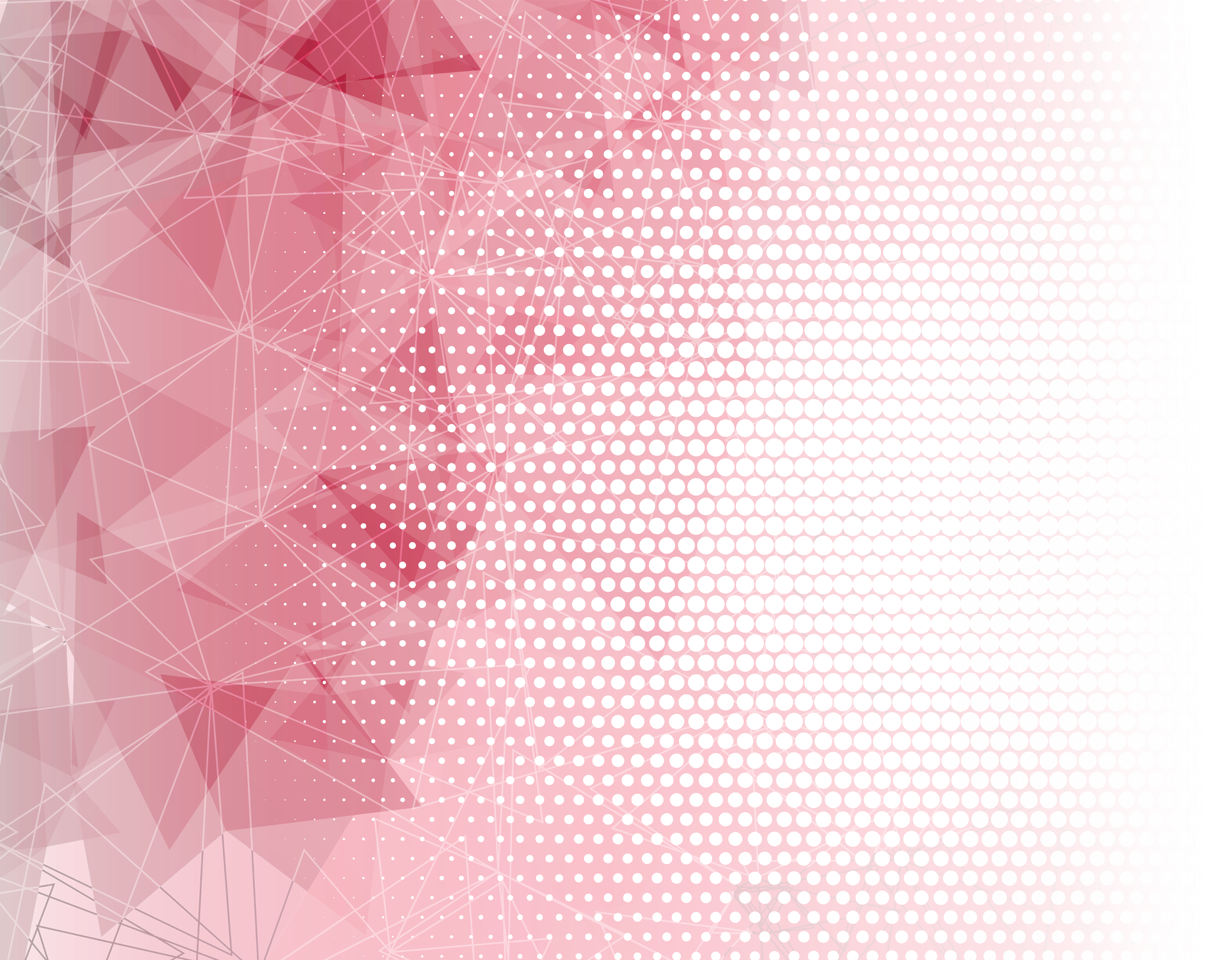 Jurisprudência – não configuração da conduta


Apoio político no perfil pessoal do servidor na rede social “facebook”, não configura a conduta vedada na lei. (TRE/PR, AC nº 12622, de 13/06/19)

Para incidência da proibição do art. 73, III [...] é necessário que se verifique o uso efetivo do aparato estatal em prol de determinada campanha. O mero engajamento eleitoral de servidor público, “fora do exercício das atribuições do cargo”, não caracteriza a prática da conduta vedada.  (TSE. AC de 13/06/19, no AgR-Ag. Instrumento nº 12622)
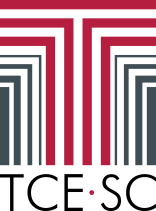 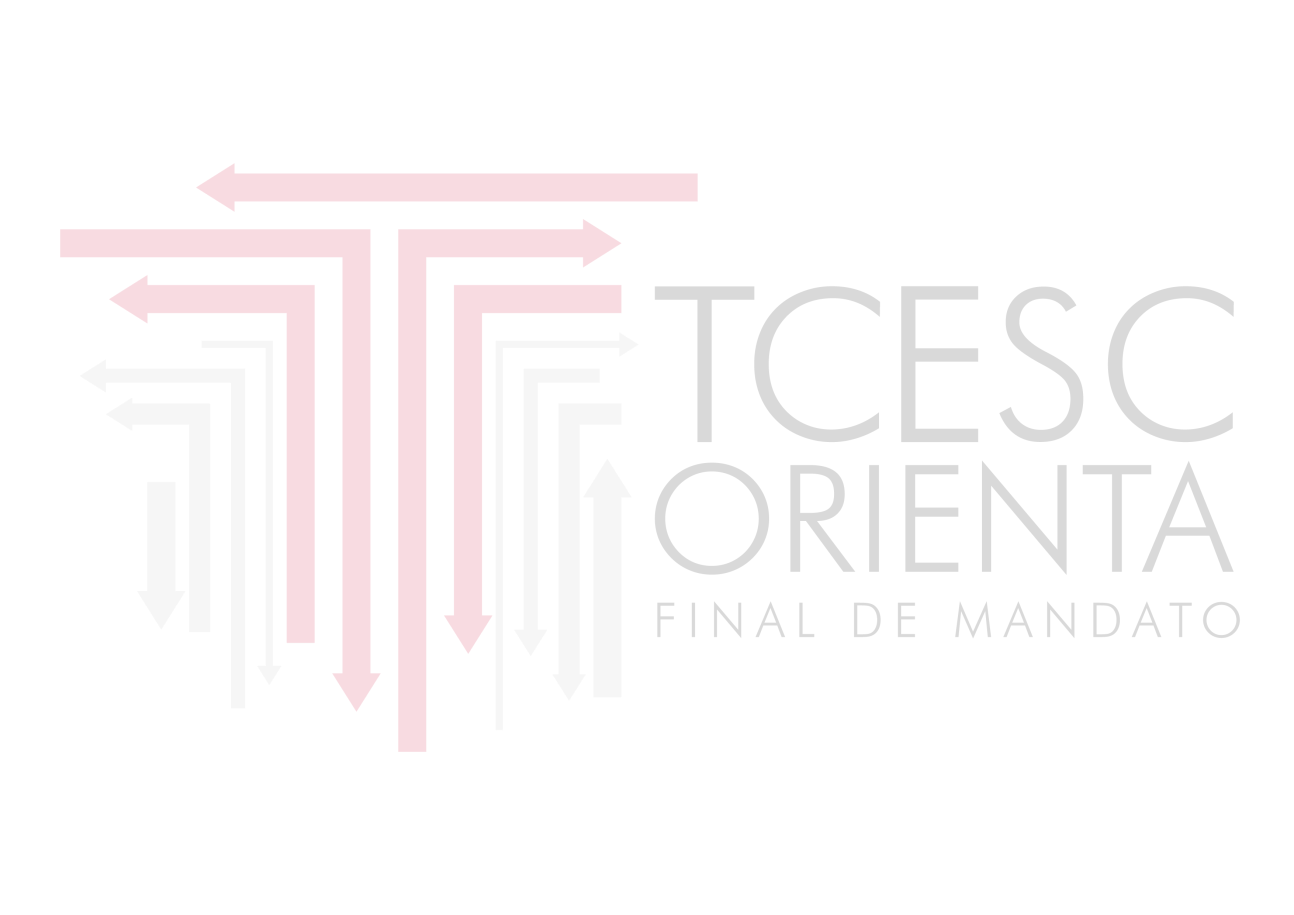 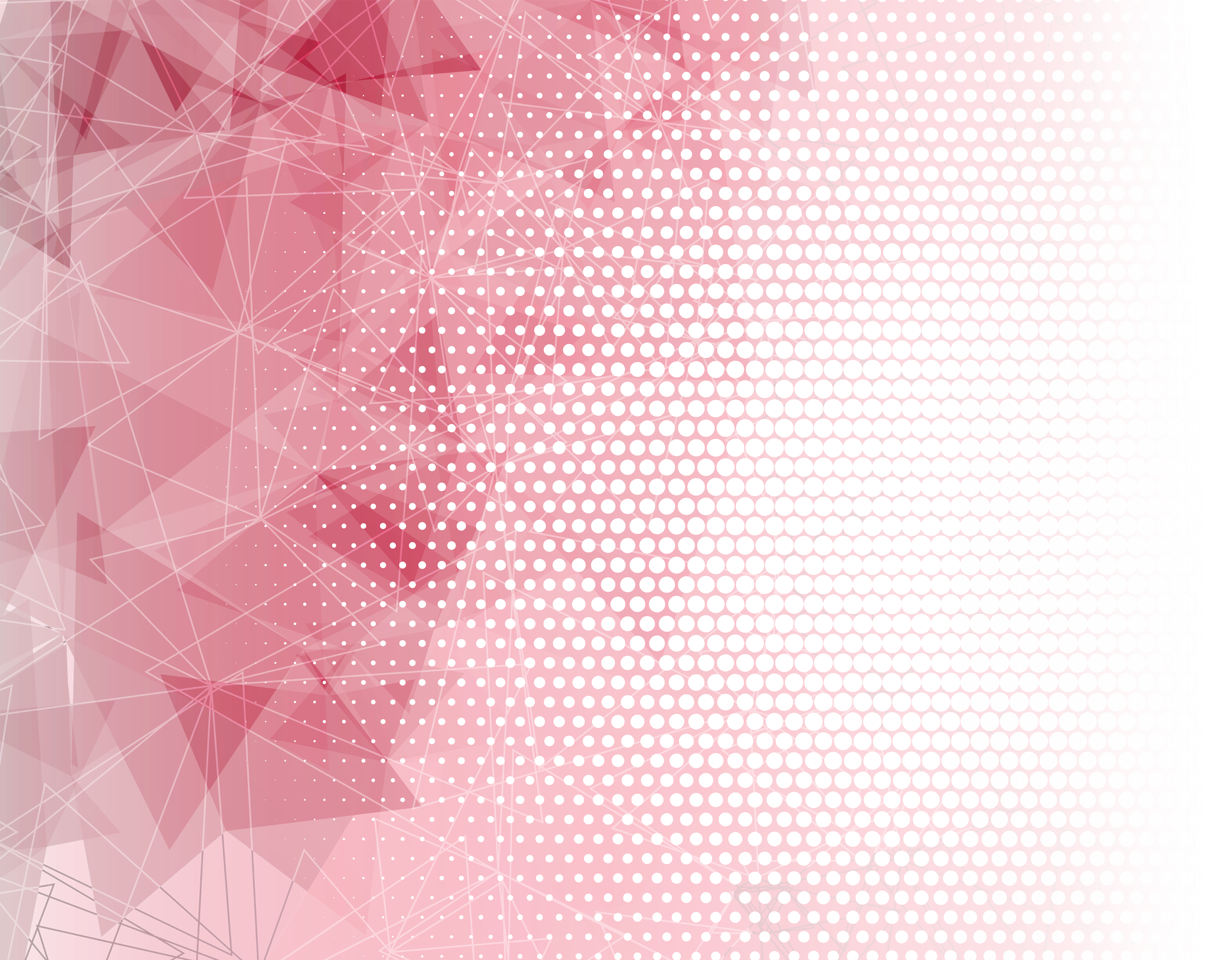 Principais condutas vedadas
  
                 – movimentação funcional/ circunscrição do pleito

 nomear, contratar ou de qualquer forma admitir;
 demitir sem justa causa;
    suprimir ou readaptar vantagens;
dificultar ou impedir o exercício funcional, e, de ex officio, remover, transferir ou exonerar servidor.

Data da incidência: a partir de 04/07/2020 (03 meses antes do pleito até a posse dos eleitos).
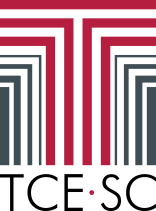 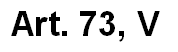 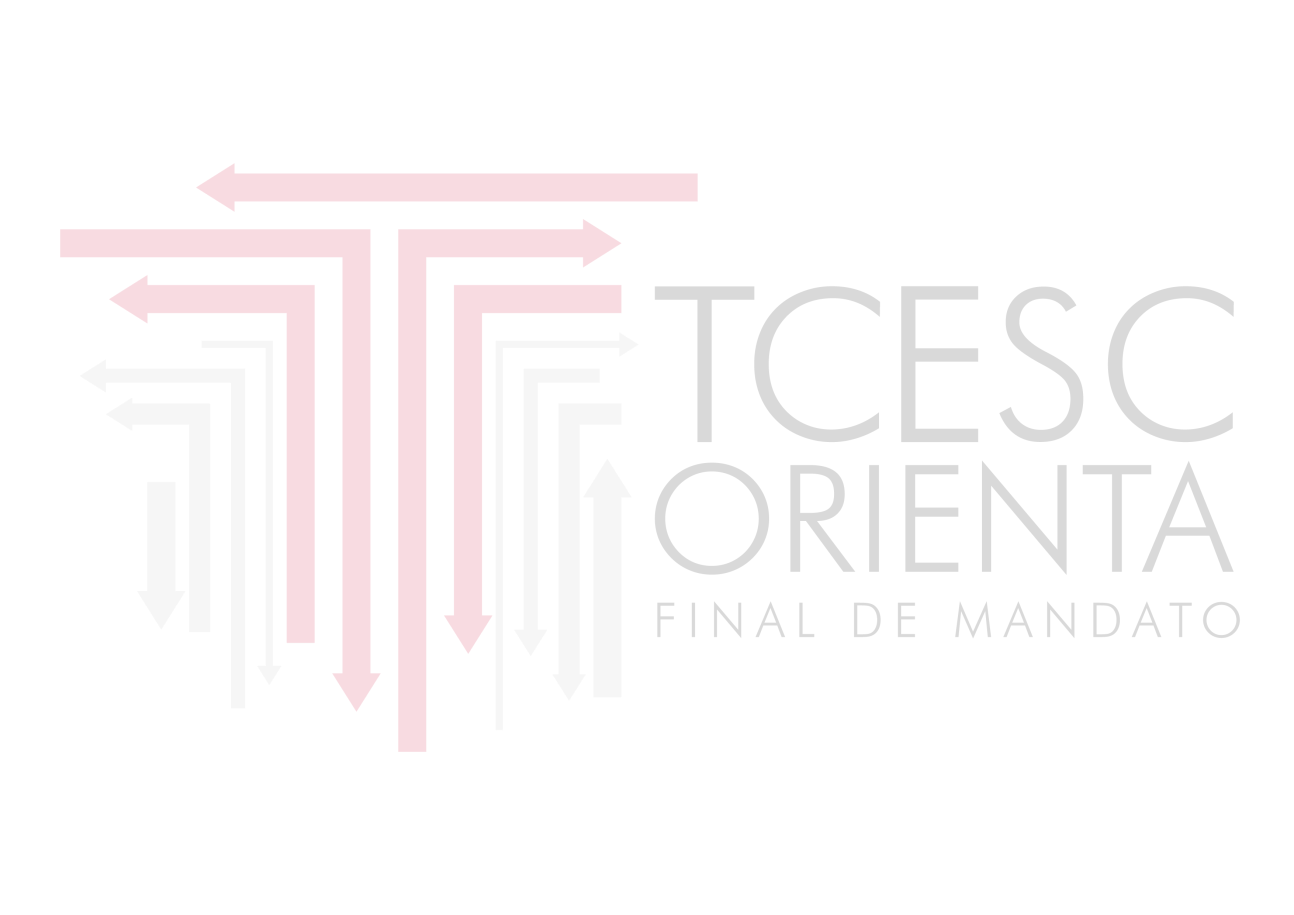 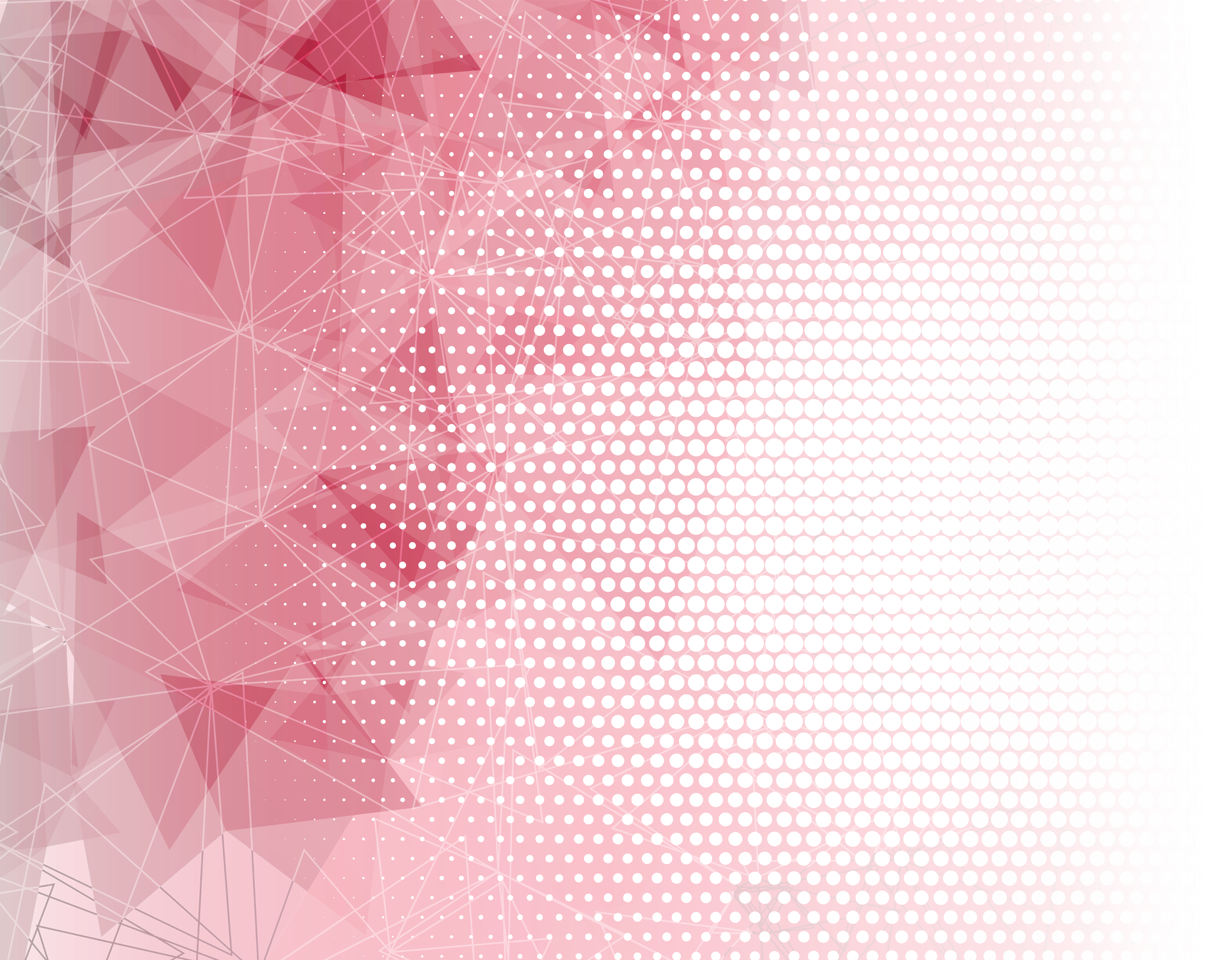 Jurisprudência:

[...] A dificuldade imposta ao exercício funcional de uma servidora consubstanciado em suspensão de ordem de férias, sem qualquer interesse da administração, configura a conduta vedada do art. 73, V, ensejando a imposição de multa. (TSE, AC nº 11207, de 17/11/09)


[...] demissão de ACT após o pedido de licença remunerada para concorrer ao cargo de vereador. (TRE/SC, AC nº 19.436, de 21/09/04)


[...] dispensa de todos os ACT (717) após as eleições, revela a gravidade da conduta. (TSE, Agr nº 61467, de 31/08/16)
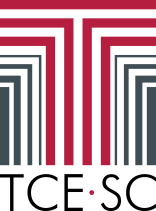 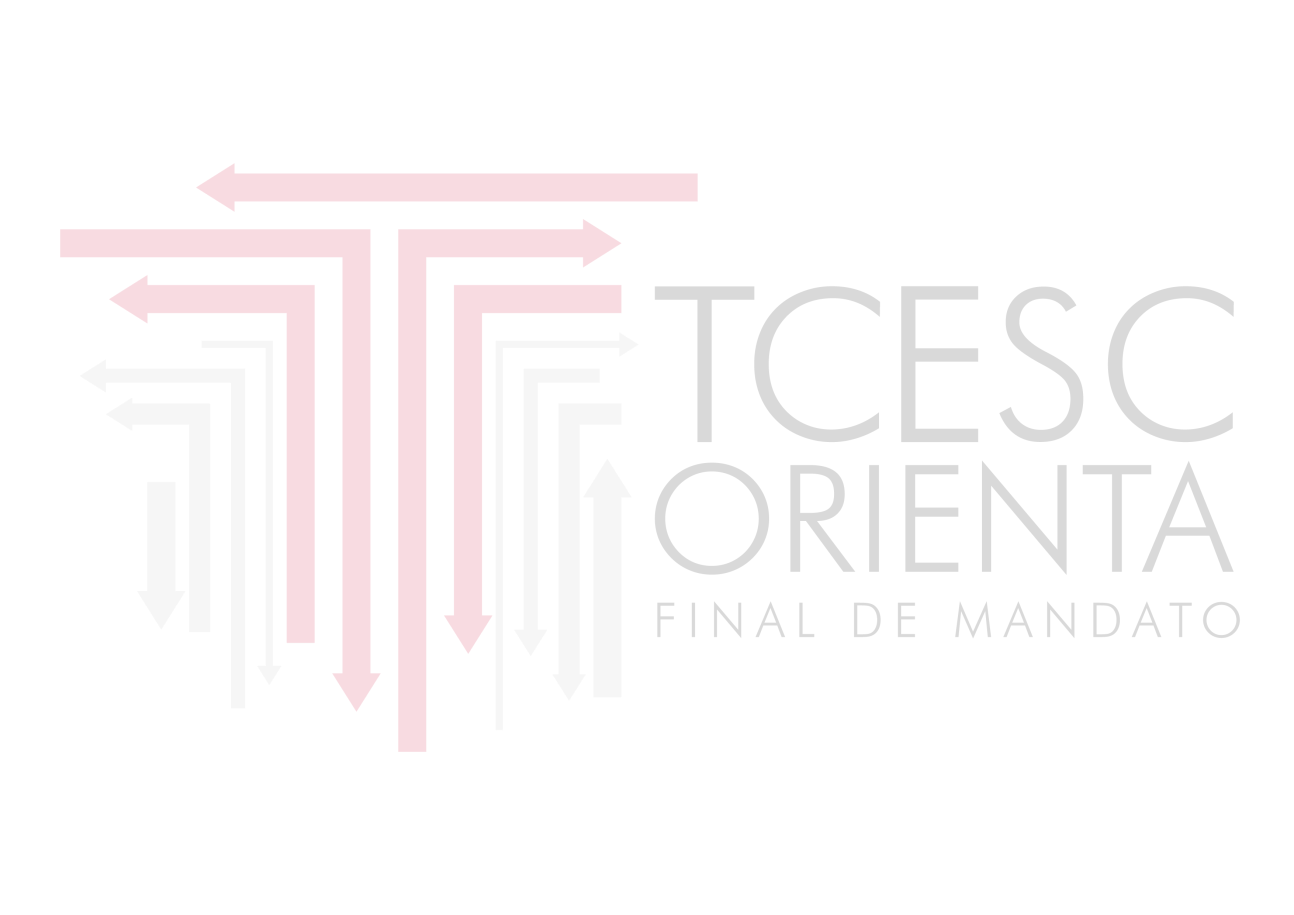 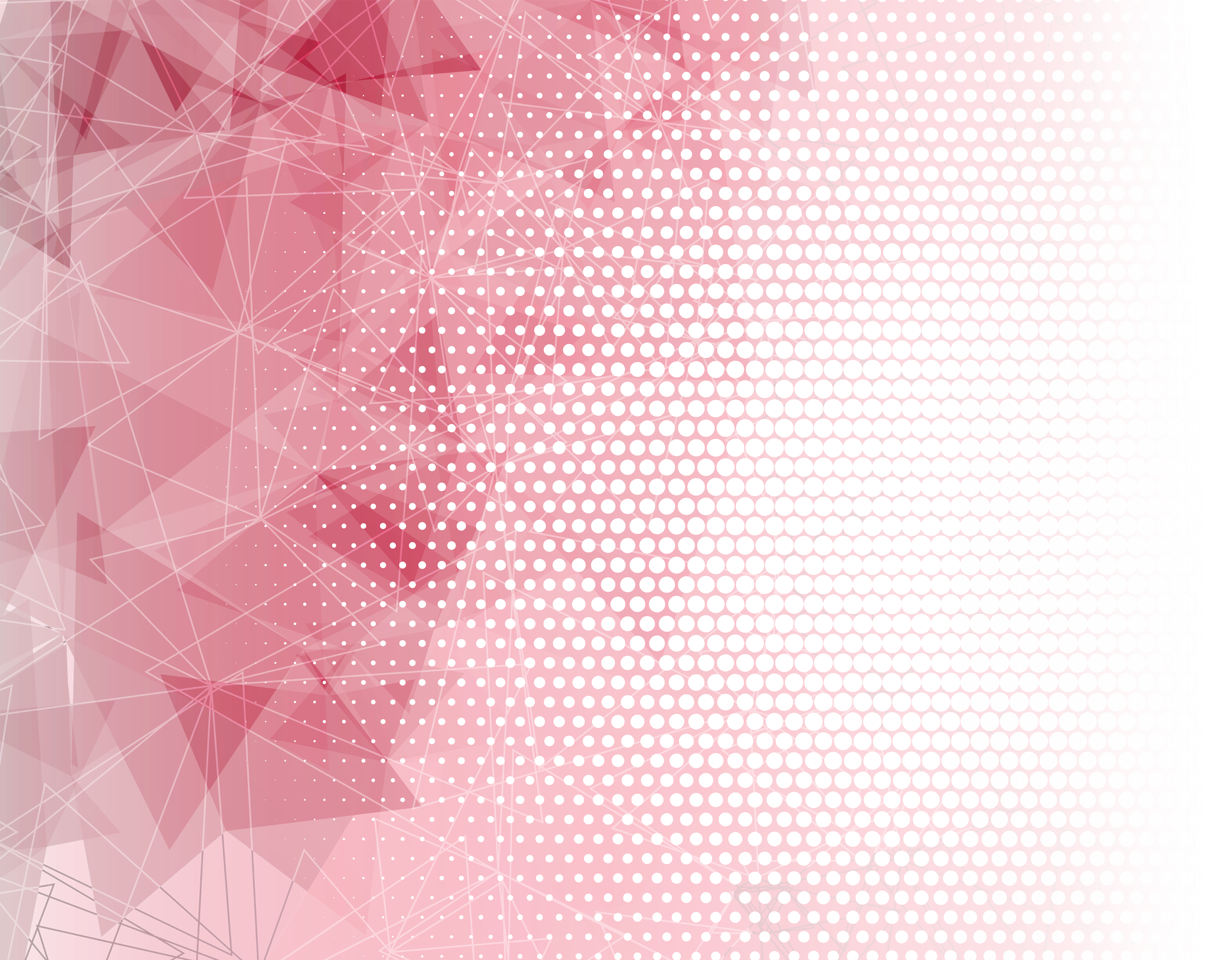 Jurisprudência:

[...] a remoção de servidores públicos fora das exceções legais foi realizada em retaliação àqueles que não apoiaram a campanha do recorrente. A supressão de vantagens dentro do período de 03 meses, alcançou número significativo de servidores. (TSE. AC de 19/03/19, Resp. nº 32372)
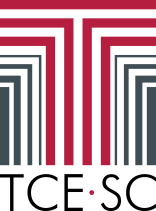 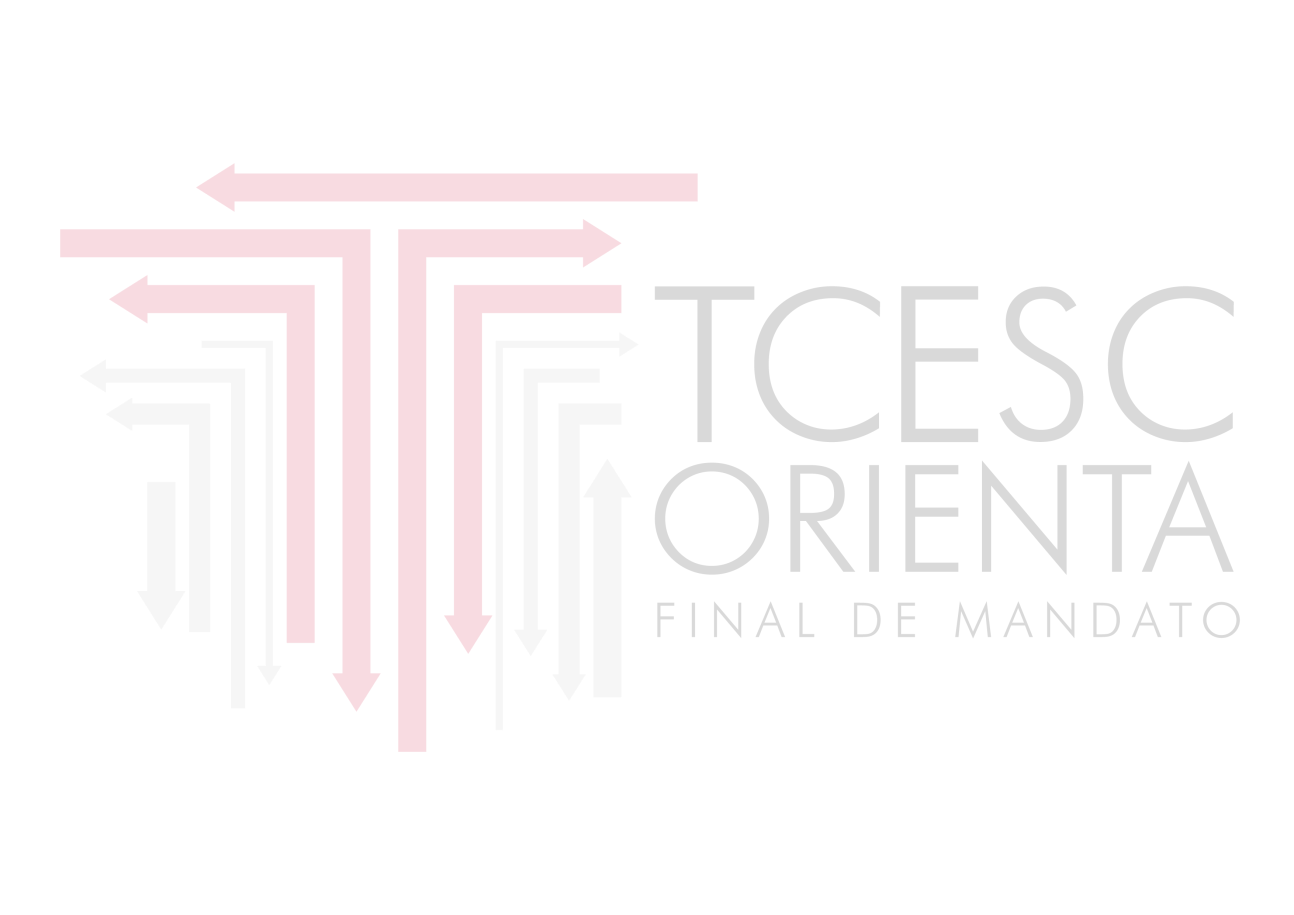 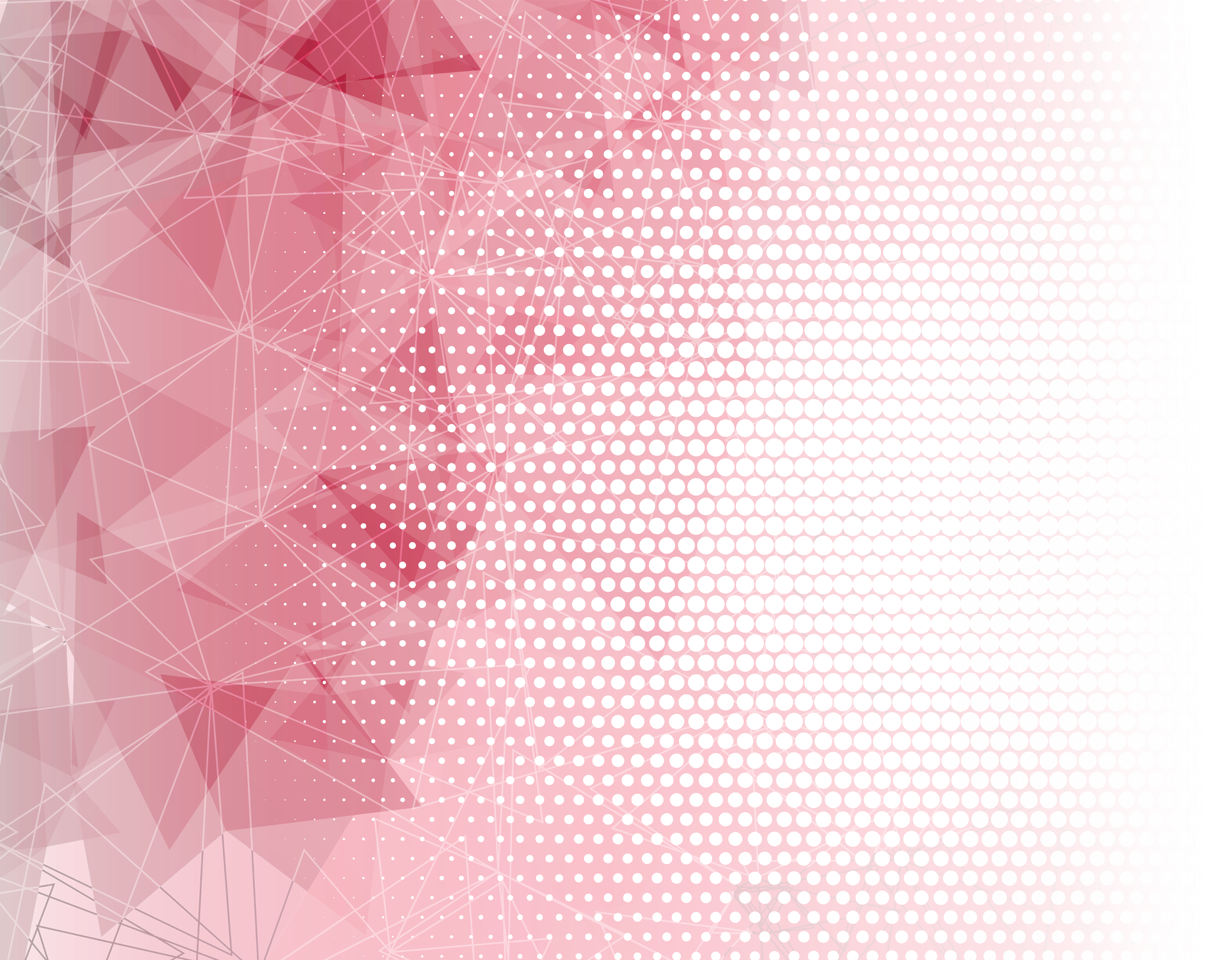 Exceções legais (art. 73, V):

nomeação ou exoneração de cargos em comissão e designação ou dispensa de funções de confiança;

nomeação dos aprovados em concursos públicos homologados até 4 de julho de 2020;

Nomeação ou contratação necessária à instalação ou ao funcionamento inadiável de serviços públicos essenciais, com prévia e expressa autorização do chefe do Poder Executivo.
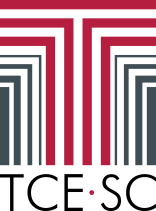 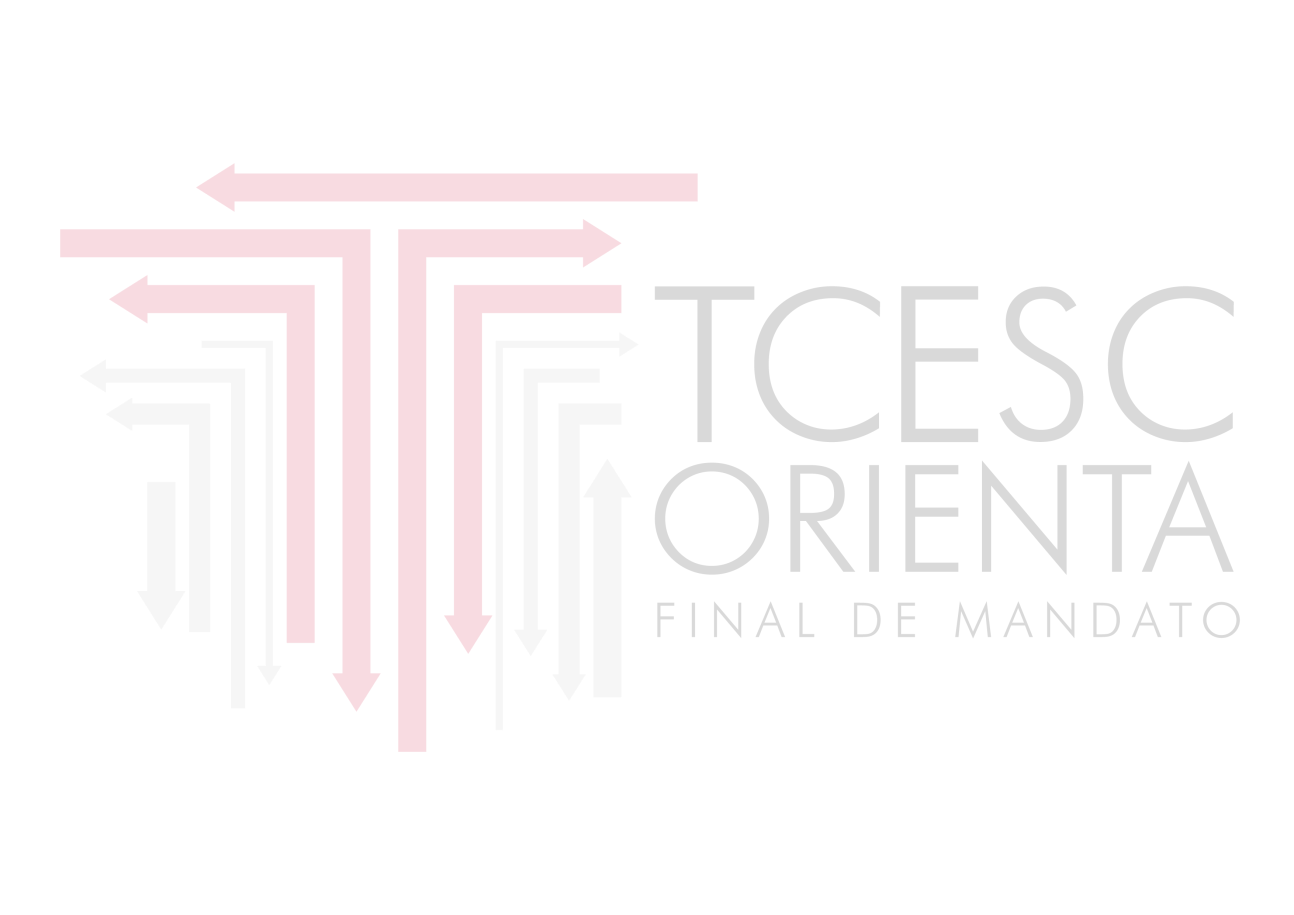 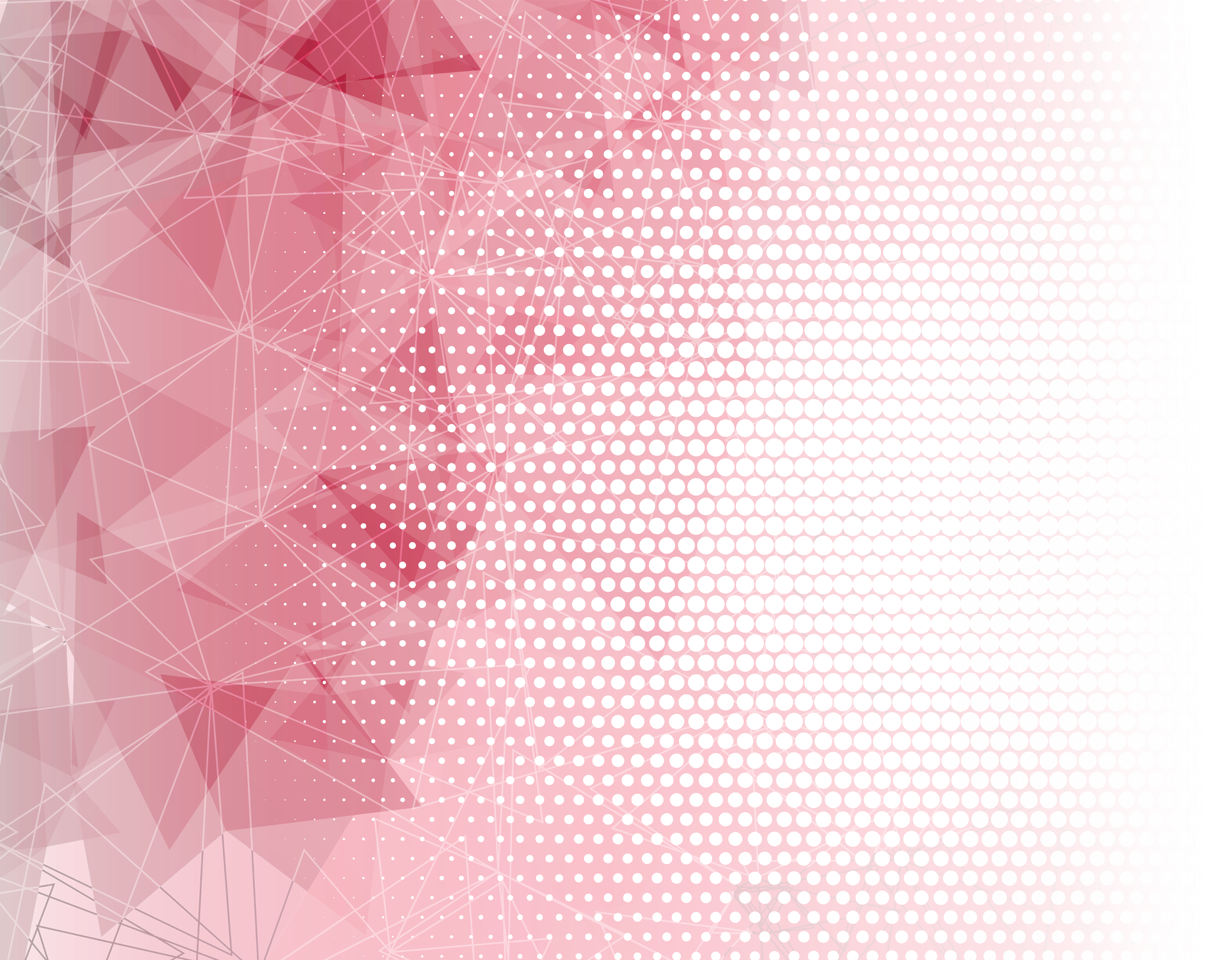 c) CONCURSO PÚBLICO

Pode ser realizado em qualquer período do ano eleitoral, as restrições da lei são quanto às nomeações dos aprovados.

O concurso homologado até 04/07/2020 (03 meses antes da eleição), nomeação em qualquer período.

Homologado o certame após 05/07/2020, a nomeação ocorre somente no ano seguinte, após a posse do eleitos.

Obs. Nomeação dos aprovados ocorre muito próxima ao início do tempo vedado, a posse pode ocorrer posteriormente.
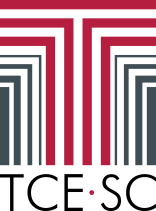 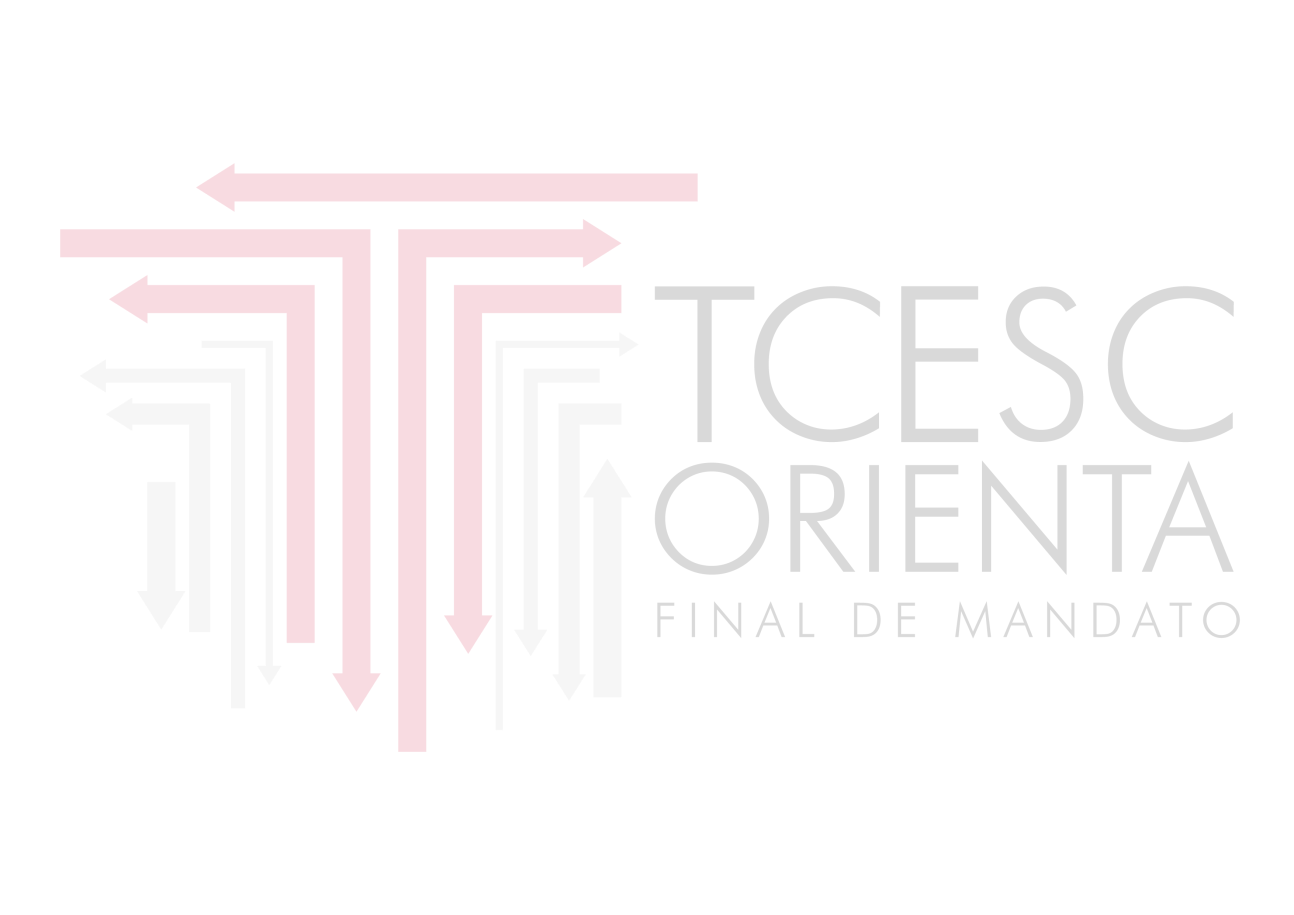 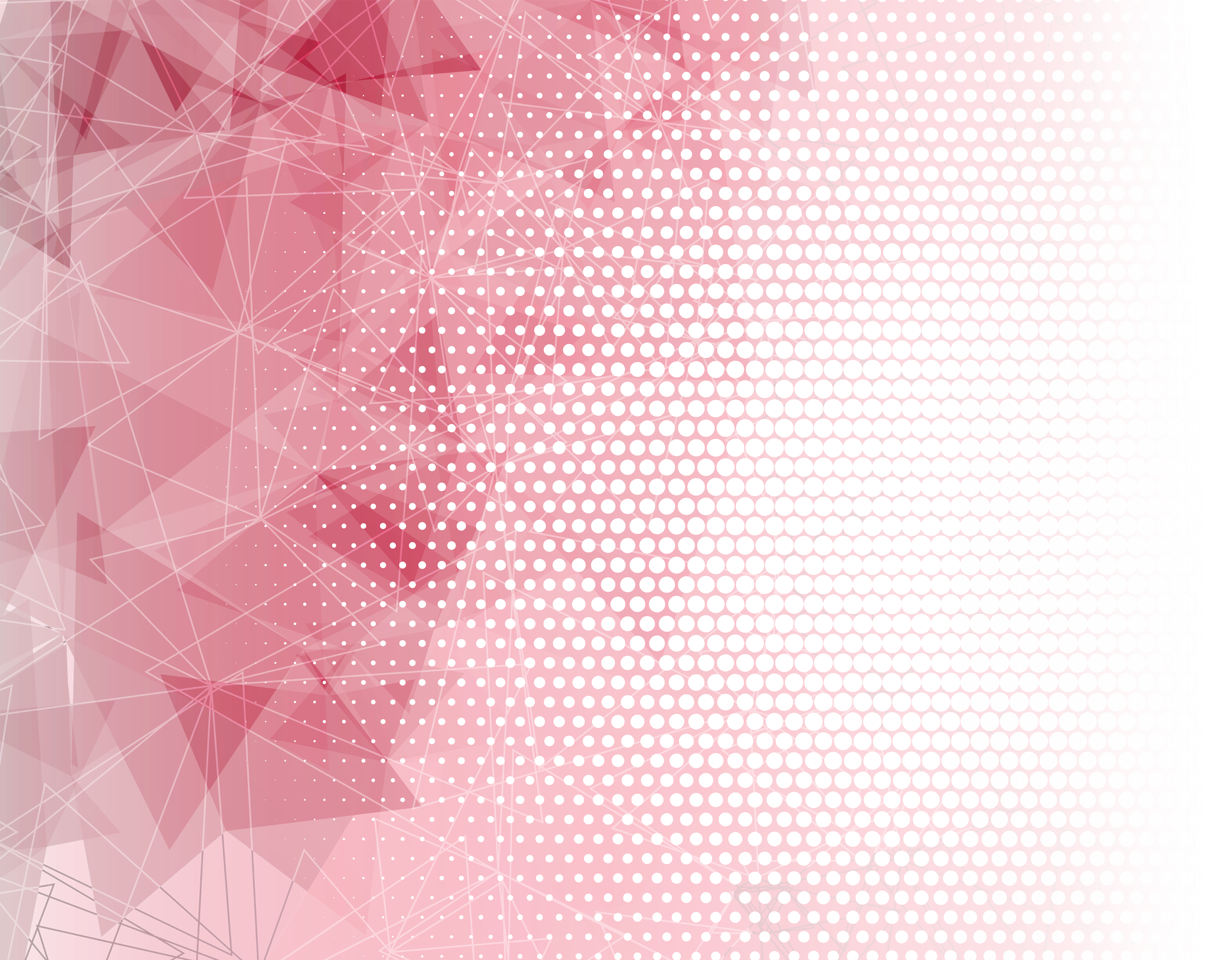 d) CONTRATAÇÃO – SERVIÇOS PÚBLICOS ESSENCIAIS

O TSE confere interpretação restritiva ao conceito de “serviço público essencial”, exigindo que sejam realmente inadiáveis.

TSE utilizou, para conceituar a essencialidade, por analogia, o art. 11, parágrafo único, da Lei nº 7.783/89, o qual define: 

“São necessidades inadiáveis, da comunidade aquelas que, não atendidas, coloquem em perigo iminente a sobrevivência, a saúde ou a segurança da população.”
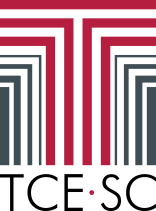 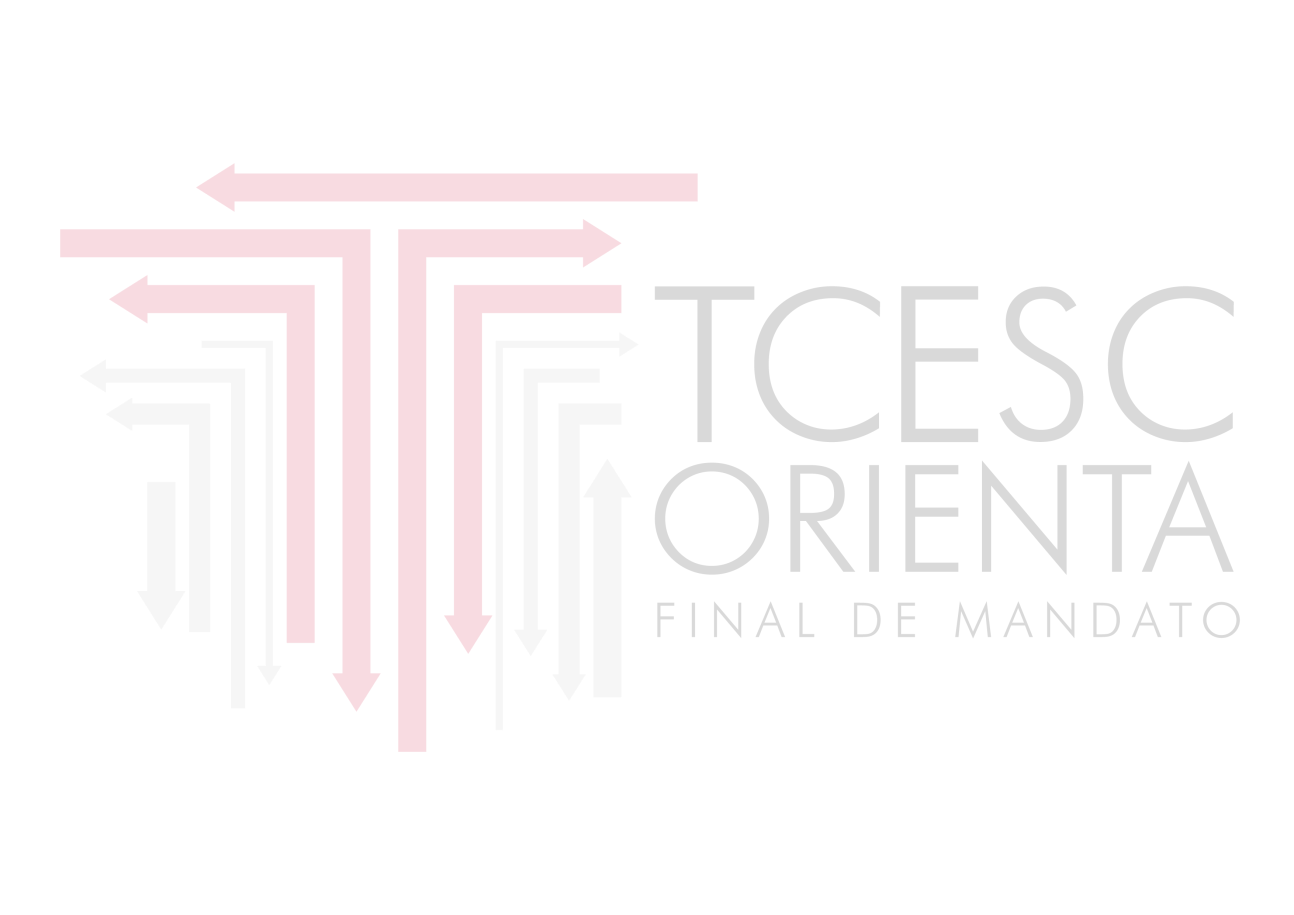 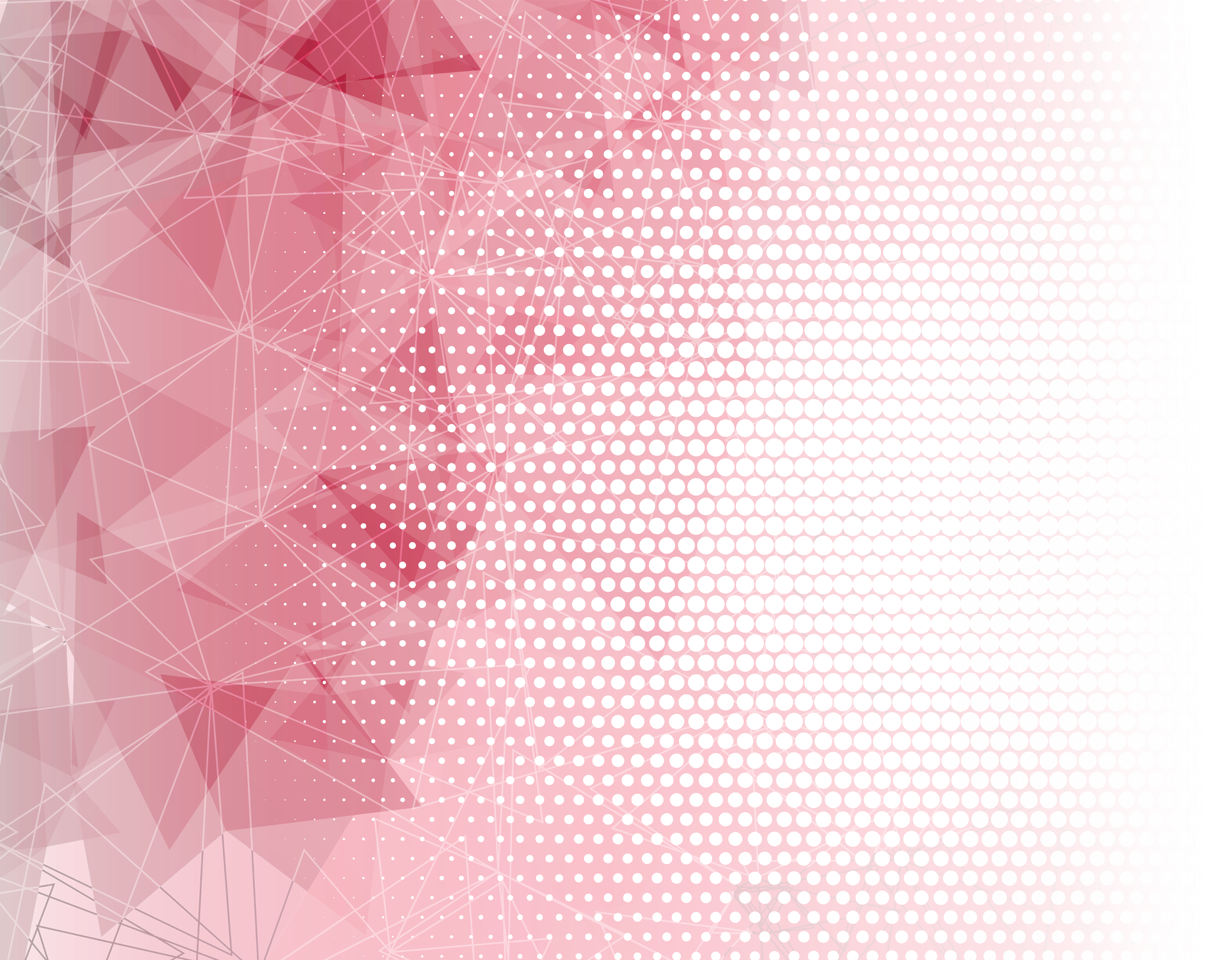 Jurisprudência:

Contratação temporária, pela Administração Pública, de professores e demais profissionais da área da educação, motorista, faxineiros e merendeiras, no período vedado pela lei eleitoral. [...]
3. Em sentido amplo, todo serviço é essencial ao interesse da coletividade. Já em sentido estrito, essencial é o serviço público emergencial, aquele vinculado à sobrevivência, saúde ou segurança da população.
4. [...] Daqui resulta não ser a educação um serviço público essencial. Sua eventual descontinuidade, em dado momento, embora acarrete evidentes prejuízos à sociedade, é de ser oportunamente recomposta. Isso por inexistência de dano irreparável à sobrevivência, saúde ou segurança da população. (TSE, Resp nº 27563, de 12/12/2006).
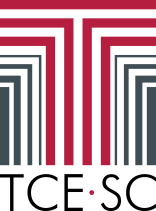 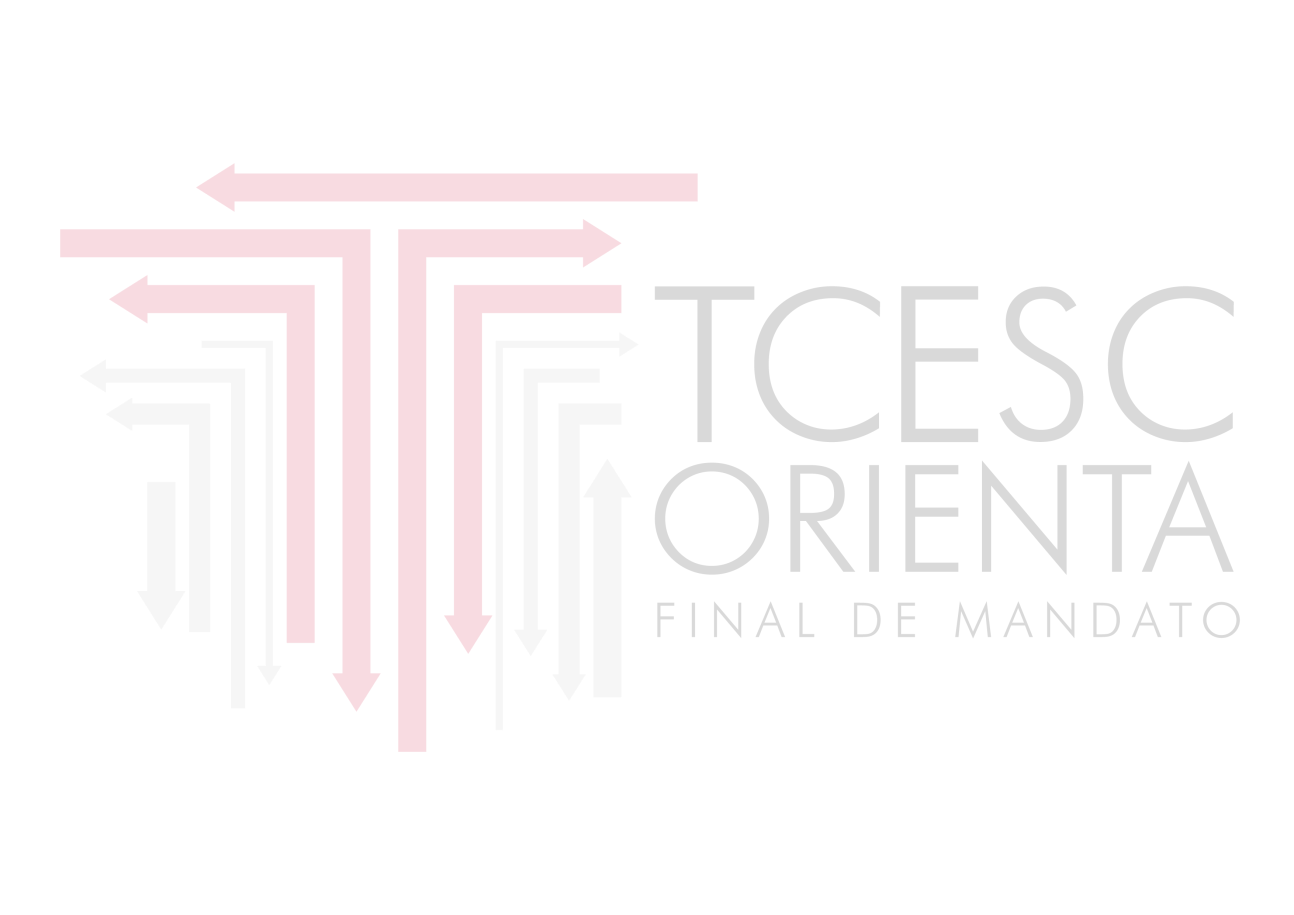 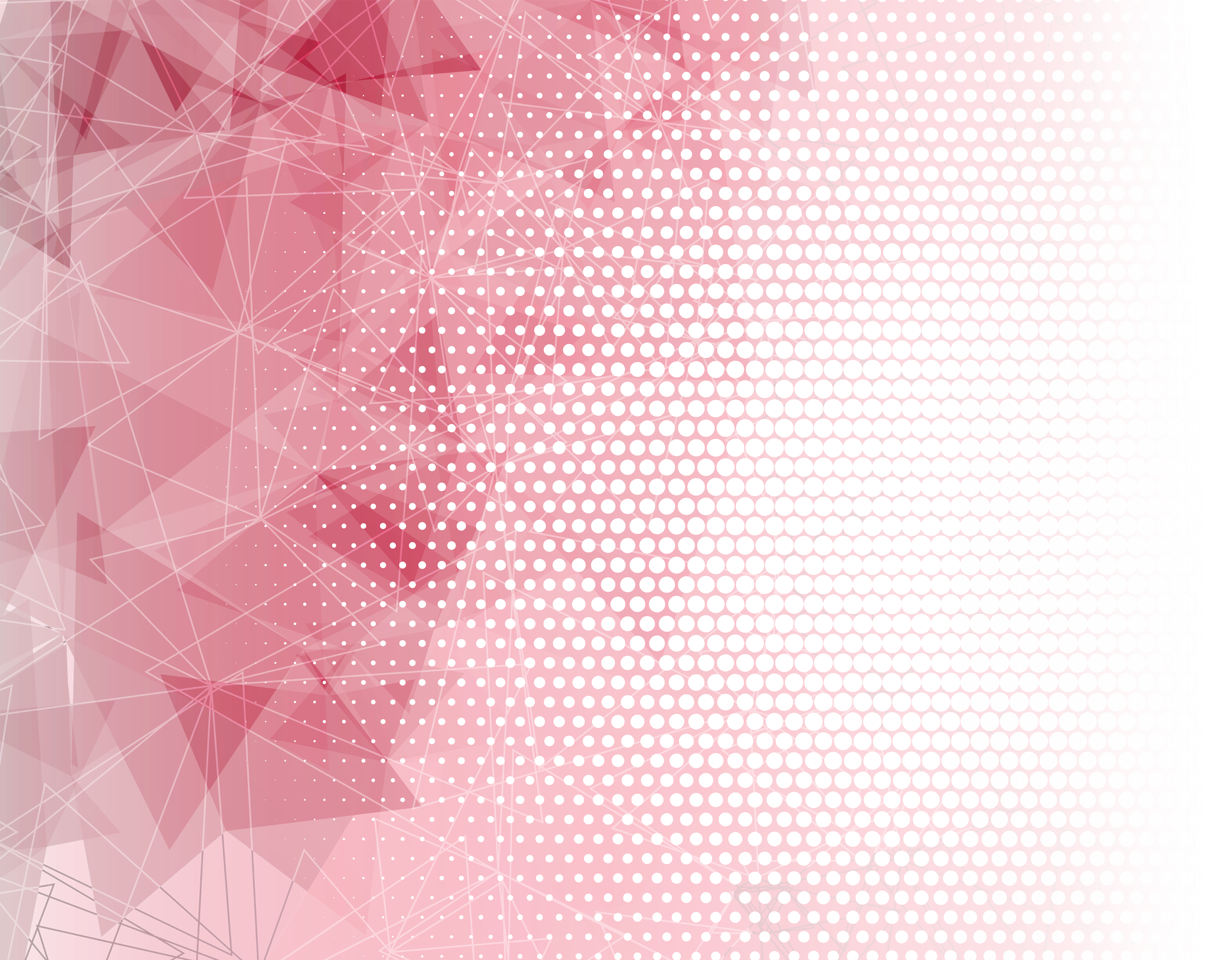 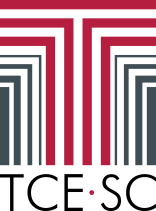 Jurisprudência:


[...] 4. No caso, apesar de as contratações estarem ligadas à Secretaria de Saúde, não se verifica o caráter essencial quanto aos cargos de auxiliar de serviços gerais e de agente de vigilância ambiental (prevenção e controle de fatores de risco ambiental). 
5. A simples circunstância de os cargos estarem lotados na Secretaria Municipal de Saúde não lhes confere, ipso facto, a inescusável premência a que alude o referido dispositivo, sendo forçoso reconhecer a ilicitude das contratações na espécie. (TSE. AC de 11/4/19, no AgR-Resp nº 101261)
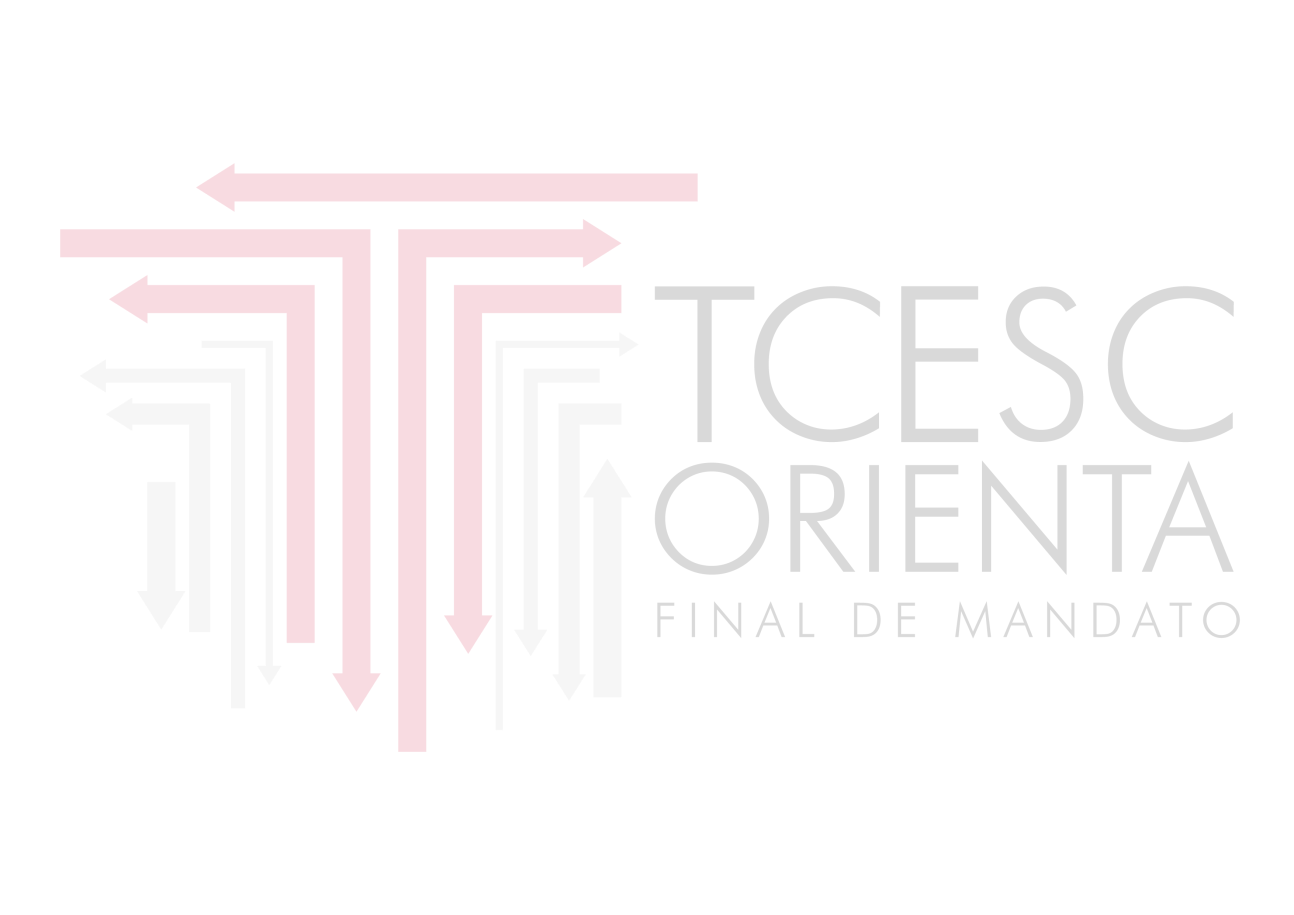 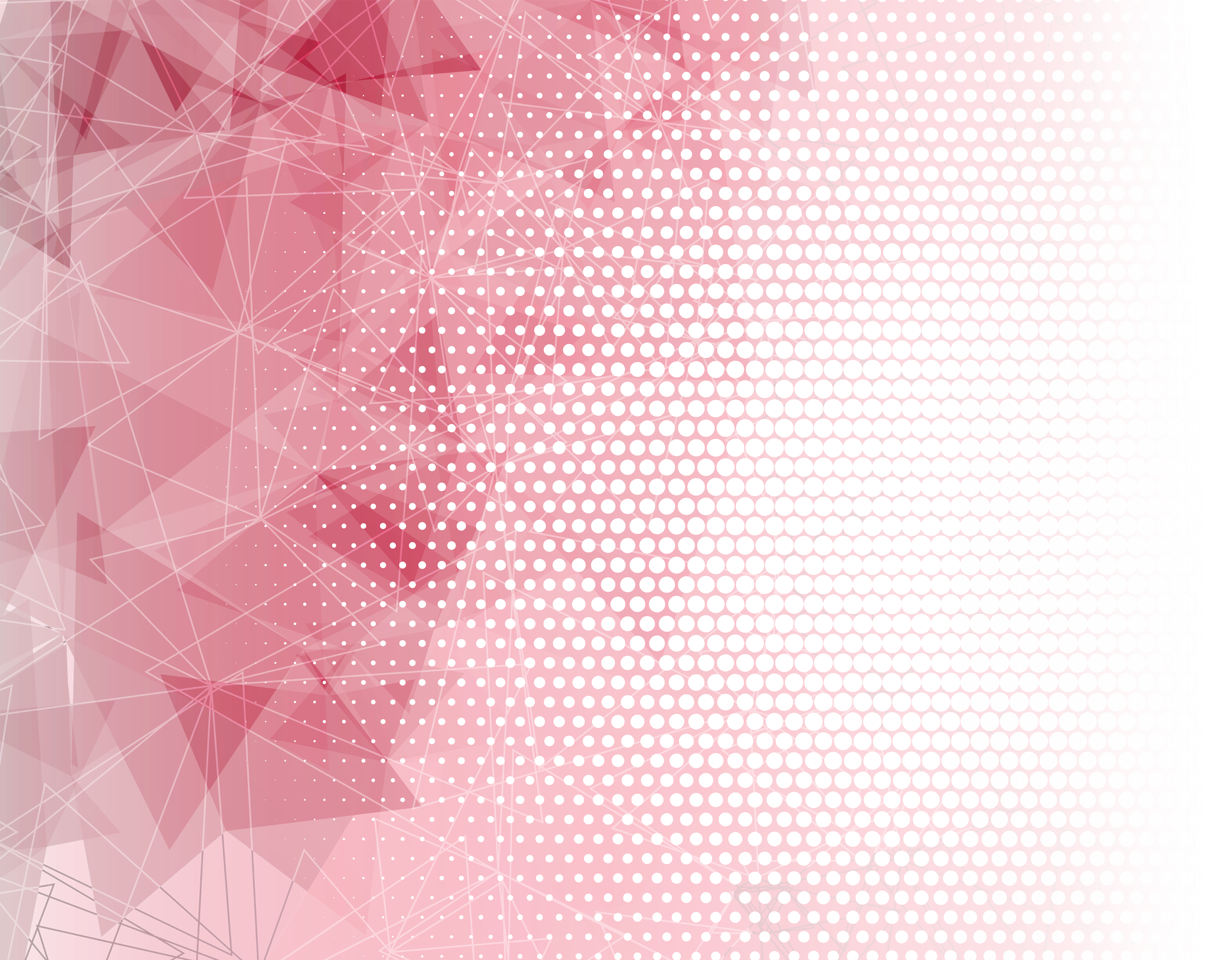 Principais condutas vedadas
  

                   – fazer, na circunscrição do pleito, revisão geral da remuneração dos servidores públicos que exceda a recomposição da perda de seu poder aquisitivo ao longo do ano da eleição.


Data da incidência: a partir de 07/04/2020 (180 dias antes do pleito até a posse dos eleitos).
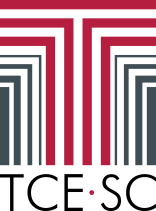 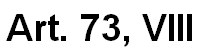 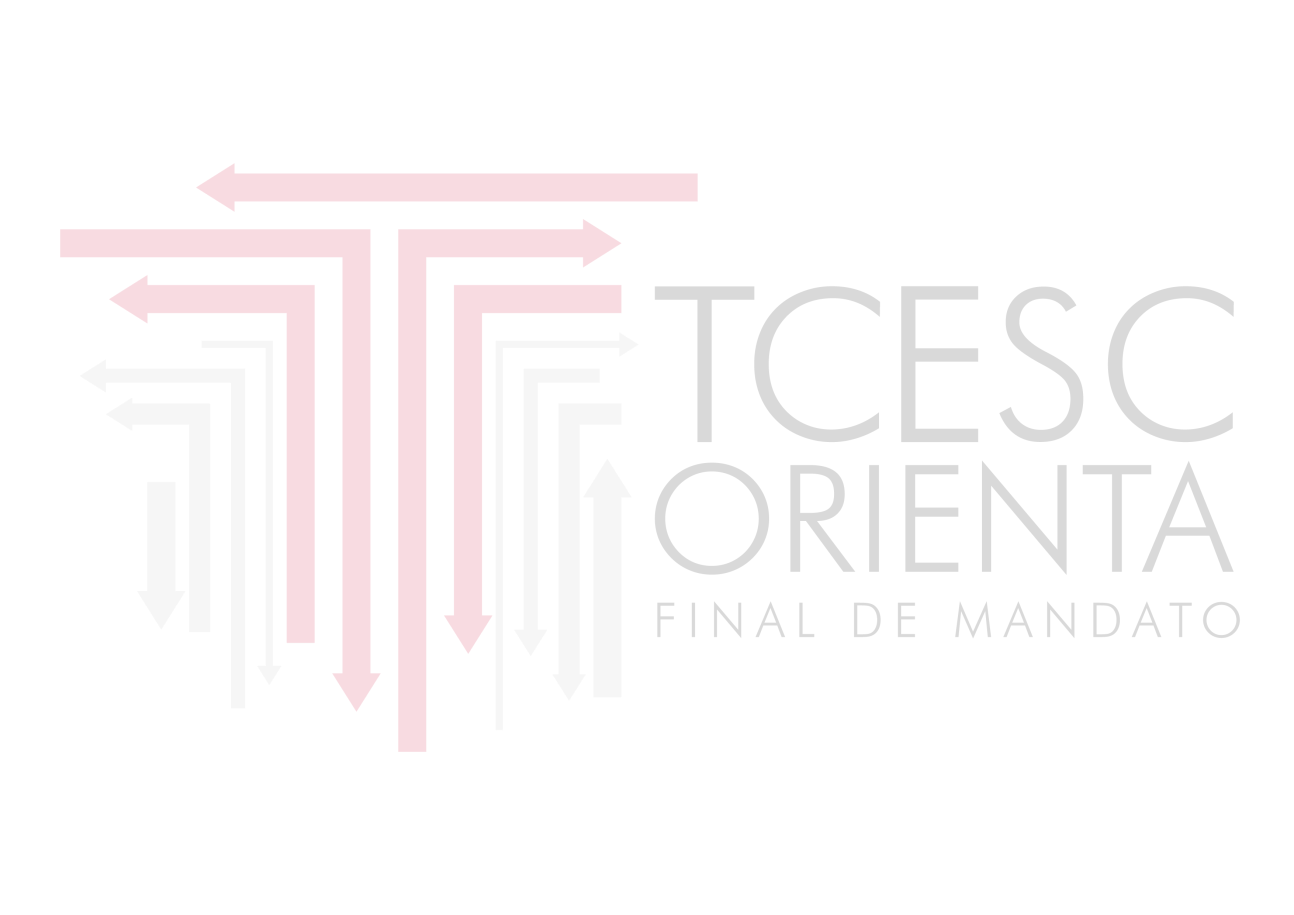 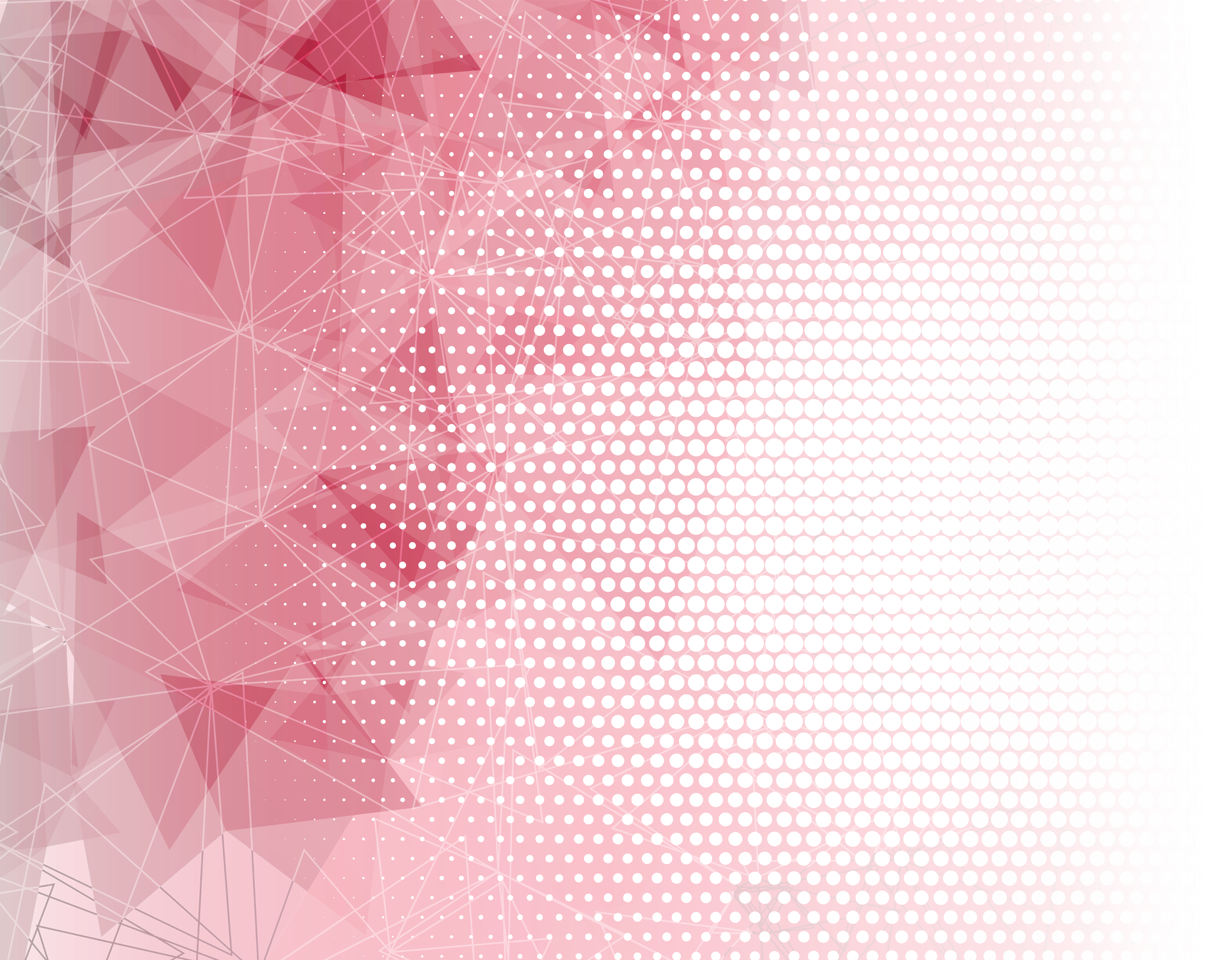 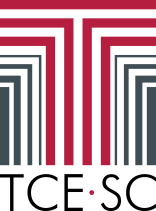 Revisão Geral da Remuneração
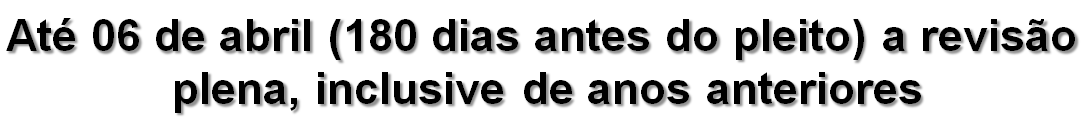 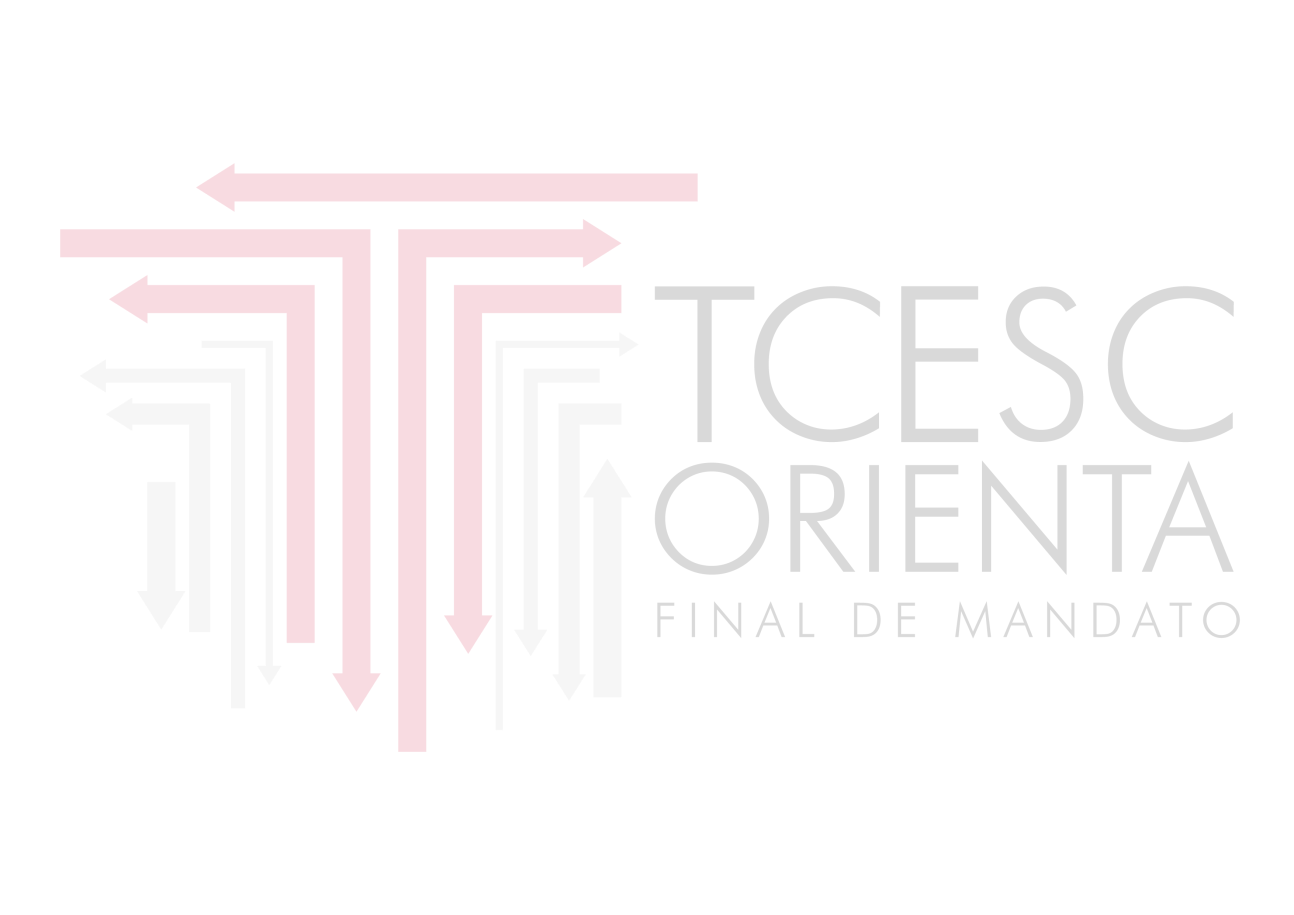 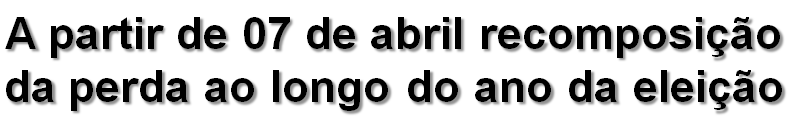 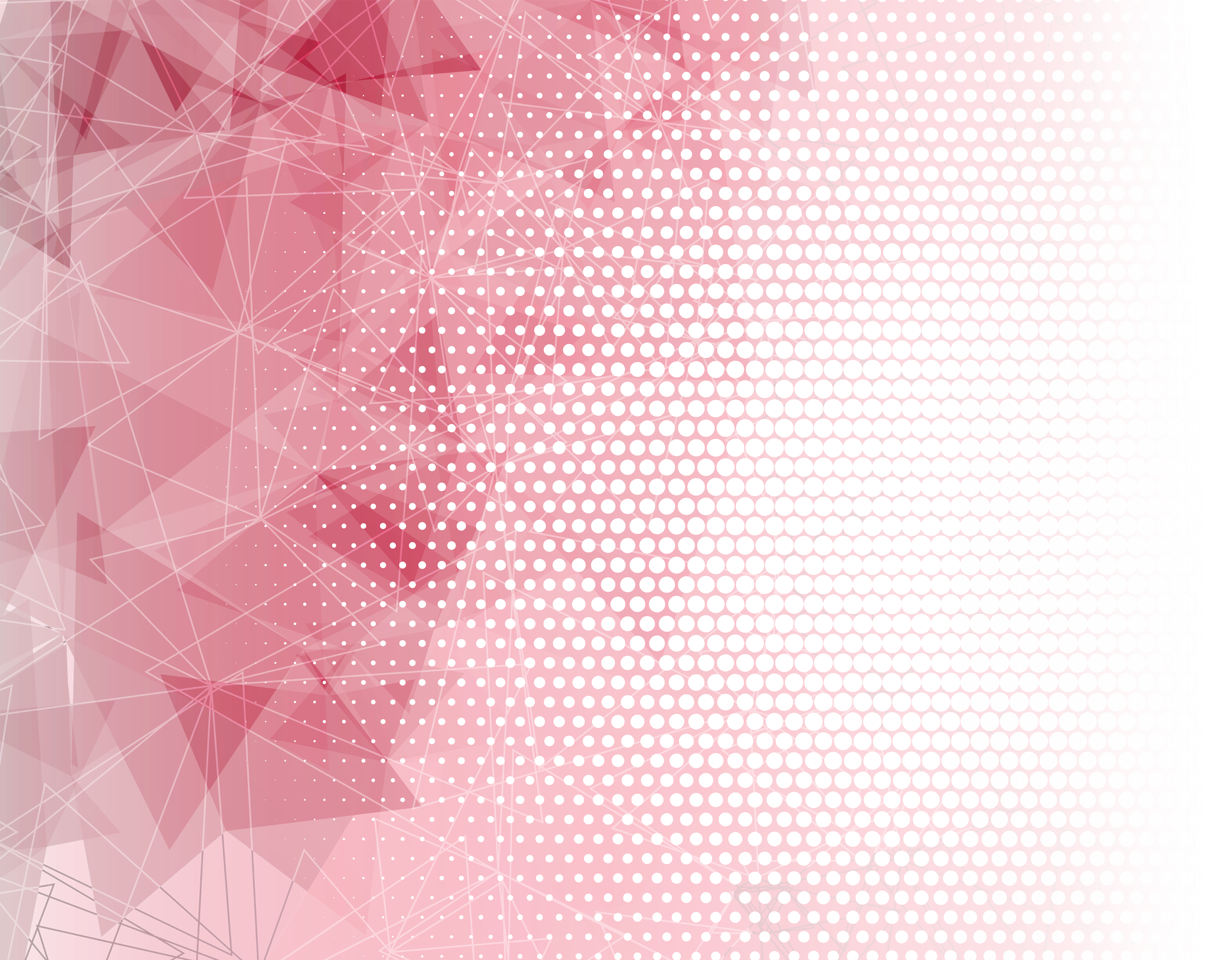 Atenção!  

Revisão geral = permitida x reajuste = vedado.

Lei de iniciativa do Poder Executivo (Prejulgado nº 2102):

“A revisão geral anual aos servidores públicos prevista no art. 37, inciso X, da CF deve ser aplicada indistintamente a todos os servidores públicos nos termos de lei específica para cada período, de iniciativa do Chefe do Poder Executivo.
A RGA dos servidores da Câmara e do subsídio dos vereadores, [...] segue as disposições da lei específica do Chefe do Poder Executivo.”

 (Reformado pela Decisão nº 783/2018, em 10/10/2018)
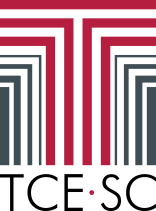 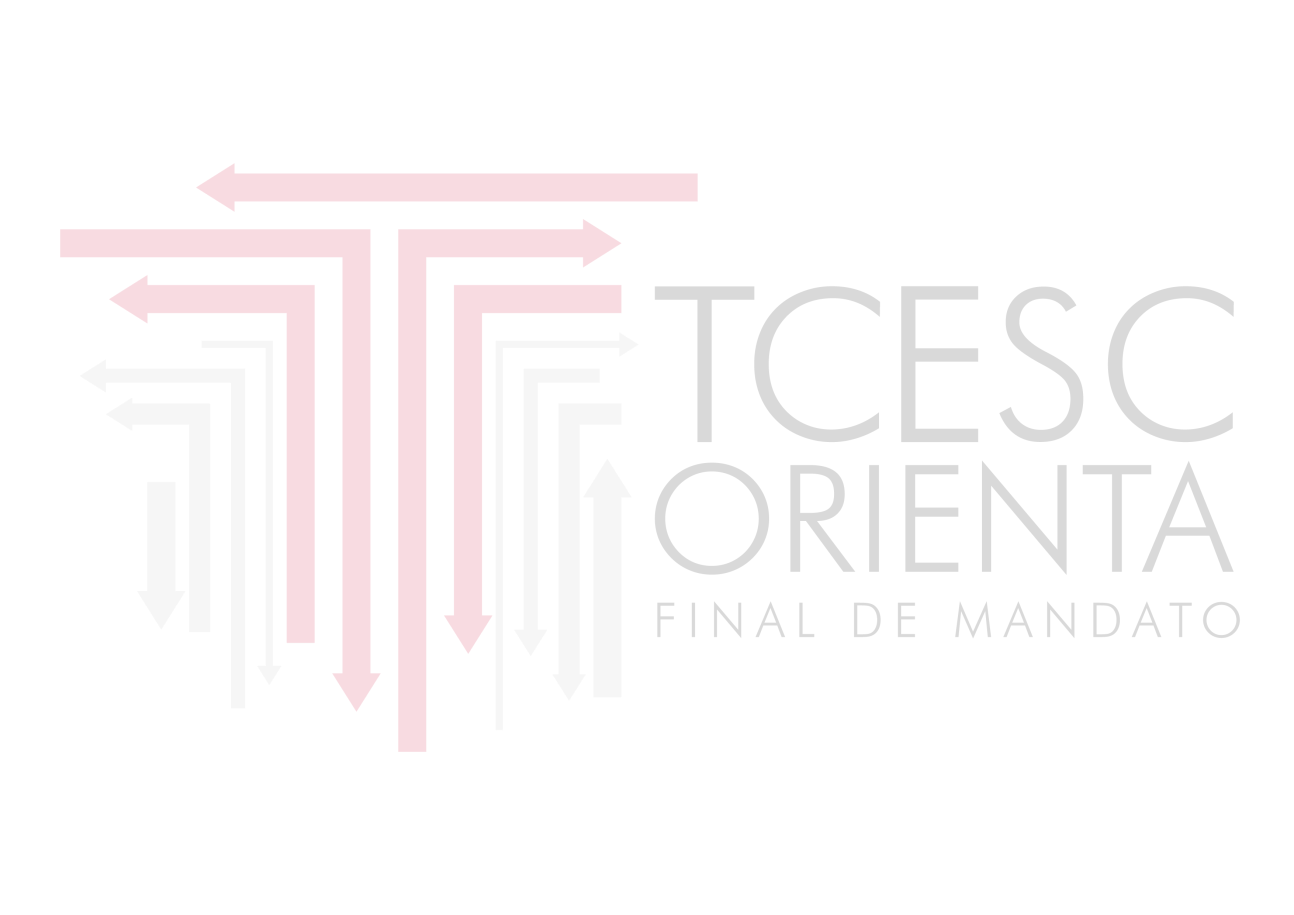 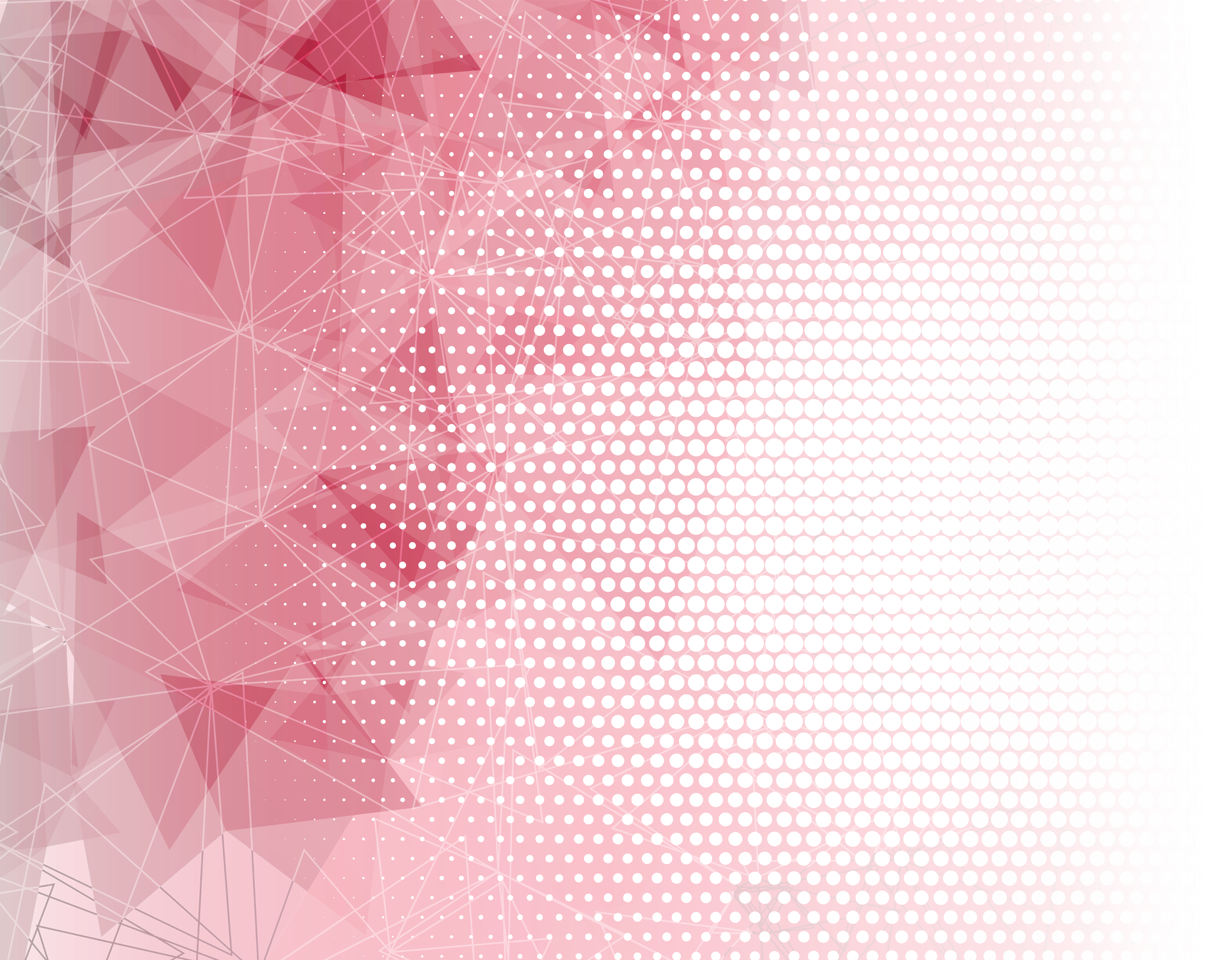 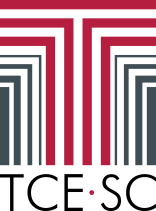 Sanções: incidência das condutas vedadas
  
Suspensão da conduta;

Multa entre R$ 5.320,50 a R$ 106.410,00 (duplicadas/reincidência);
 
Cassação do registro / diploma do candidato envolvido ou beneficiado;

Ato de improbidade administrativa (art. 11, I, Lei nº 8.429/92);

Sem prejuízo de sanções: caráter constitucional, adm. ou disciplinar;

Partidos: perda do recebimento do fundo partidário.
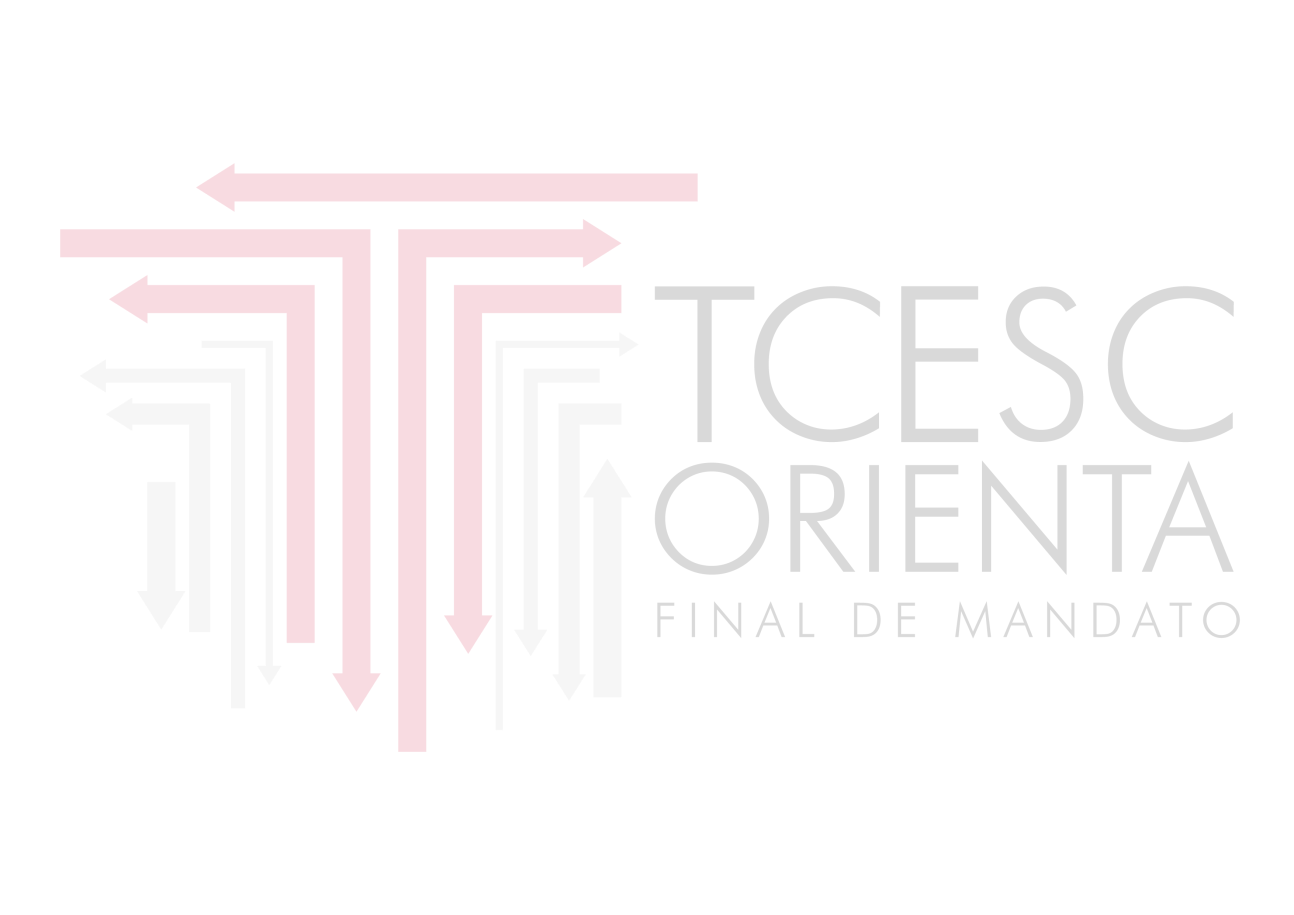 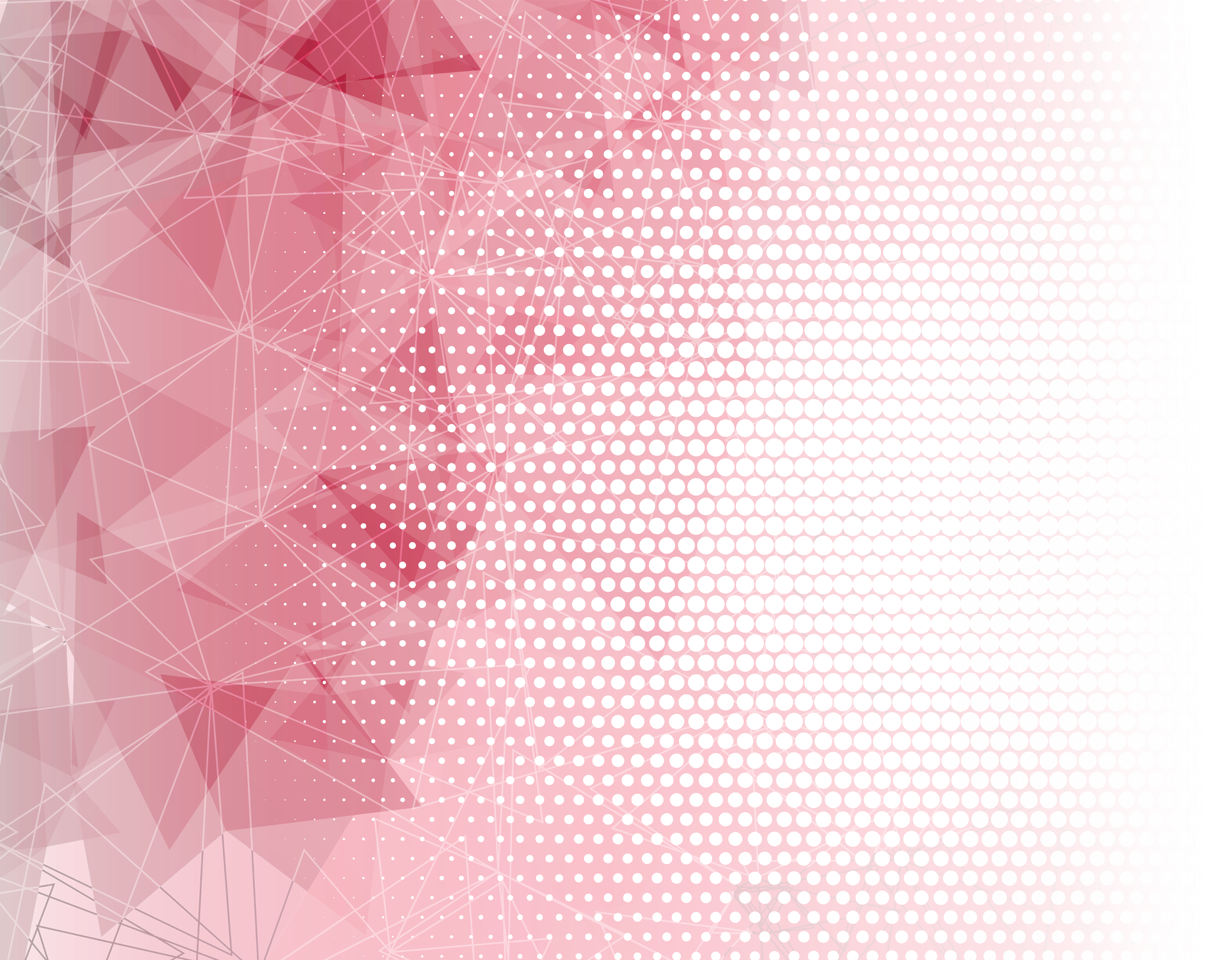 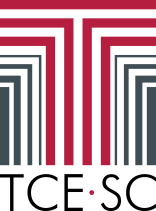 III – Subsídio dos agentes políticos  

Fixado por meio de lei, de iniciativa da Câmara.

Prefeito, Vice e Secretários – fixados anualmente (pode ocorrer reajuste no transcurso do mandato). 

Vereadores – até 6 meses antes do término da legislatura para vigorar na seguinte, salvo se a lei orgânica estabelecer prazo maior (prevalece este). Não pode reajustar os subsídios durante o mandato, salvo a revisão geral anual.
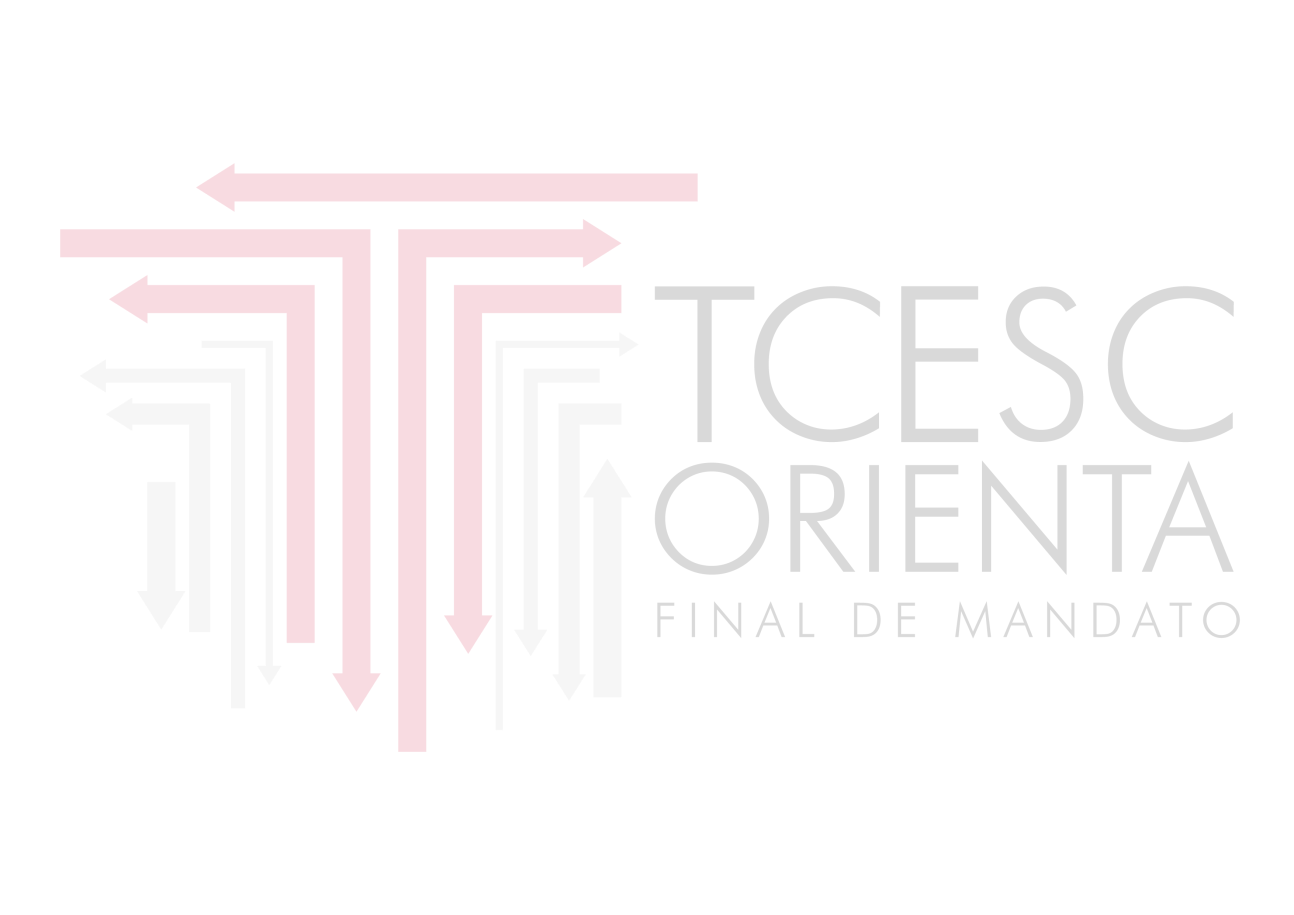 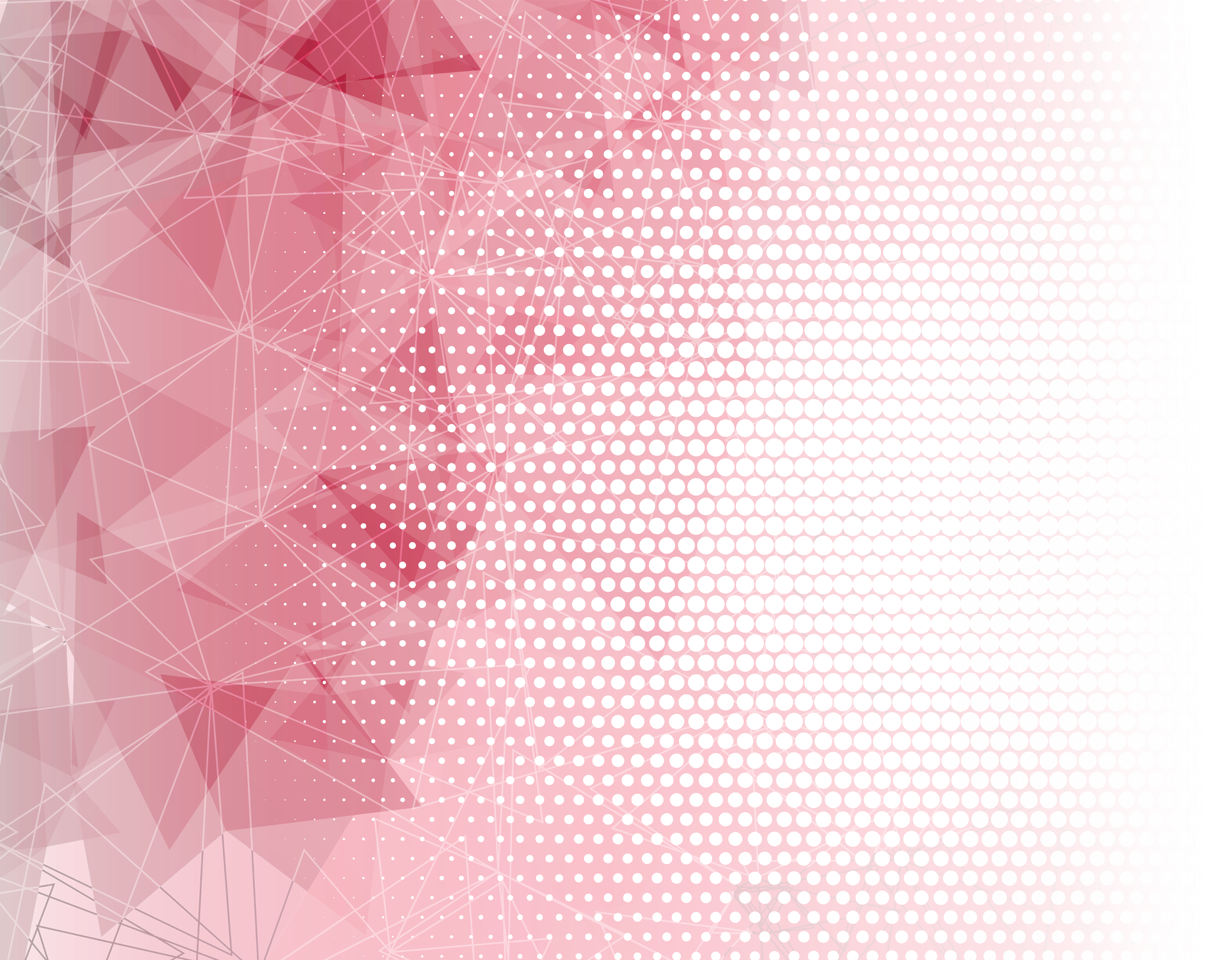 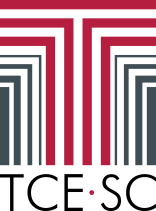 Prefeito e Vice: admitido pagamento (previsão na lei que fixa o subsídio). 

  Secretário: admitido pagamento (independe de lei – art. 39, § 4º, CF, pois
     não ocupa mandato eletivo).

Vereador: é admitido o pagamento de 13º (previsão na lei que fixa o subsídio). Férias não são devidas, mesmo que previsto em lei, pois não exercem atividades administrativas contínuas, gozam de 2 períodos de recesso anual e podem acumular cargos.
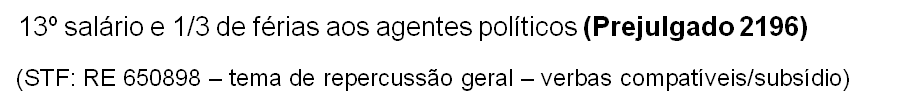 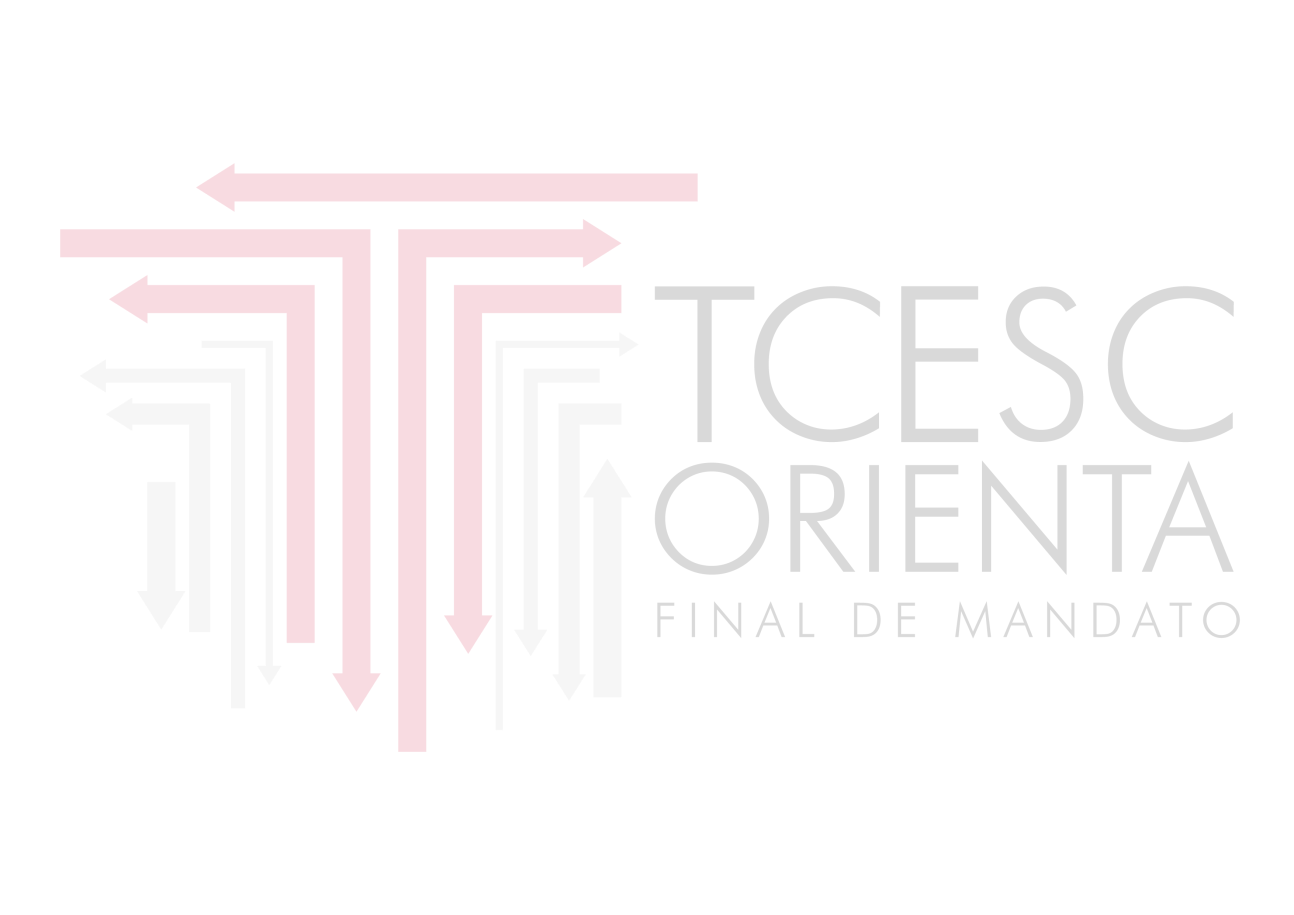 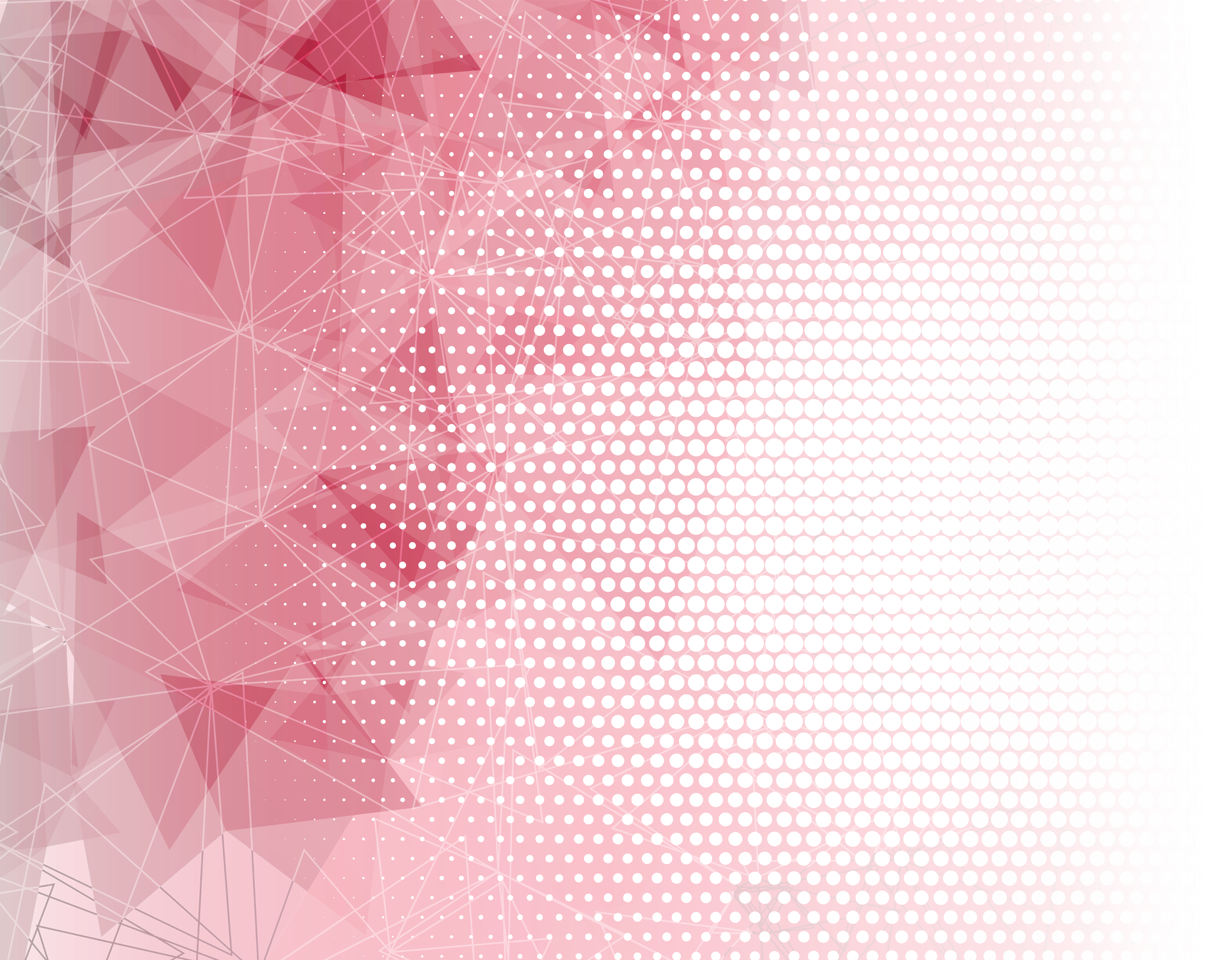 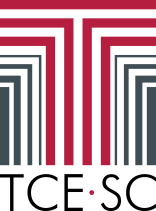 Ana Paula Machado da Costa
                                                                          
                                                                             dap@tce.sc.gov.br
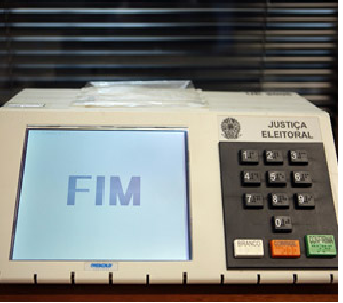 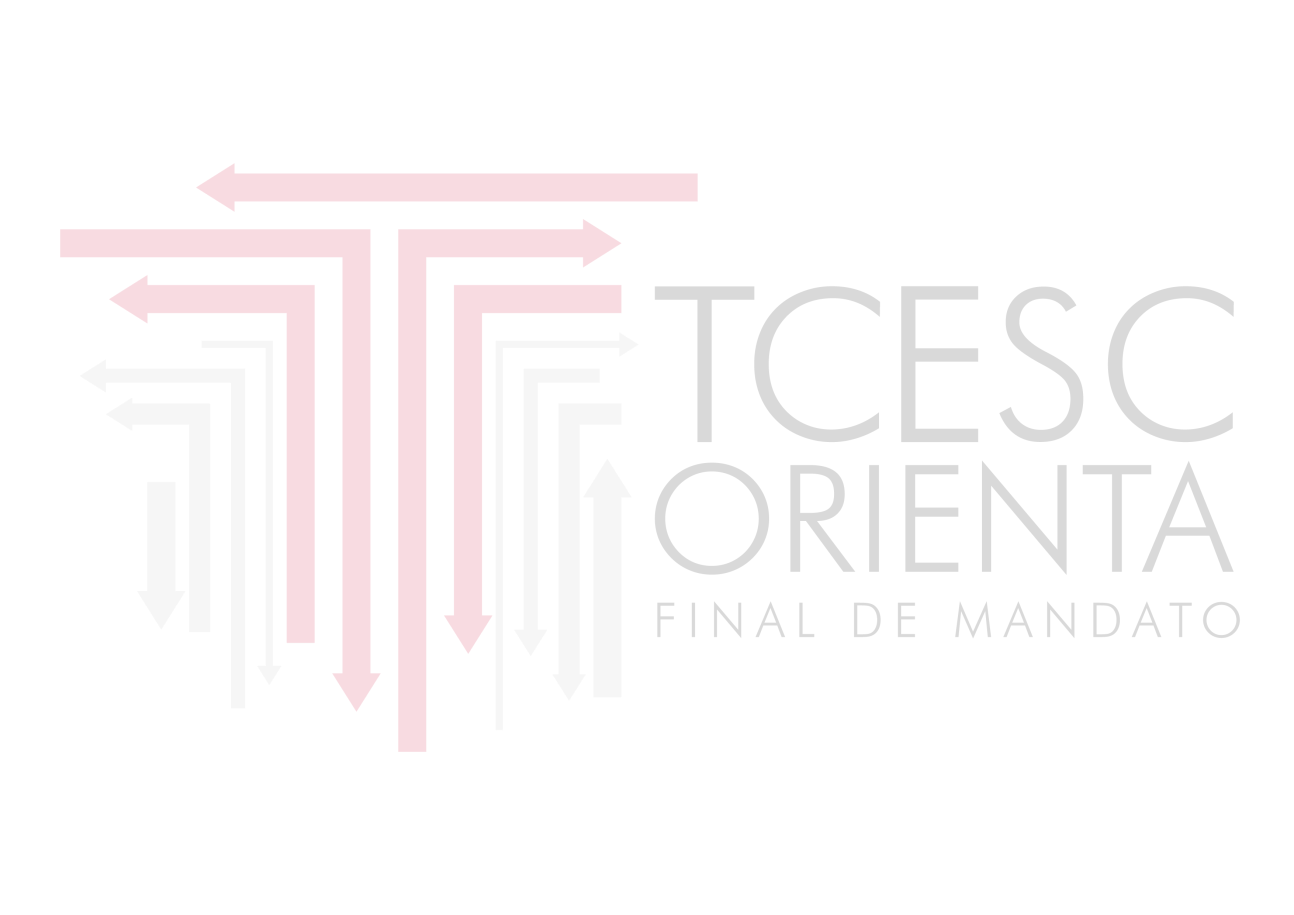 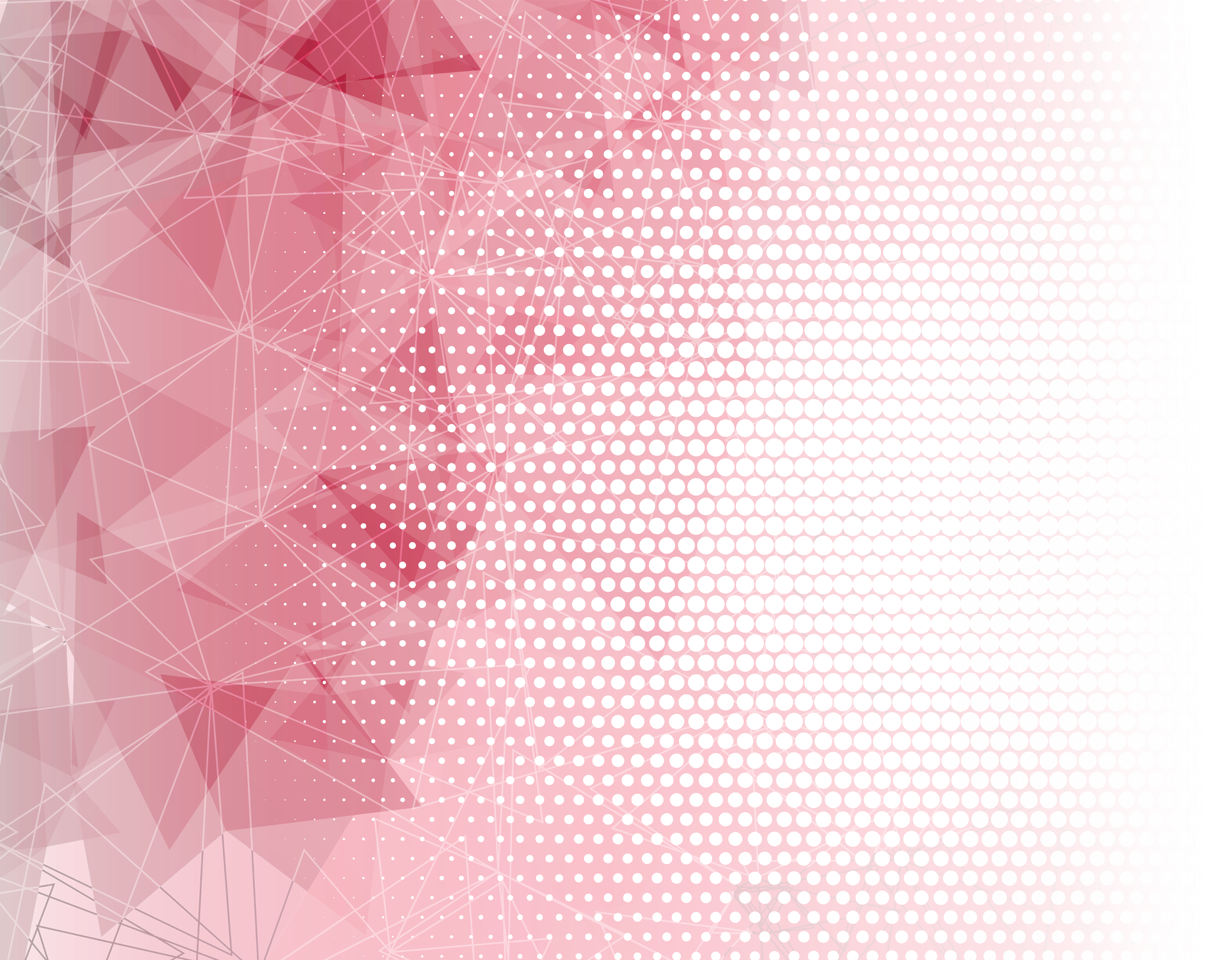 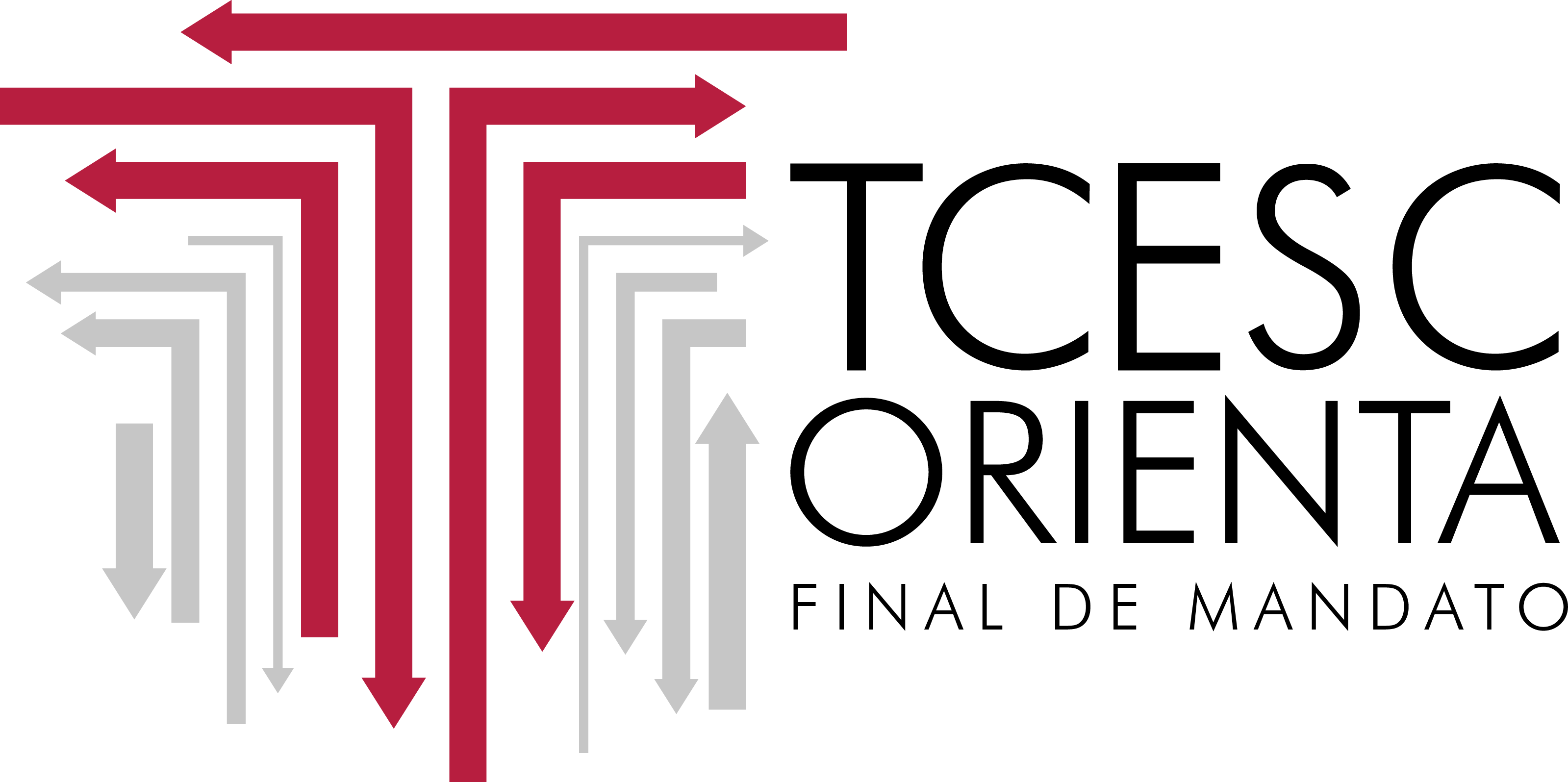 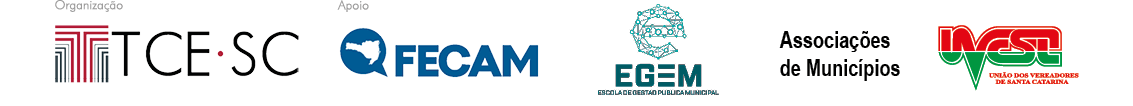